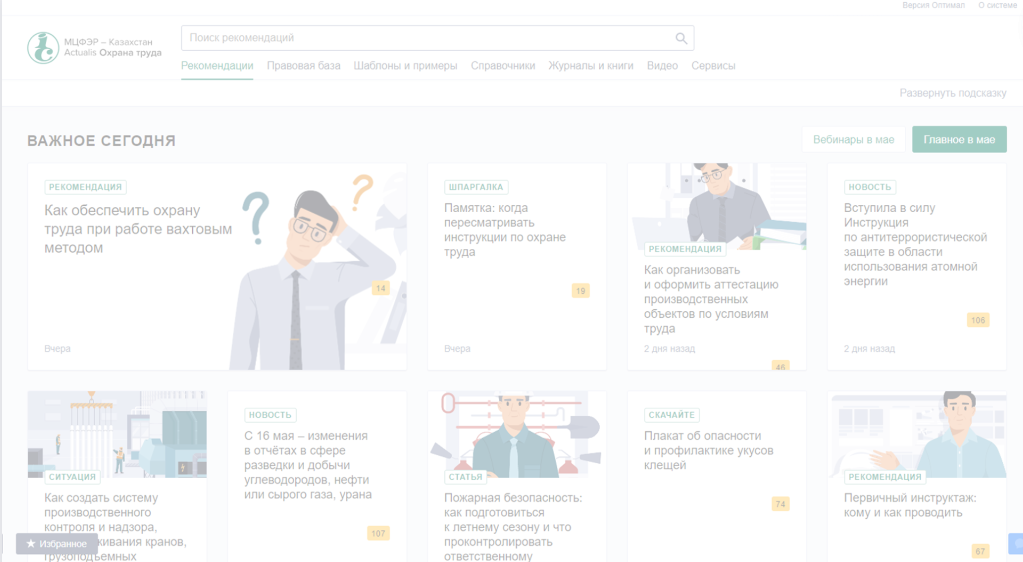 «ACTUALIS: Охрана труда» – новая возможность оптимизации работы специалистов по безопасности и охране труда и минимизации рисков работодателей в сфере БиОТ на предприятиях Казахстана
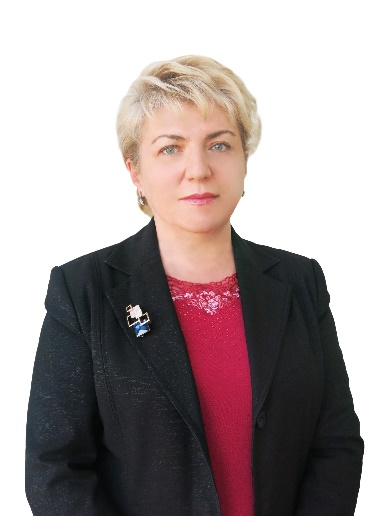 Спикер: Сергеенко Светлана Евгеньевна, 
руководитель тематического направления «Охрана труда, кадры и делопроизводство» цифрового издательства «МЦФЭР–Казахстан», юрист-правовед
Что такое электронная система «ACTUALIS: Охрана труда»?
Это качественное информационно-правовое сопровождение профессиональной деятельности, продукт не имеющий аналогов на рынке Казахстана, который включает в себя:
Правовая база
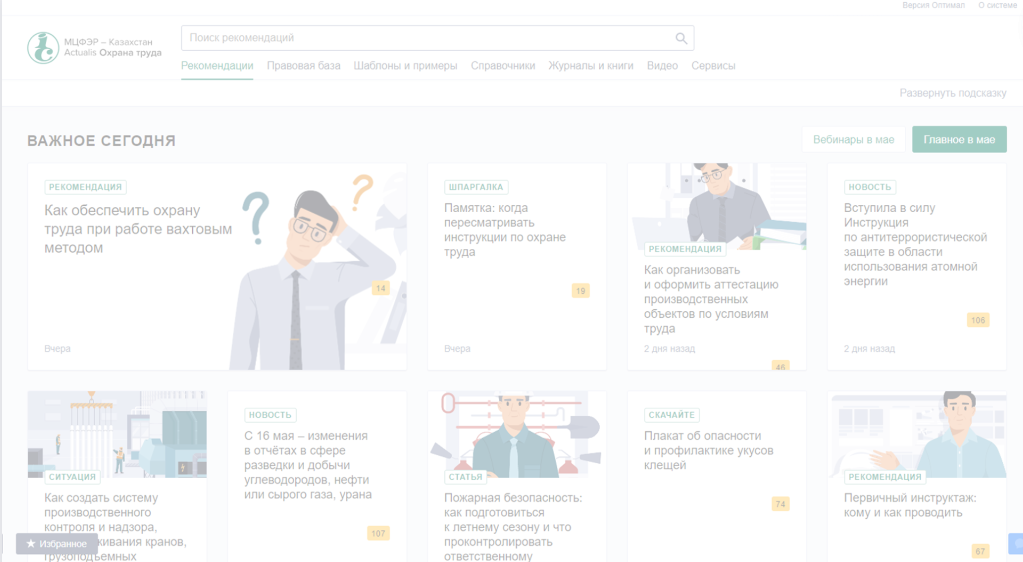 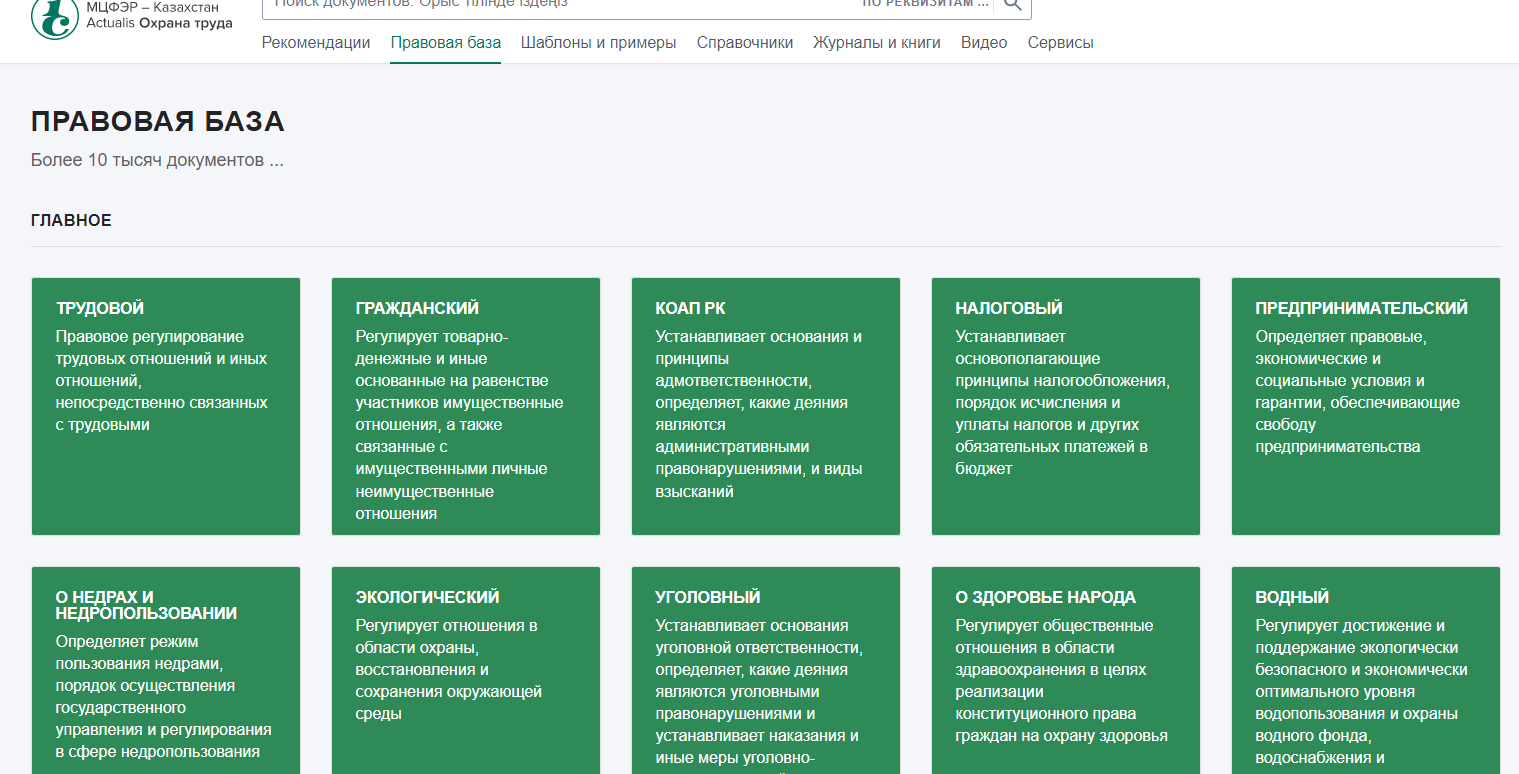 Шаблоны и образцы документов
Рекомендации экспертов
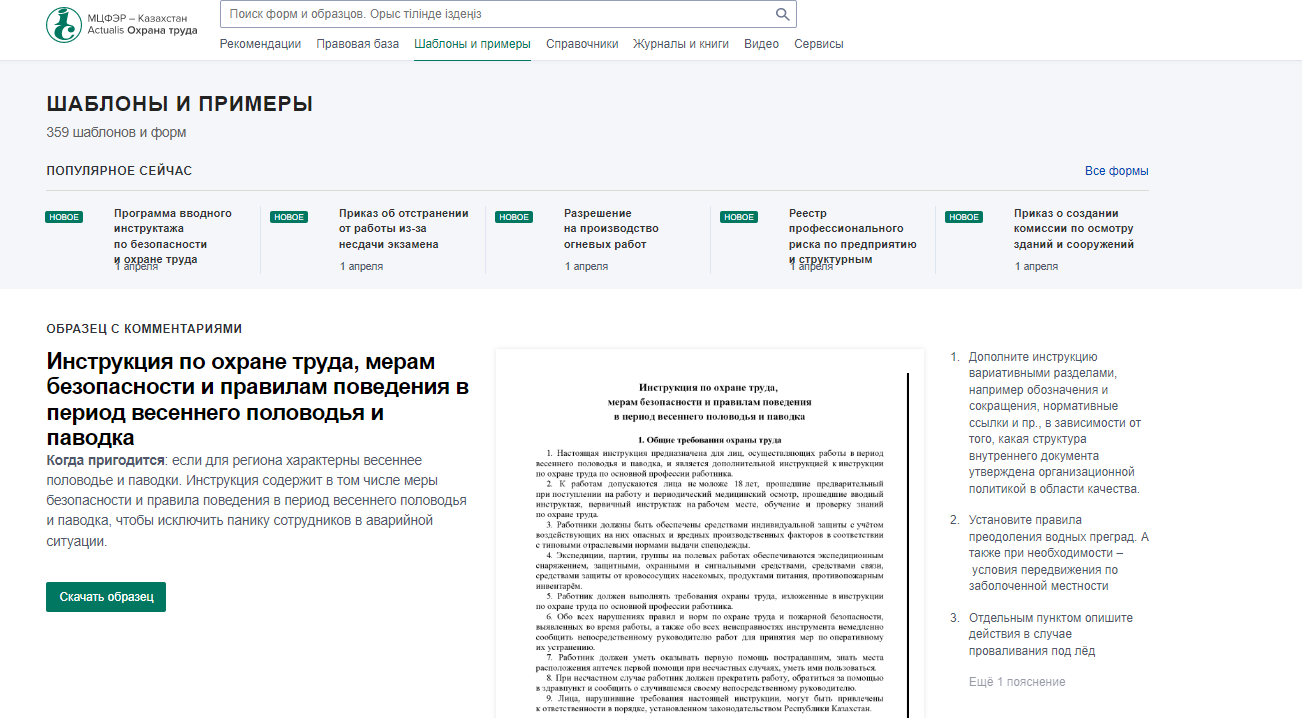 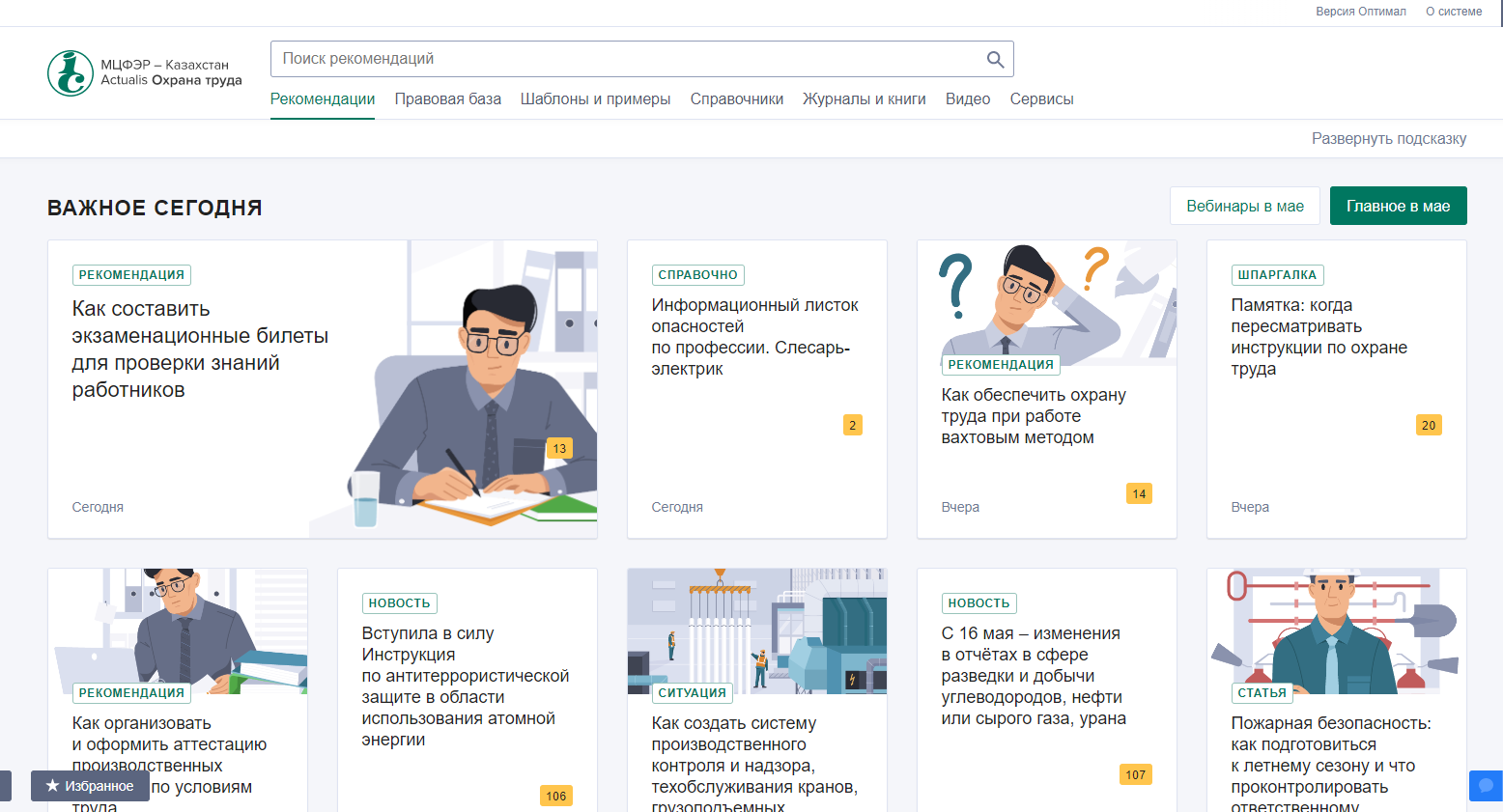 Интерактивные сервисы
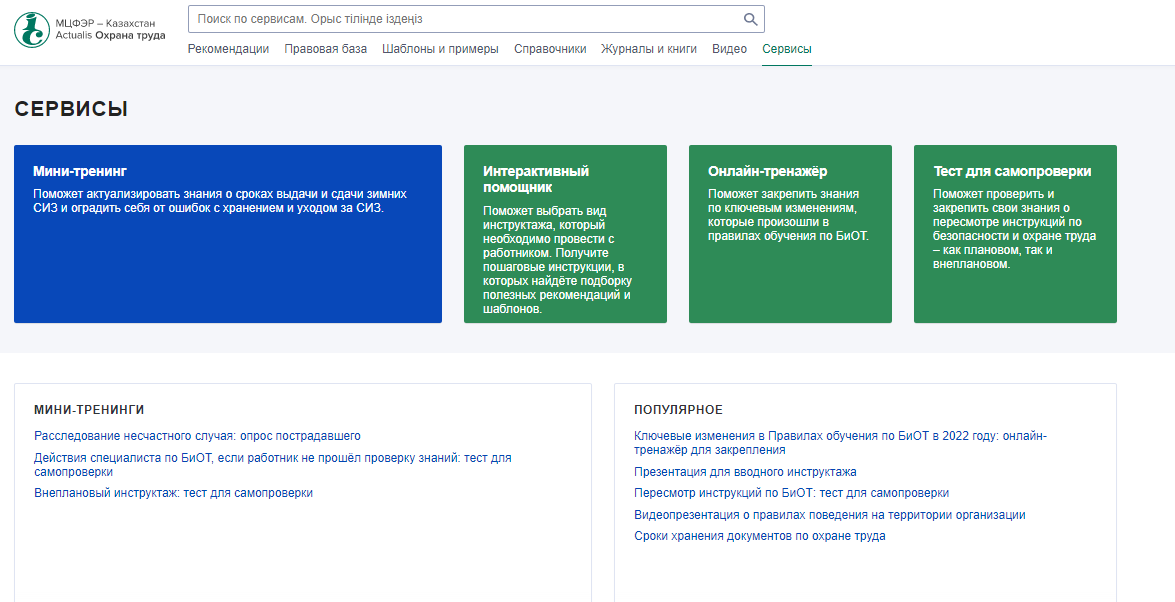 Вебинары
Справочники
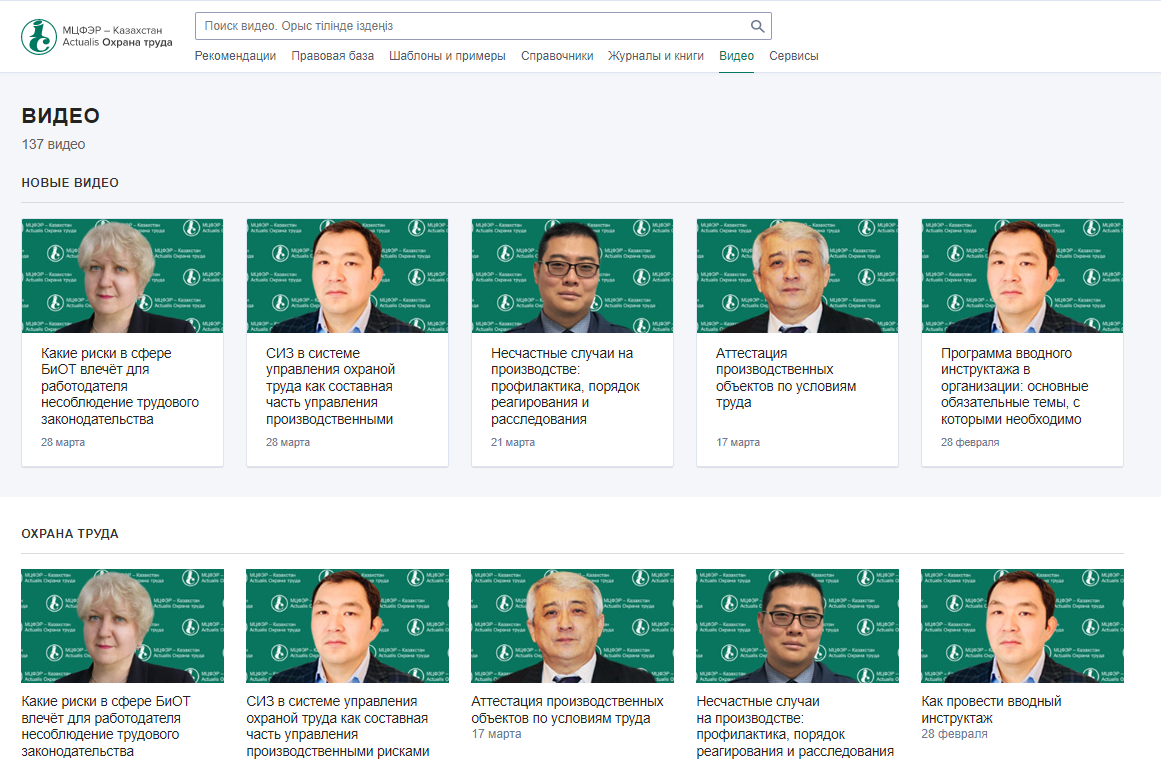 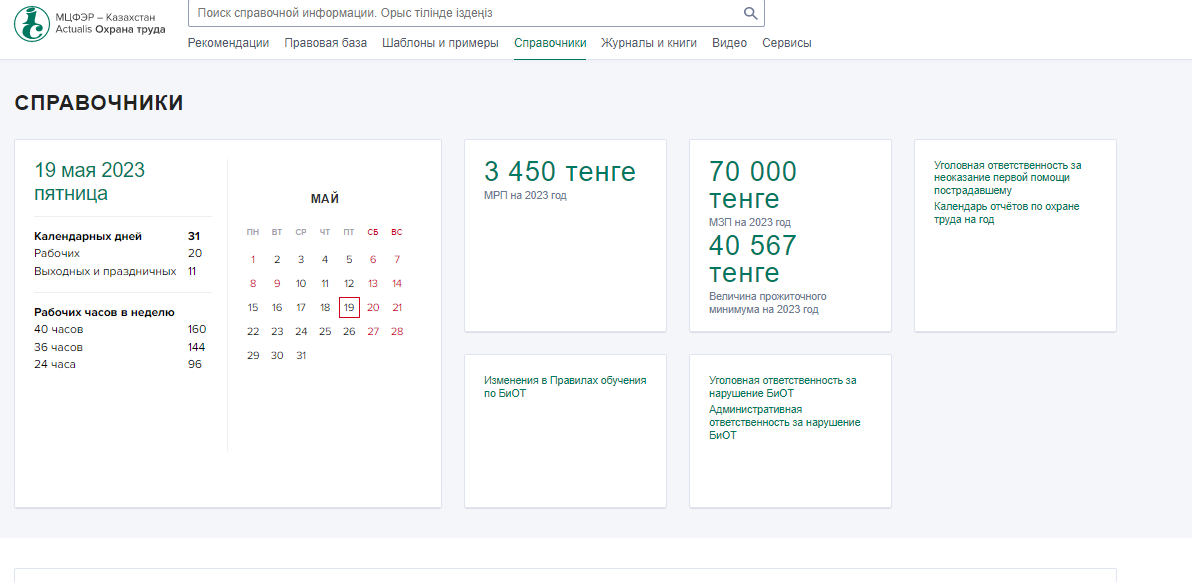 Журналы и книги
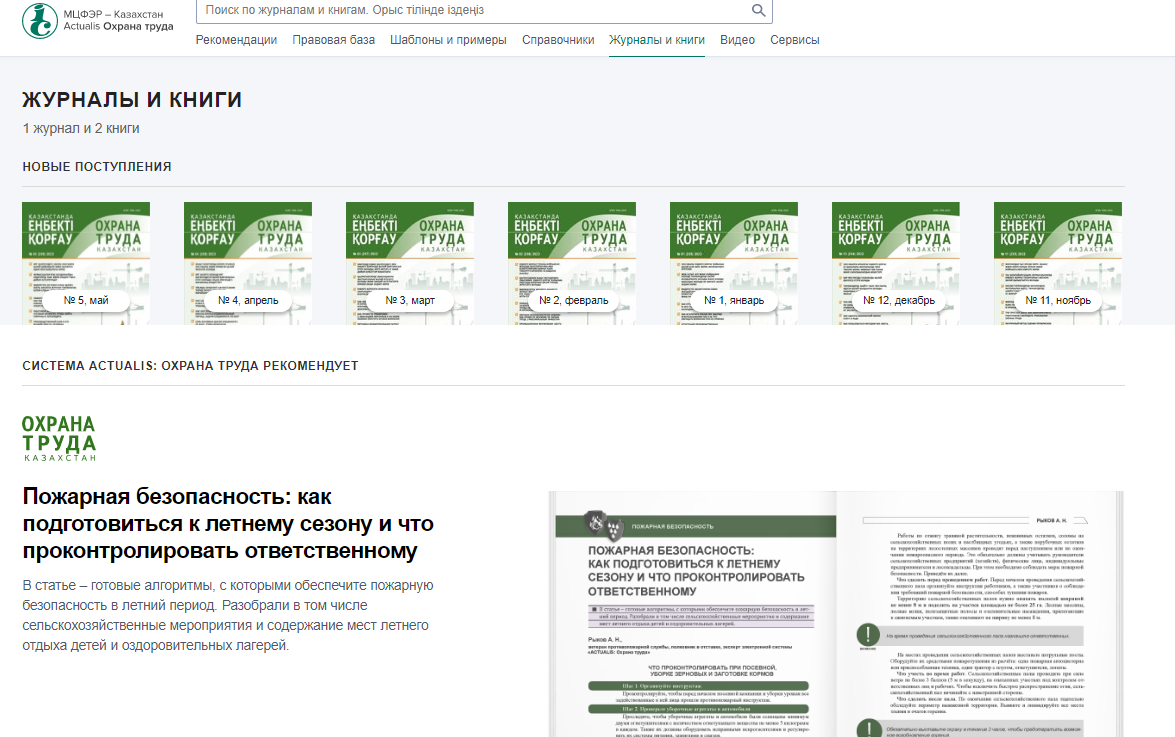 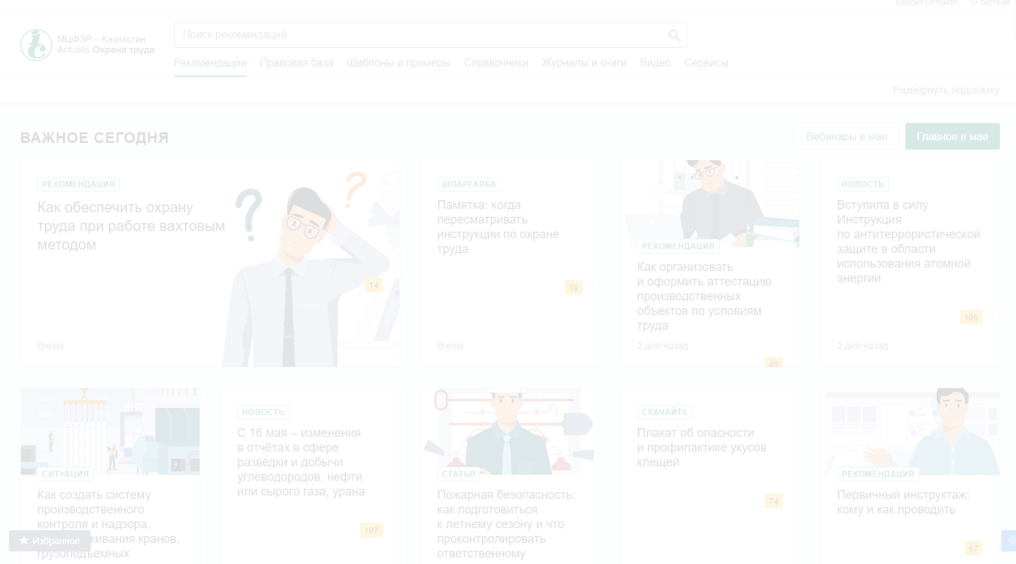 Система поможет специалистам:
Сократить время на поиск решения по сложной ситуации
Не упустить ни одного изменения в правовой базе
Быстро и правильно подготовить нужный документ
Получить оперативную экспертную онлайн-поддержку 
Повысить квалификацию через вебинары
Протестировать знания (свои и работников)
Рекомендации
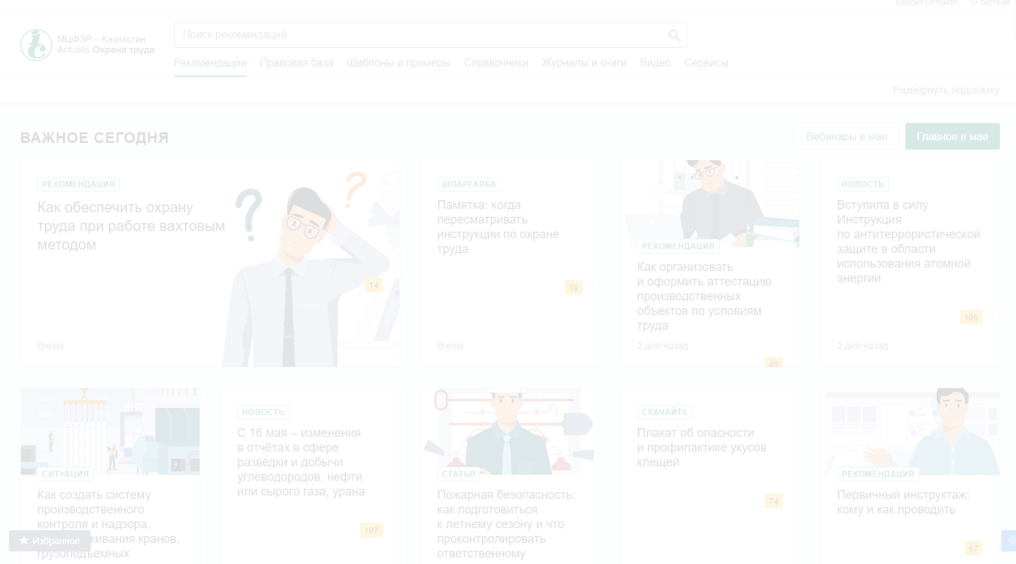 Все рекомендации экспертов системы снабжены ссылками на нормативно-правовые документы, которые можно посмотреть тут же, во встроенной правовой базе, на образцы документов, прилагаемых по теме рекомендации.
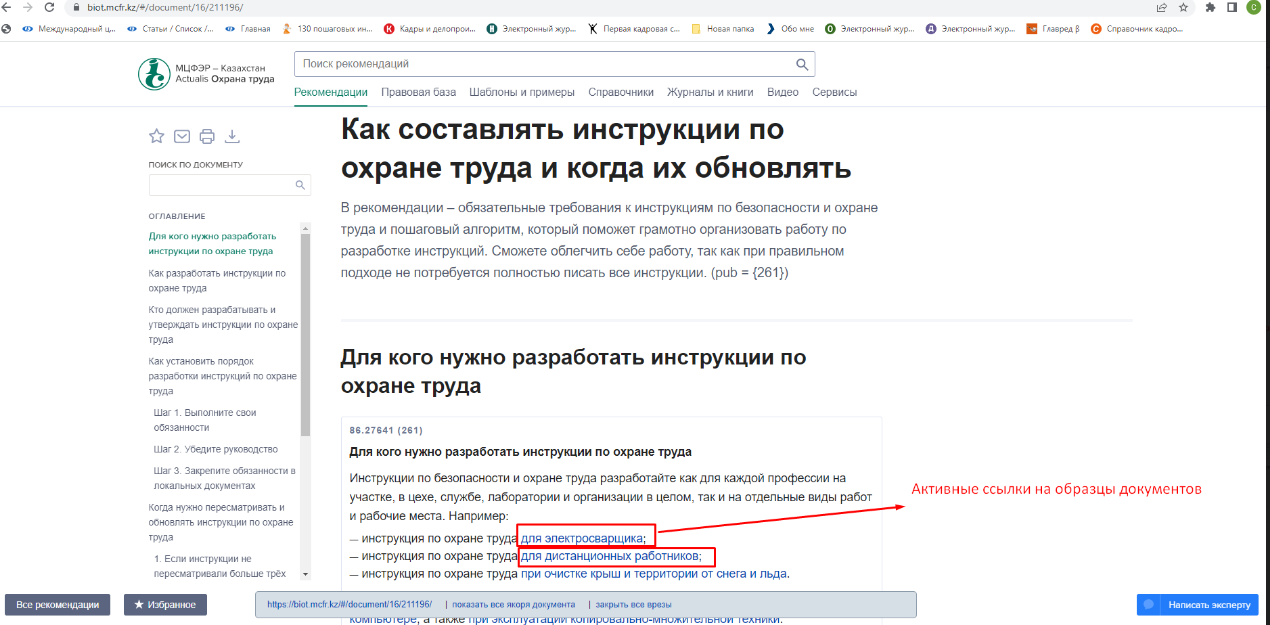 Как составлять инструкции по охране труда и когда их обновлять
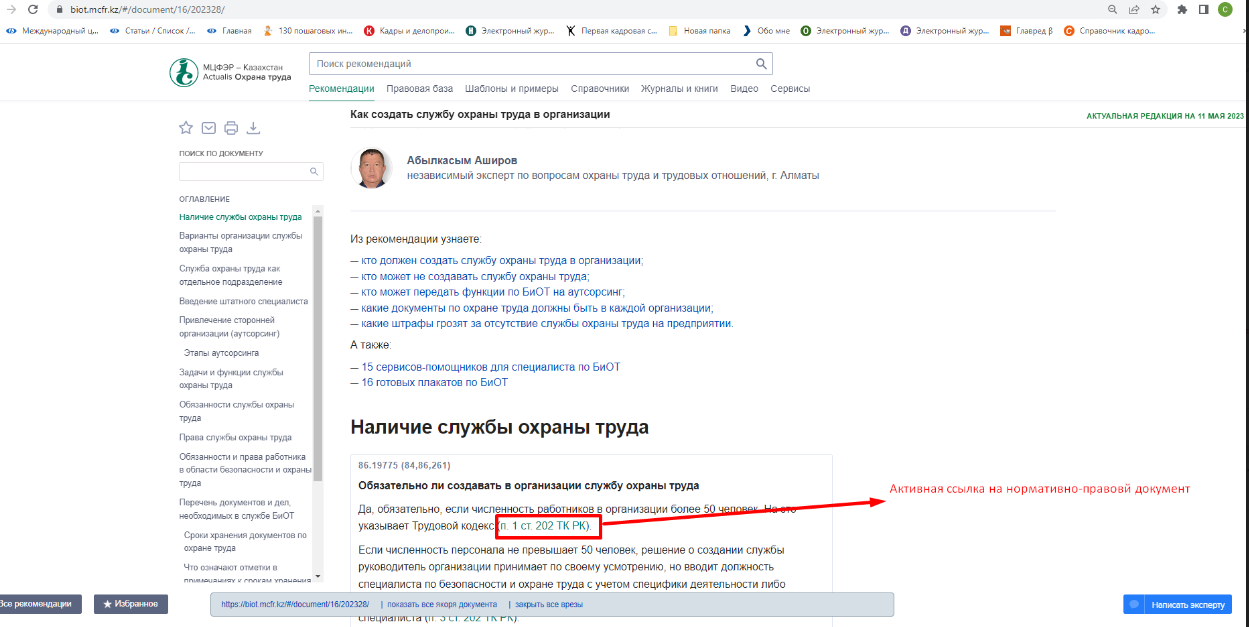 Как создать службу охраны труда в организации
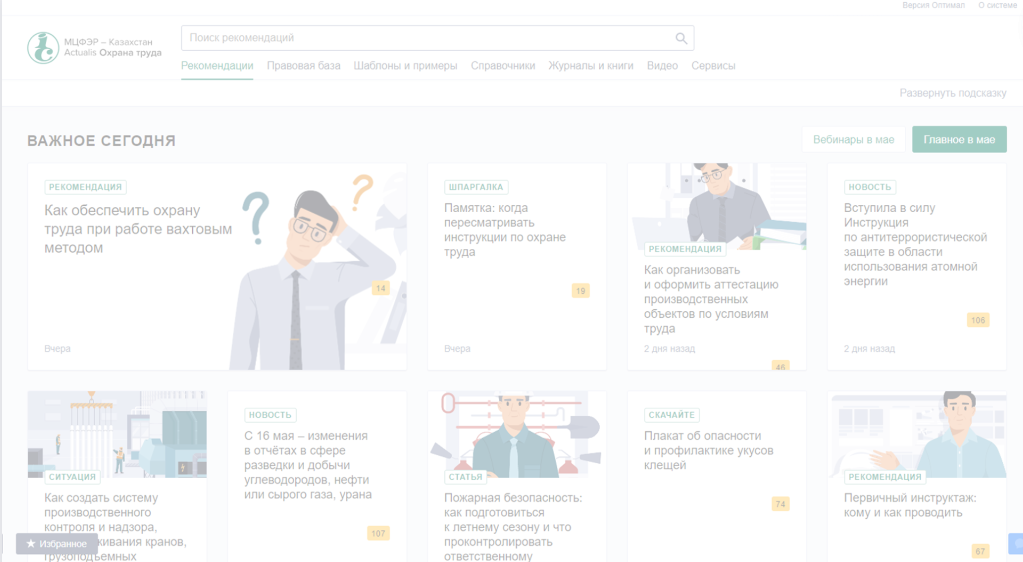 ACTUALIS: Охрана труда СОДЕРЖИТ
более 3 000 разъяснений экспертов и комментариев к сложным ситуациям

более 200 пошаговых инструкций, онлайн-тренажёров, мини-тренингов, интерактивных помощников

более 2 000 шаблонов документов с образцами их заполнения

удобные справочно-аналитические таблицы, вебинары

свежие номера и архивы лучших профессиональных изданий

библиотеку книг
 
новые сервисы и многое другое
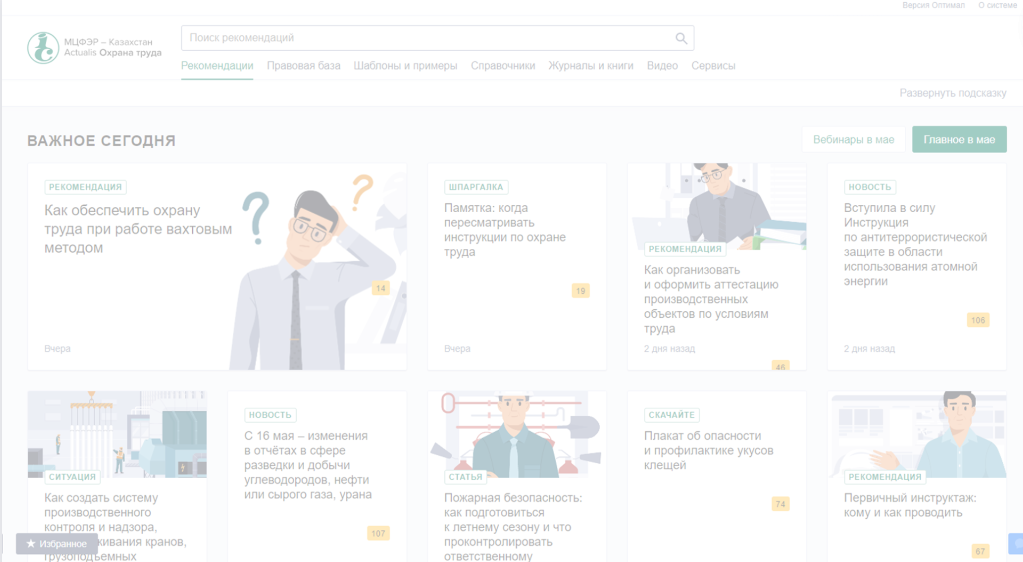 В чём отличие ЭС «ACTUALIS: Охрана труда» от подобных справочно-правовых систем?
ЭС «ACTUALIS: Охрана труда»:
выдаёт уже готовые решения: чёткие, однозначные, полностью соответствующие действующему законодательству, что также экономит время и ресурсы, т. к. 
клиентам Системы не нужно самостоятельно анализировать тонны нормативных документов и разрозненных статей. Вместе с тем, если возникнет такая необходимость, убедиться в правильности предложенного ответа легко! Достаточно перейти по подтверждающим ссылкам на правовые документы или судебные решения и провести собственную экспертизу.


В ЭС «ACTUALIS: Охрана труда» собраны лучшие решения от ведущих экспертов и предложены готовые идеи, которые остаётся только реализовать на практике.
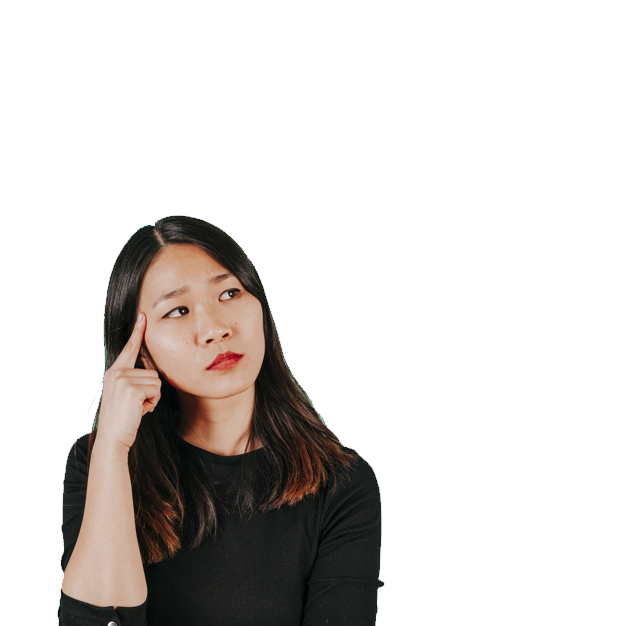 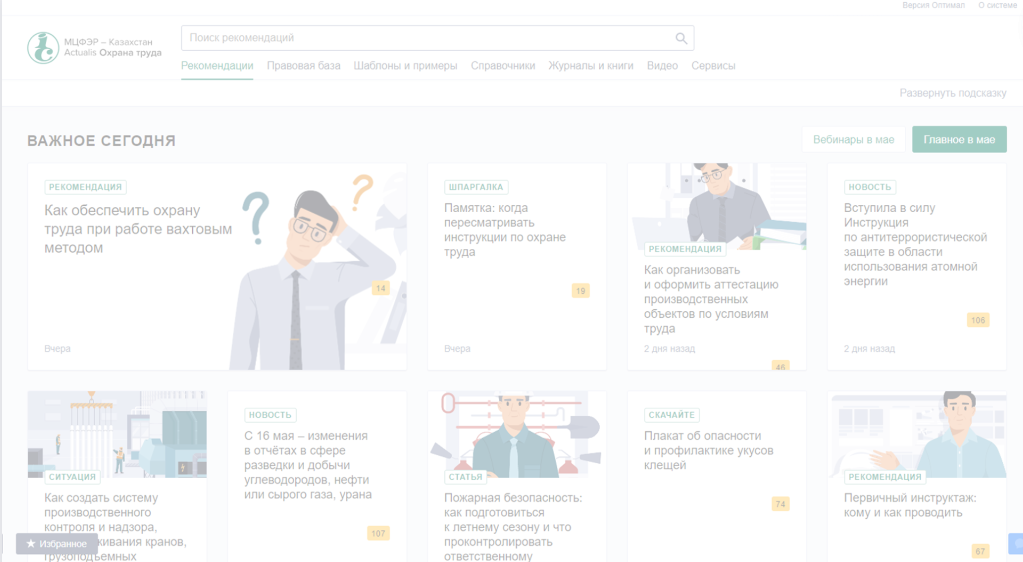 Безопасность труда
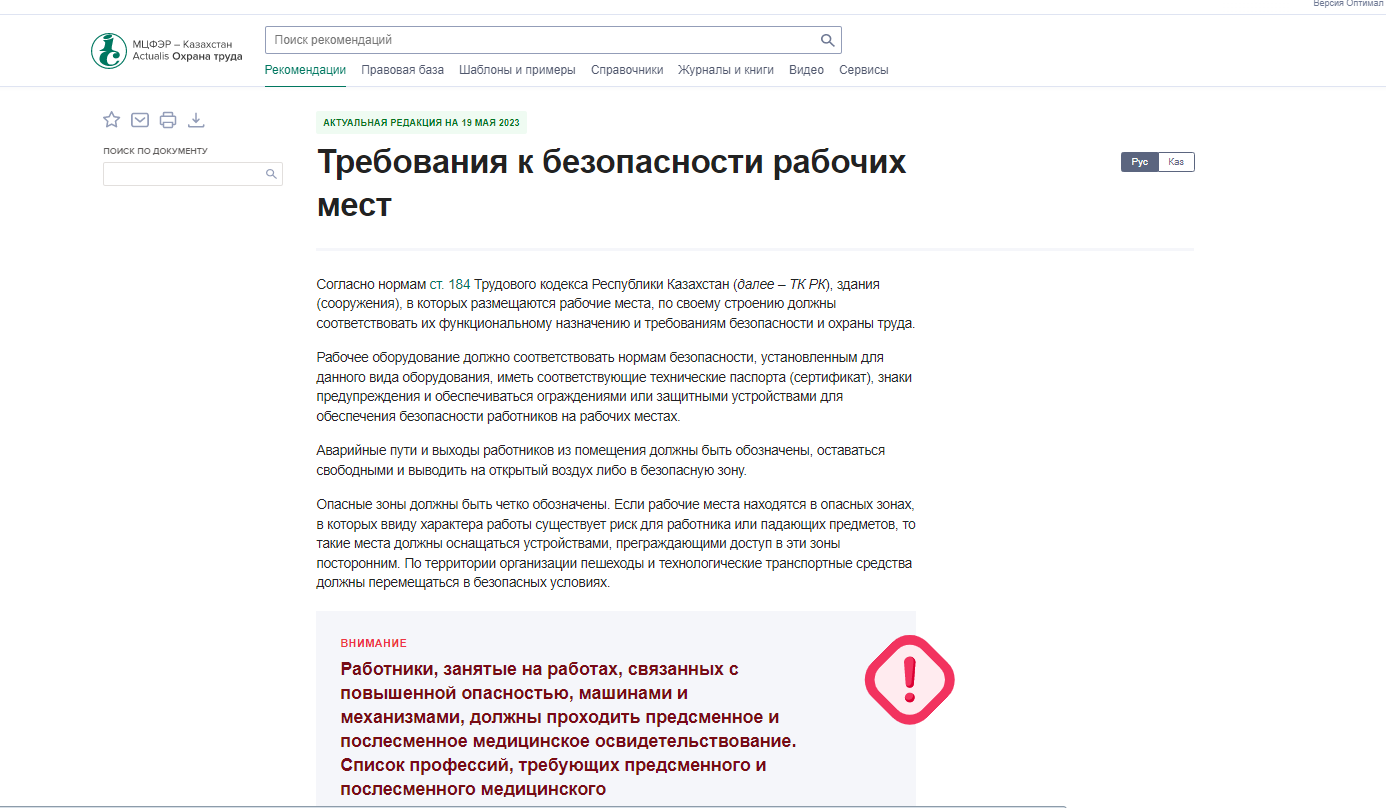 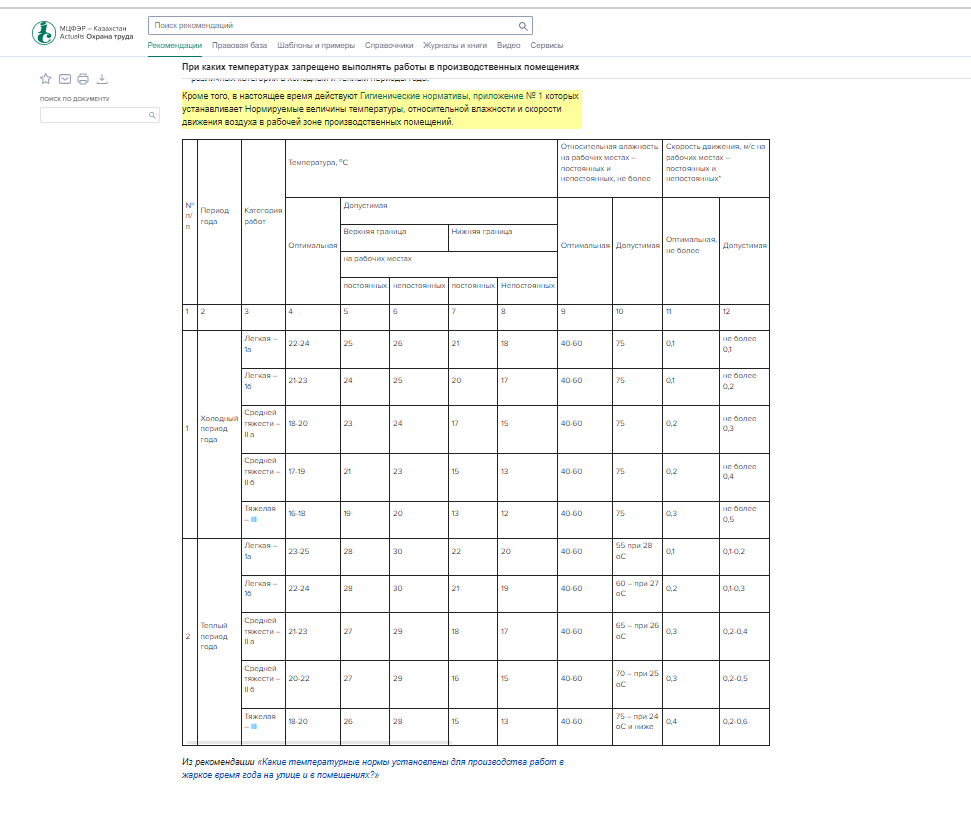 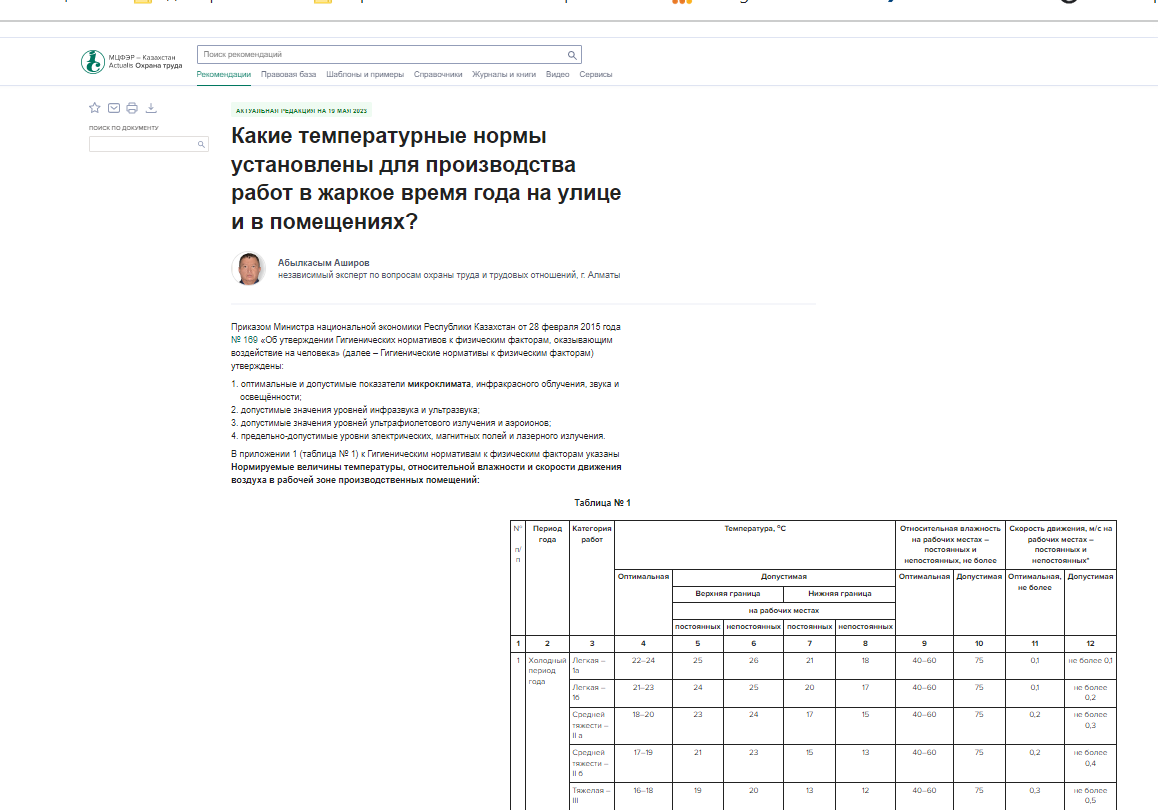 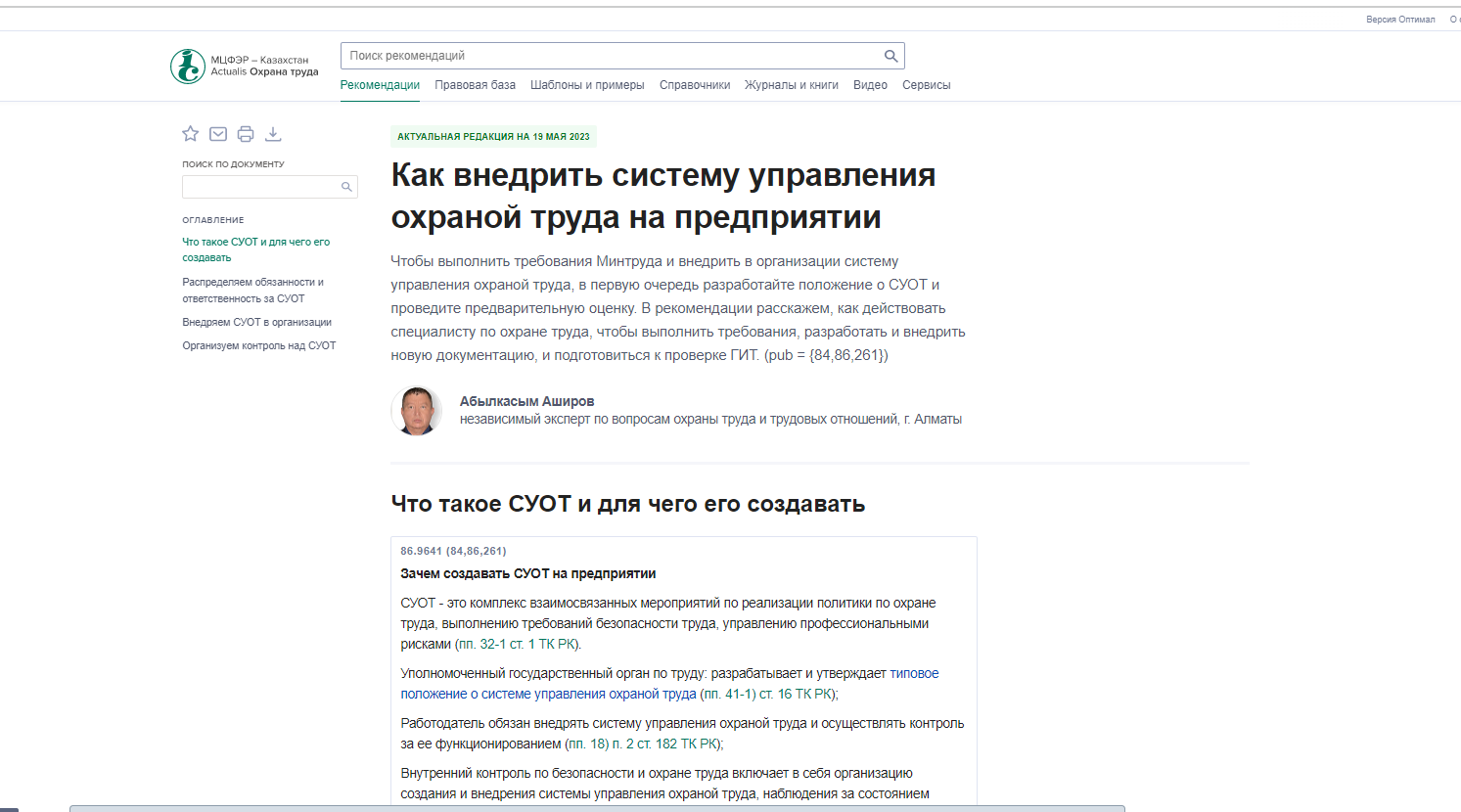 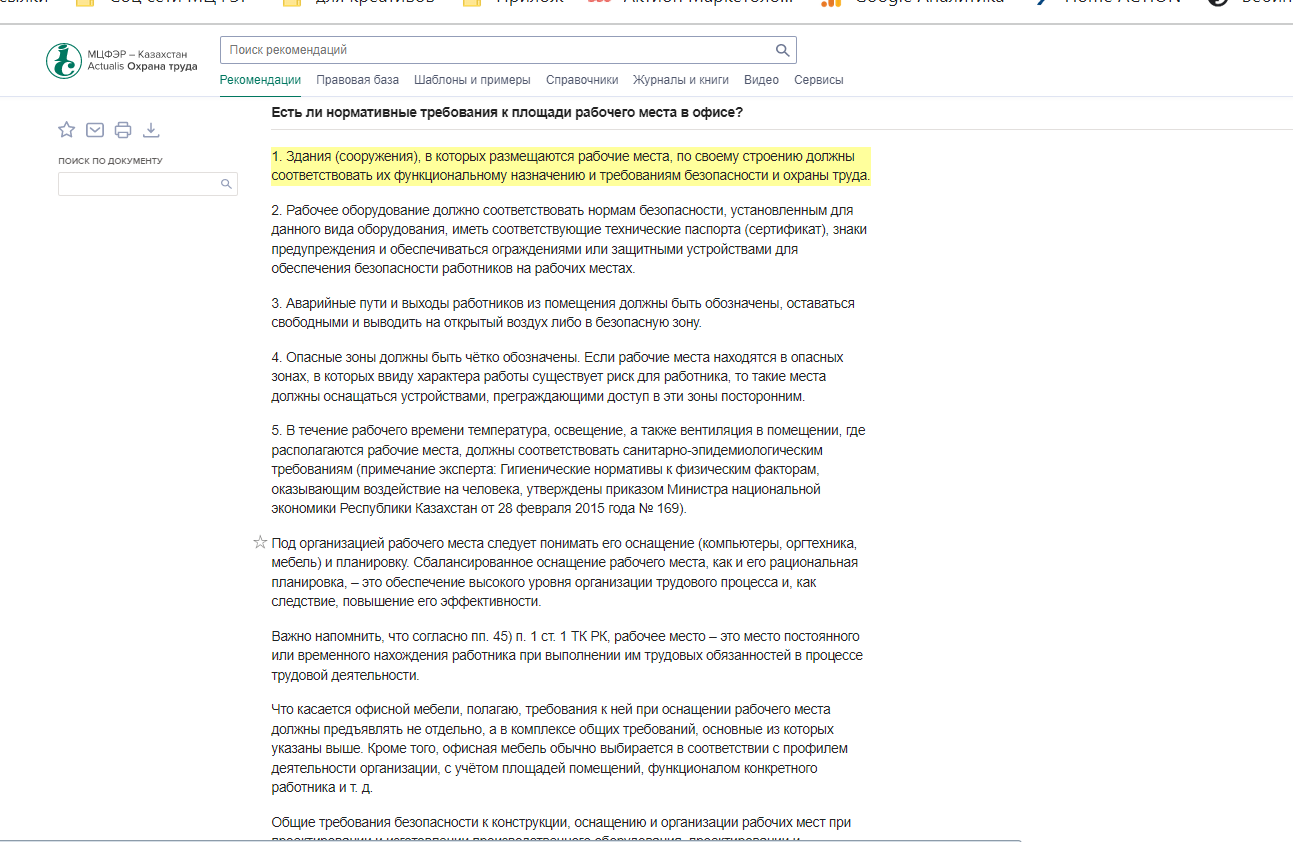 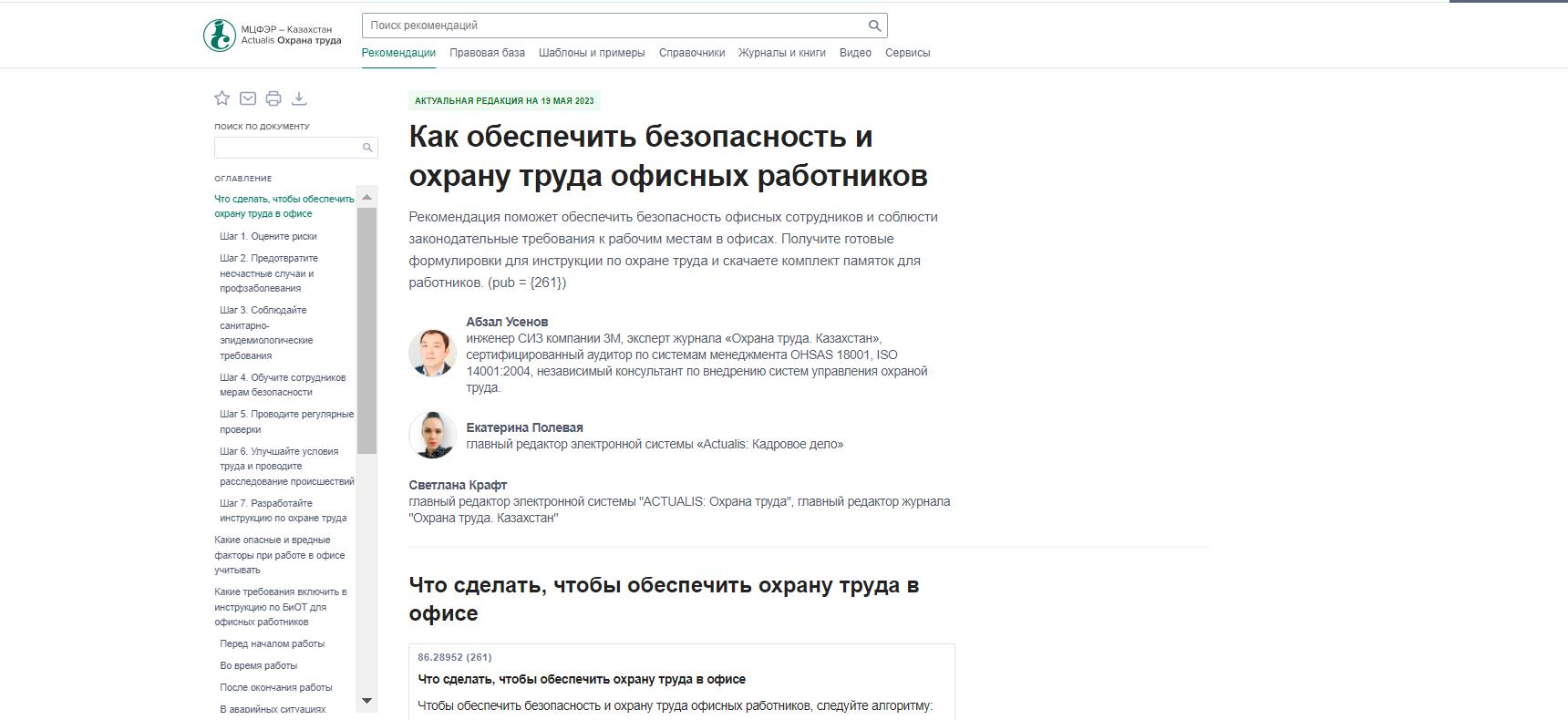 Пожарная безопасность
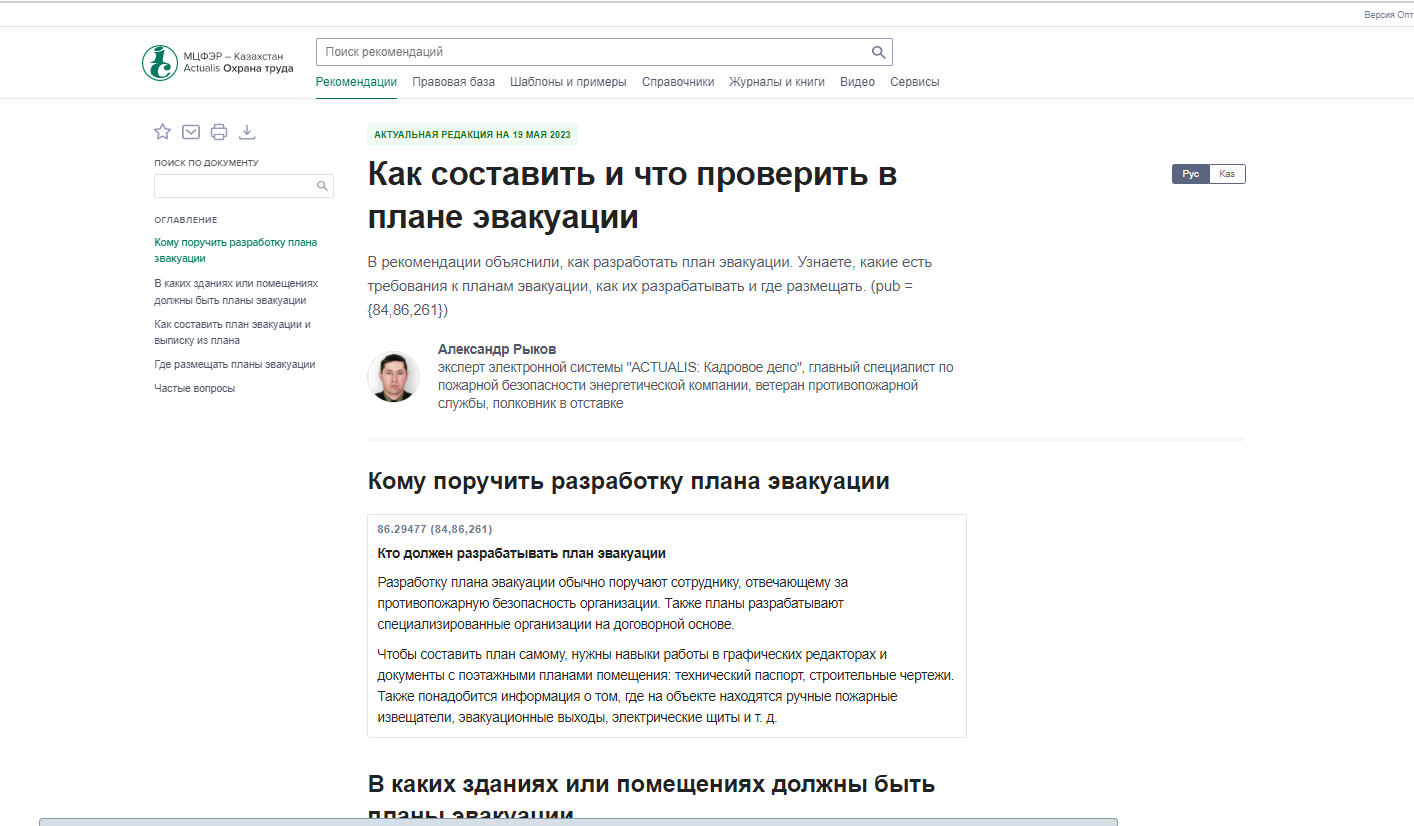 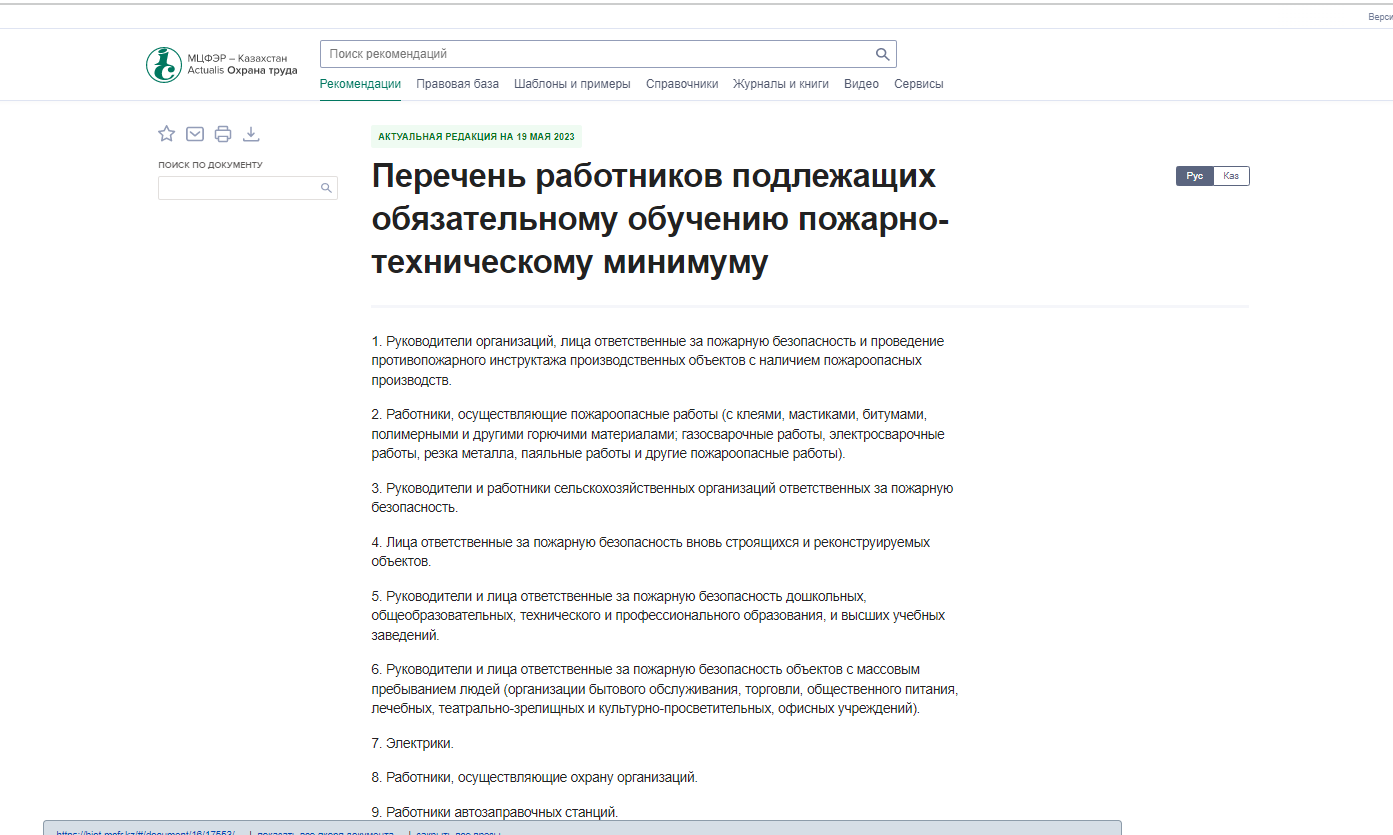 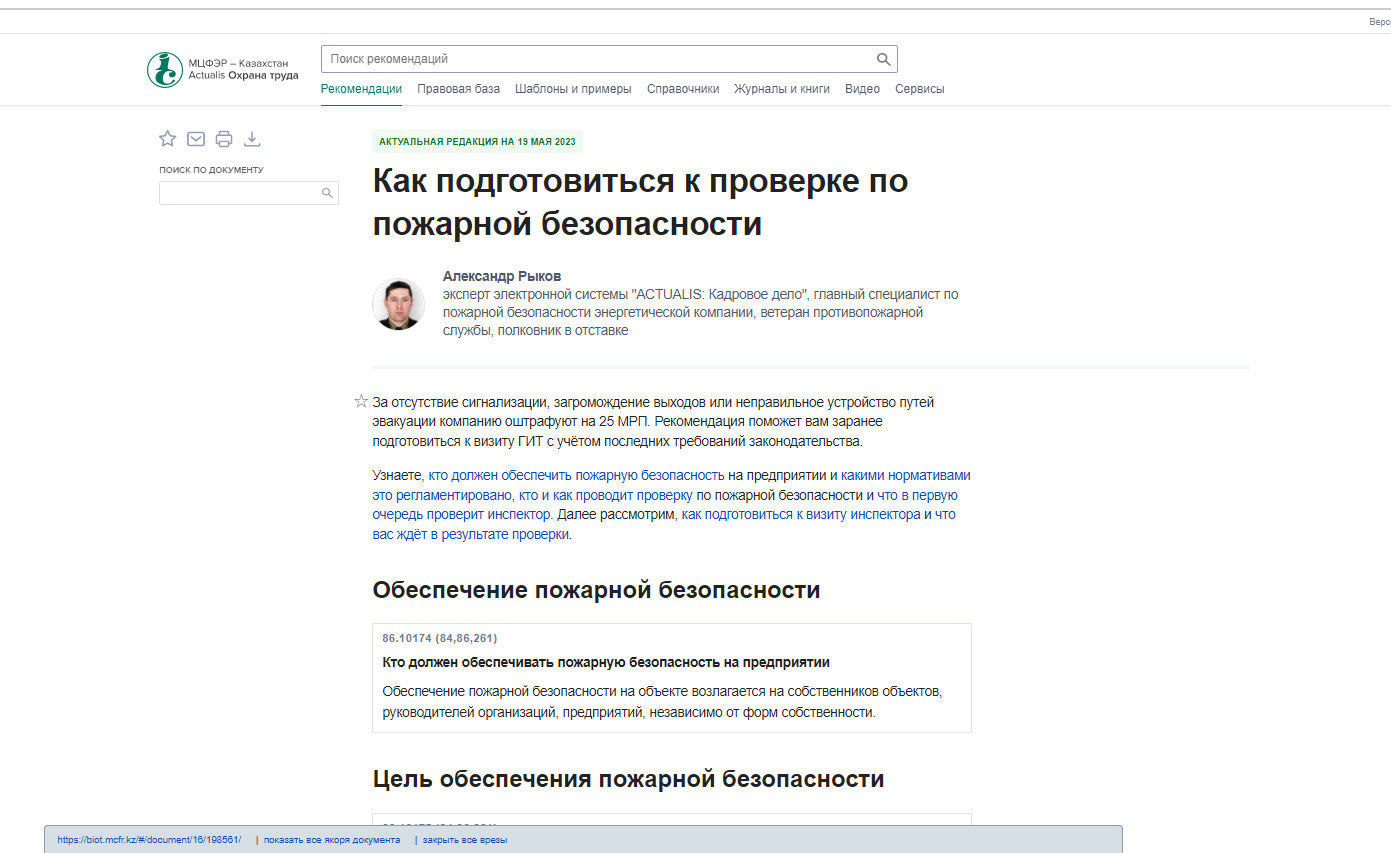 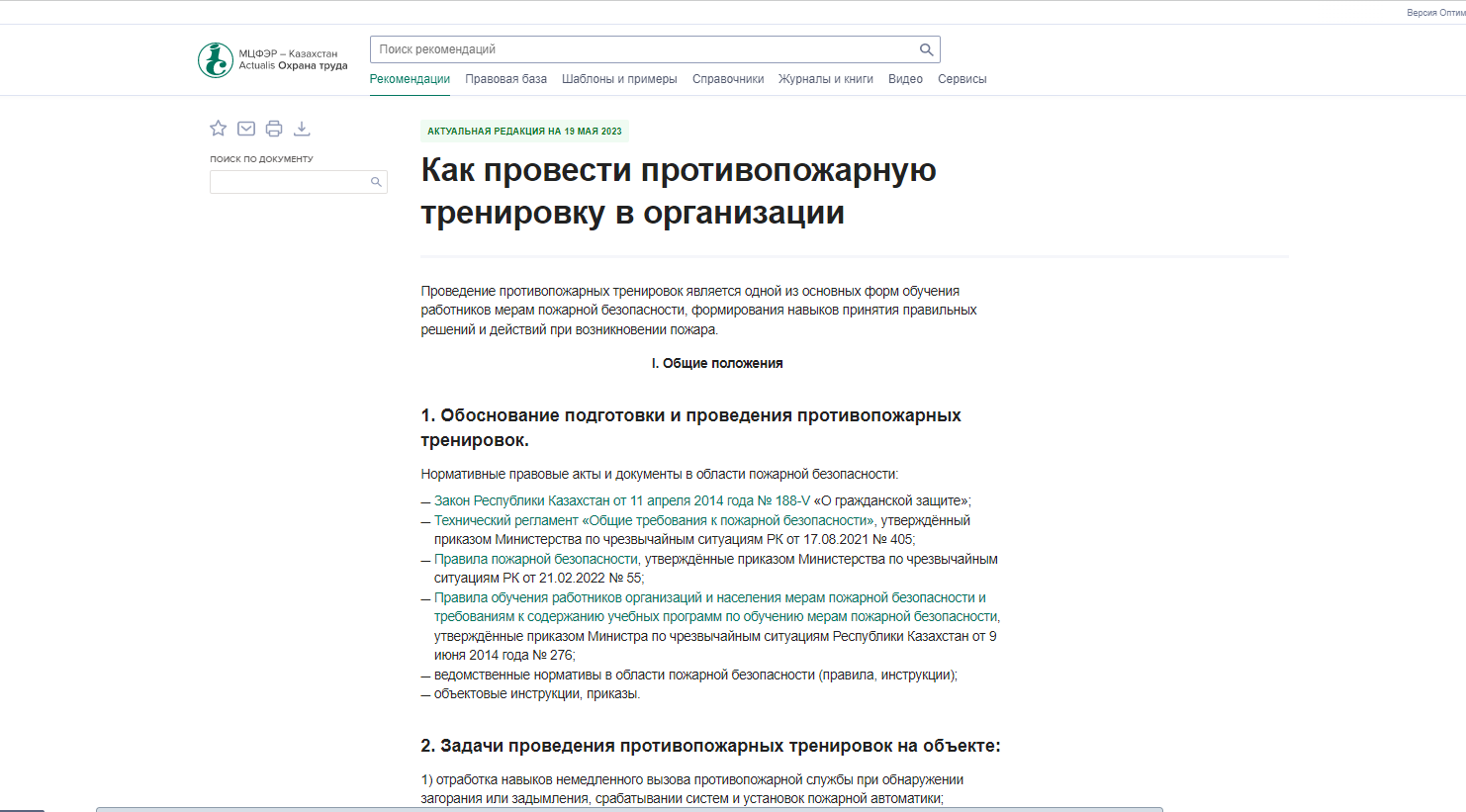 Промышленная безопасность
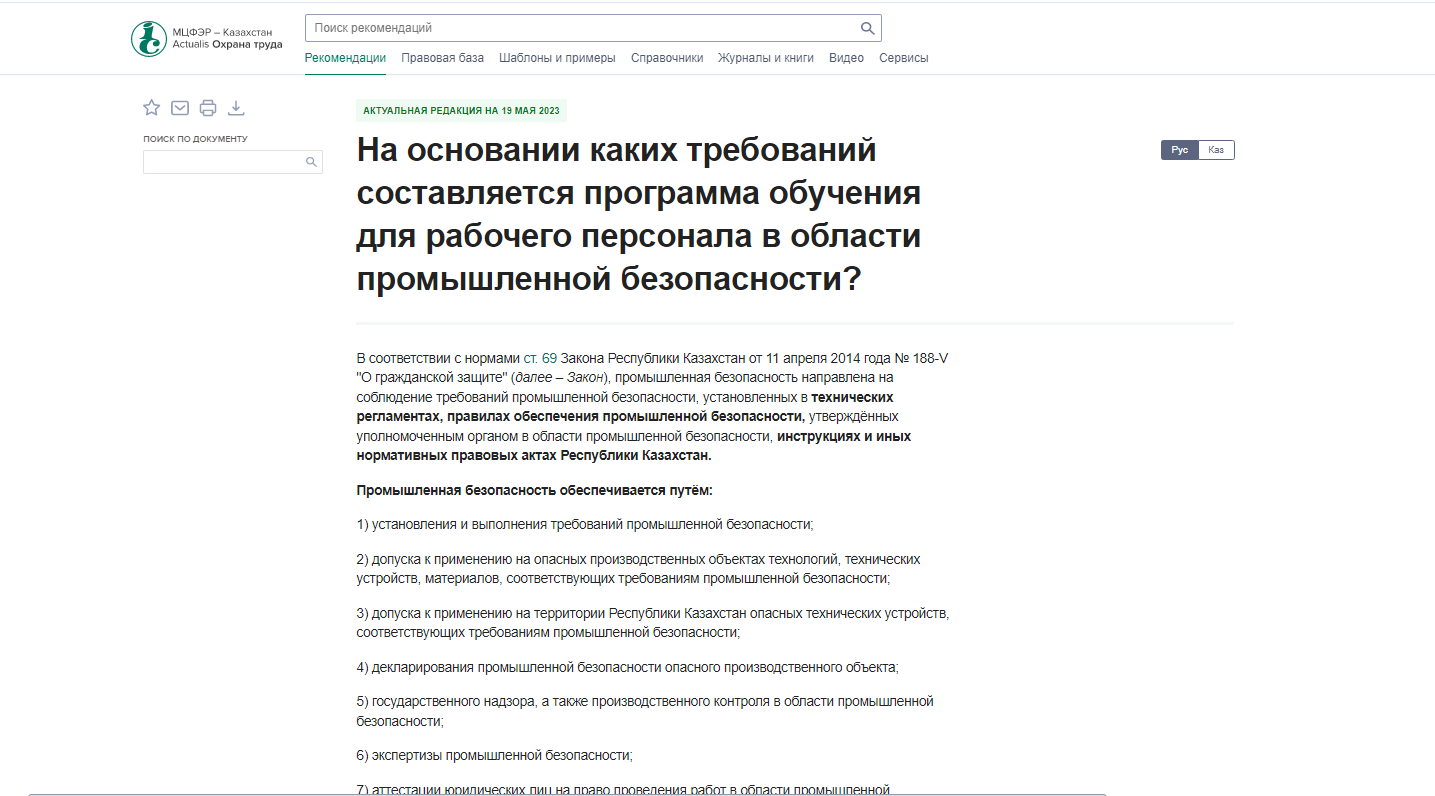 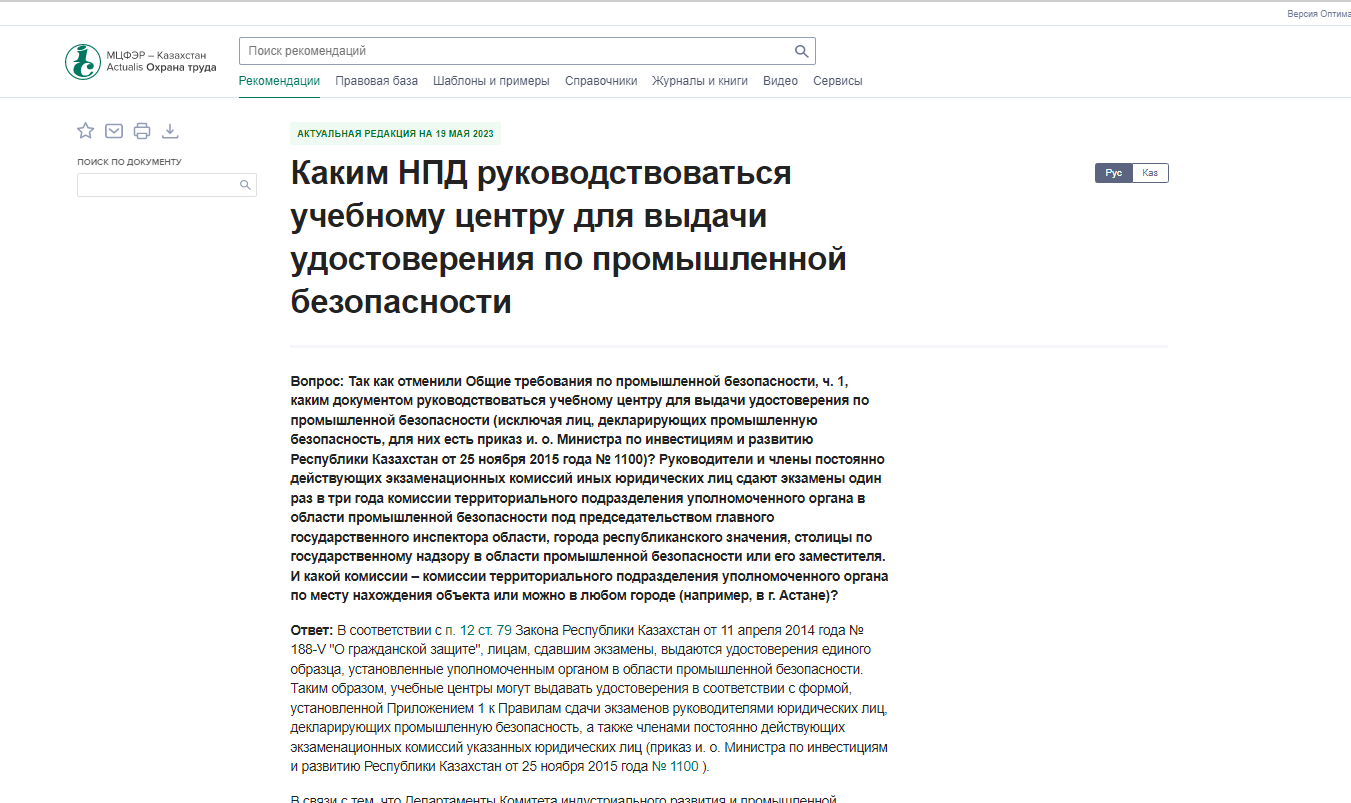 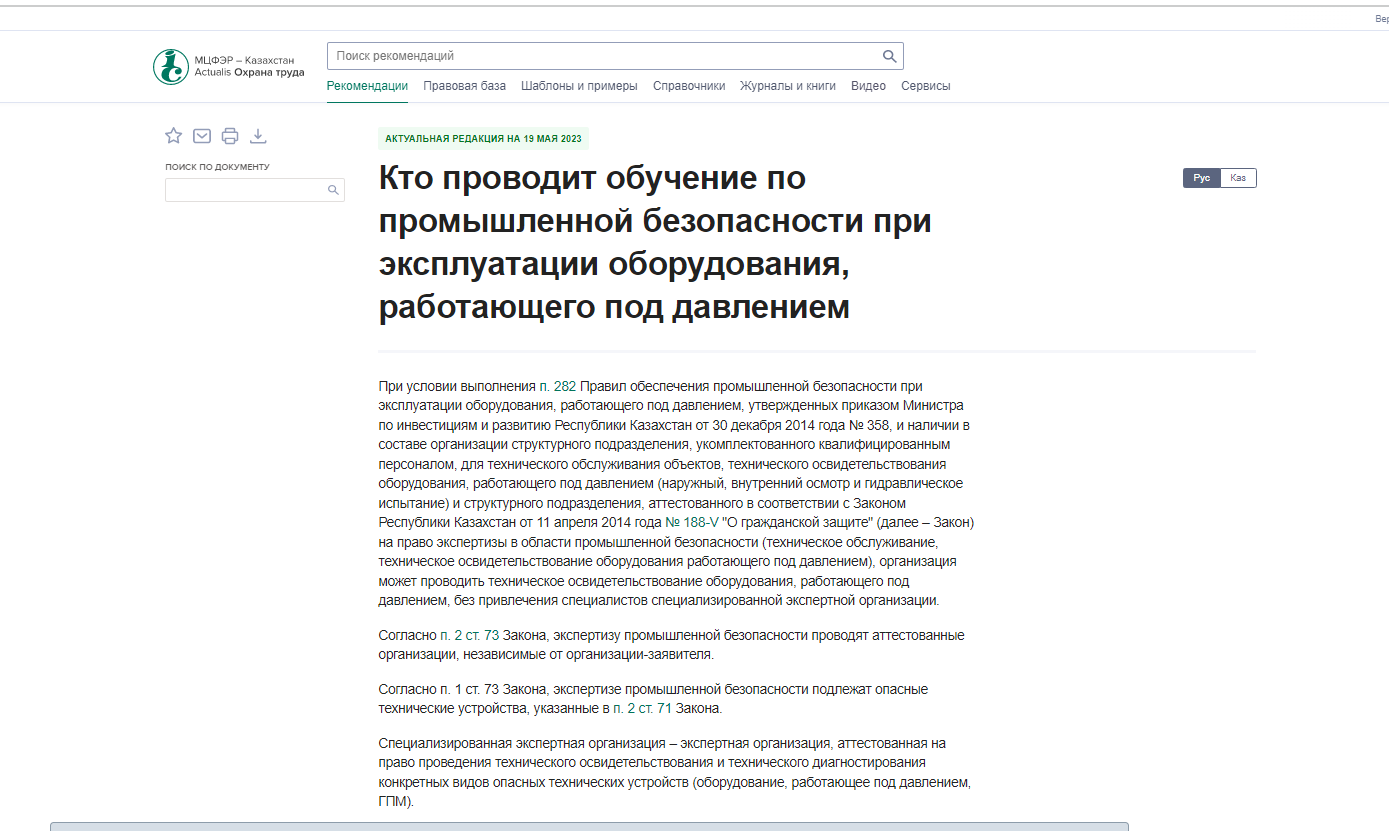 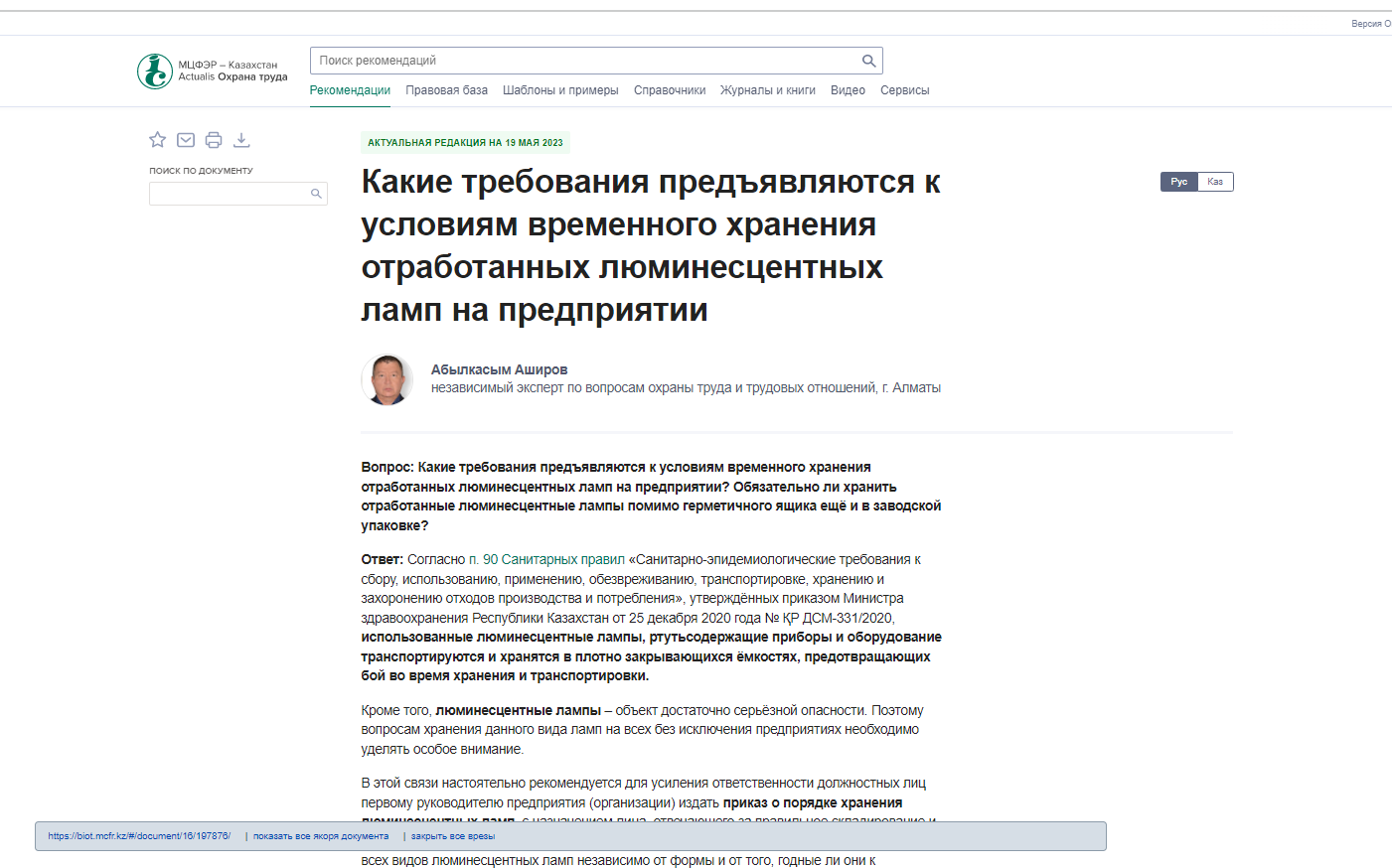 Экологическая безопасность
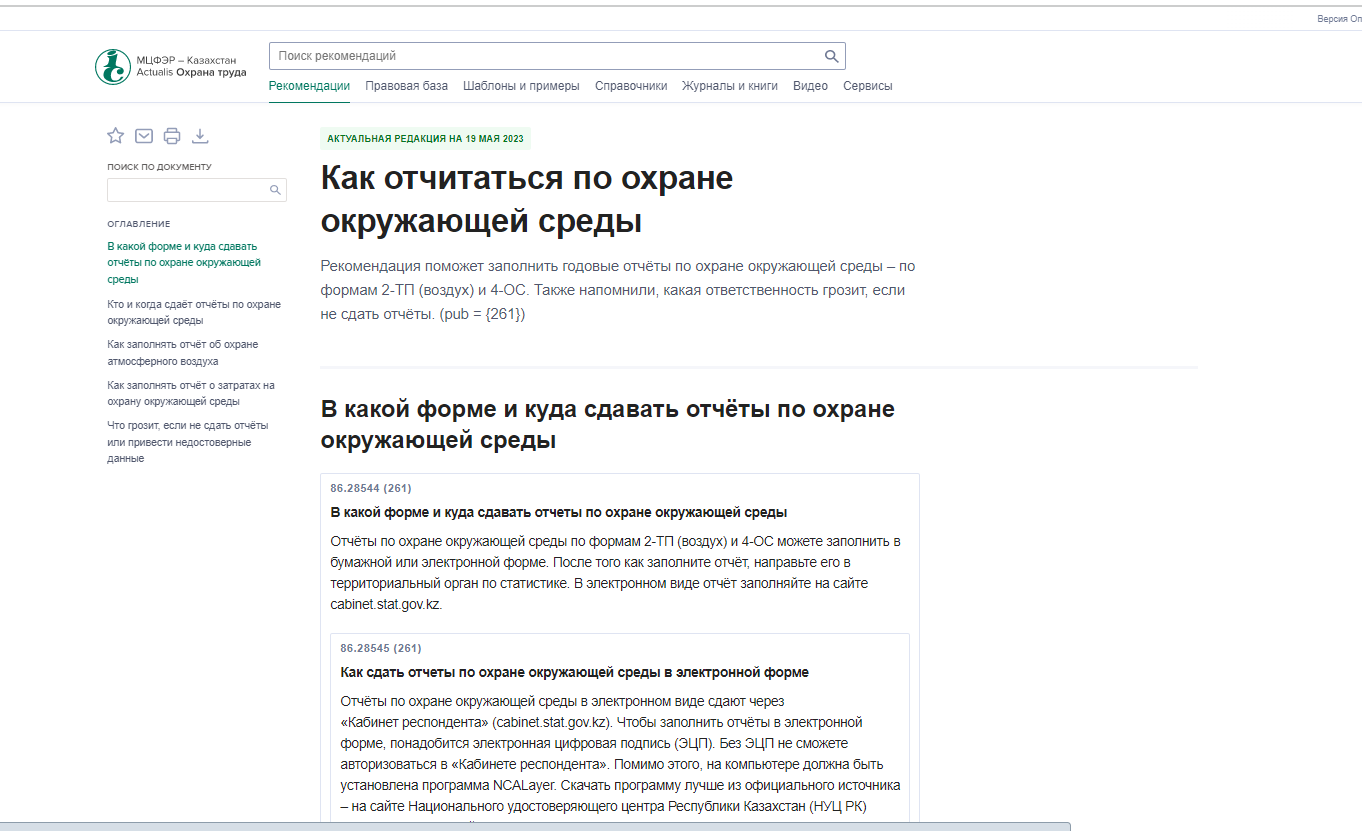 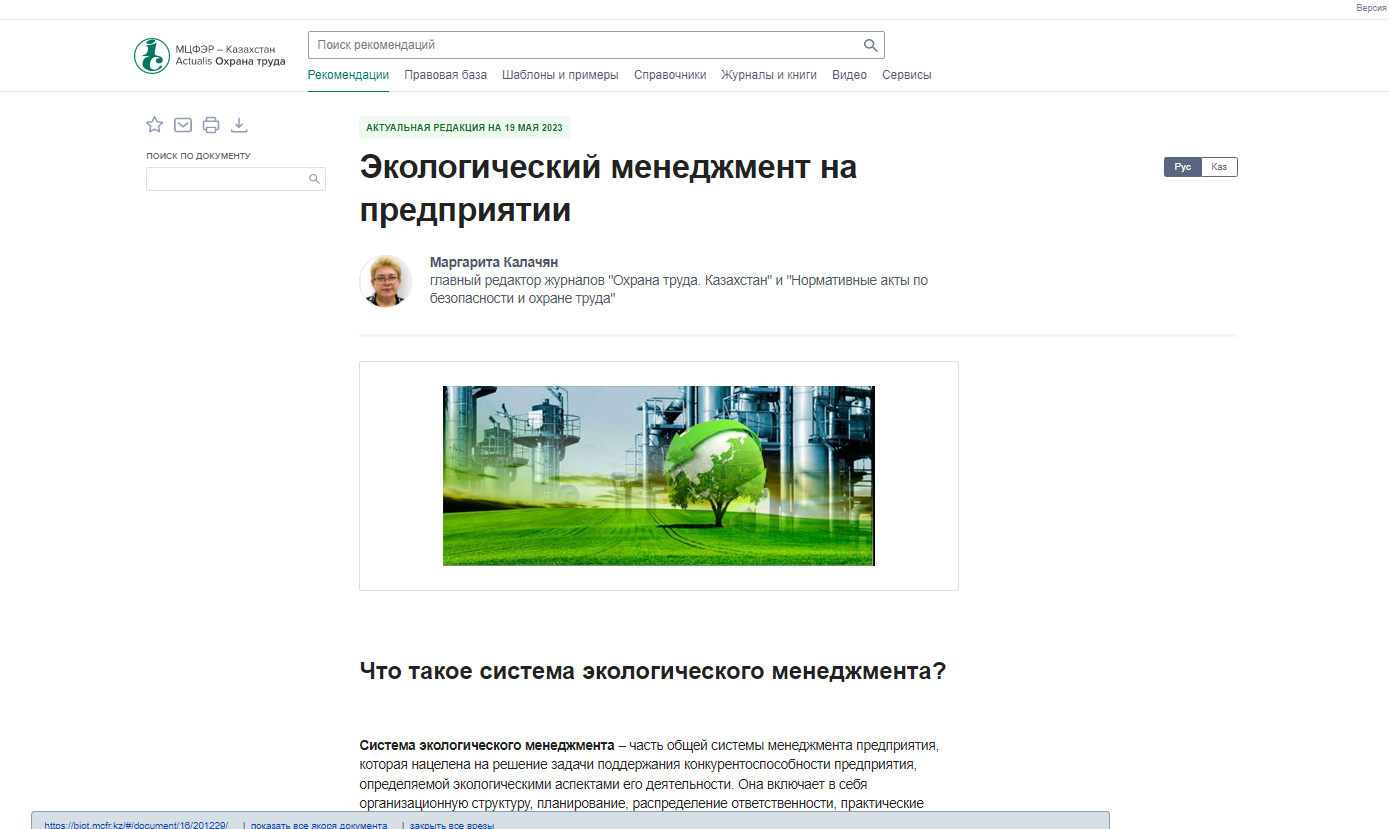 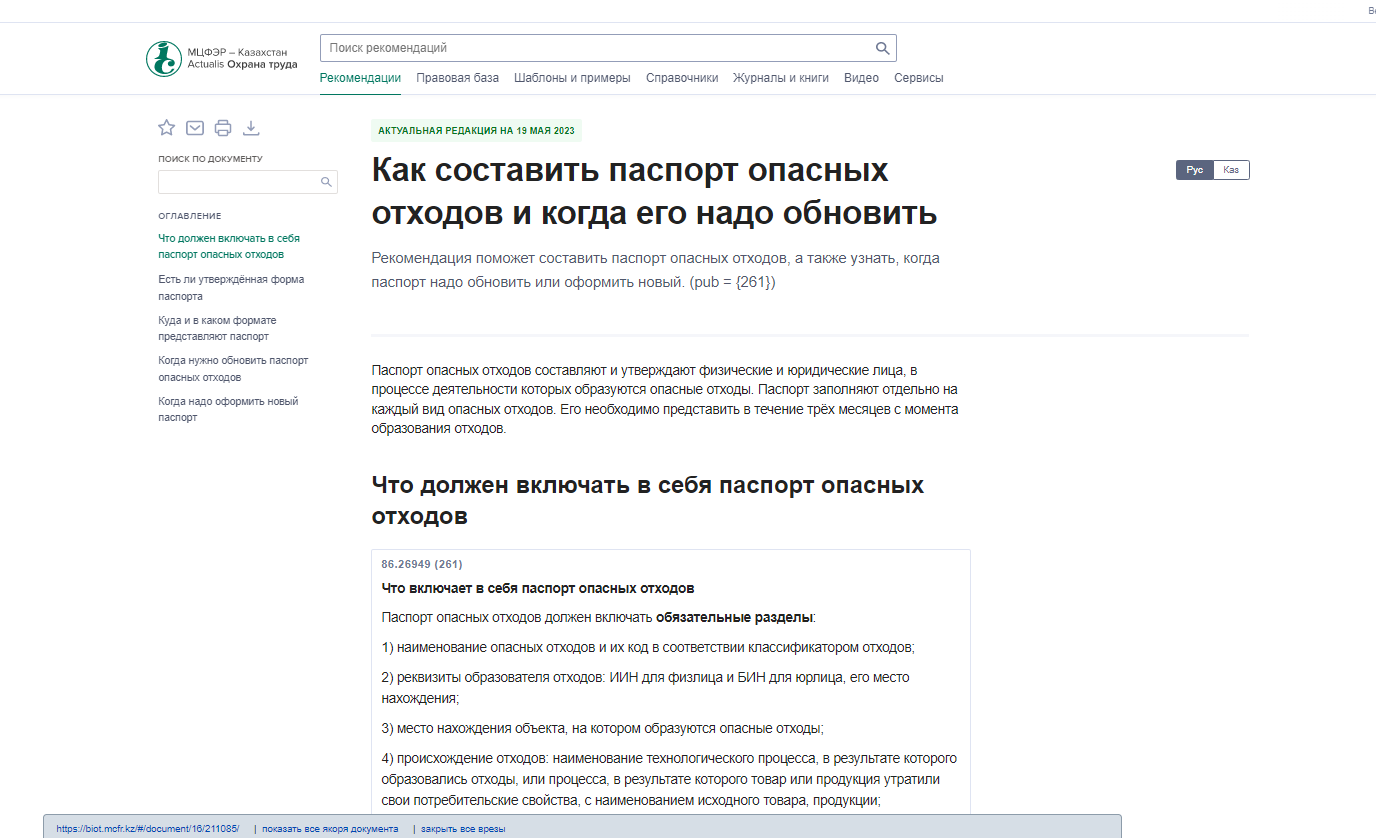 Обучение по охране труда
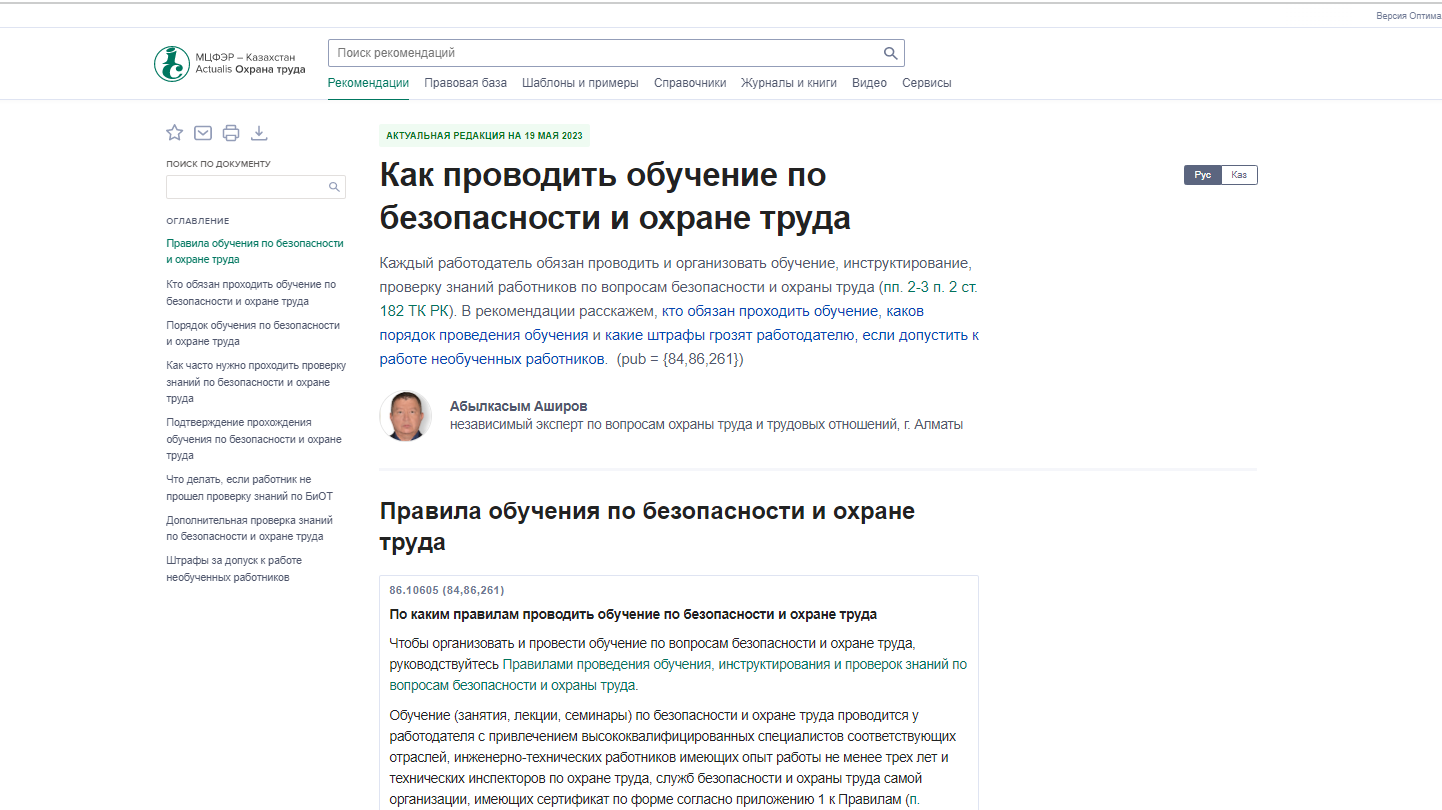 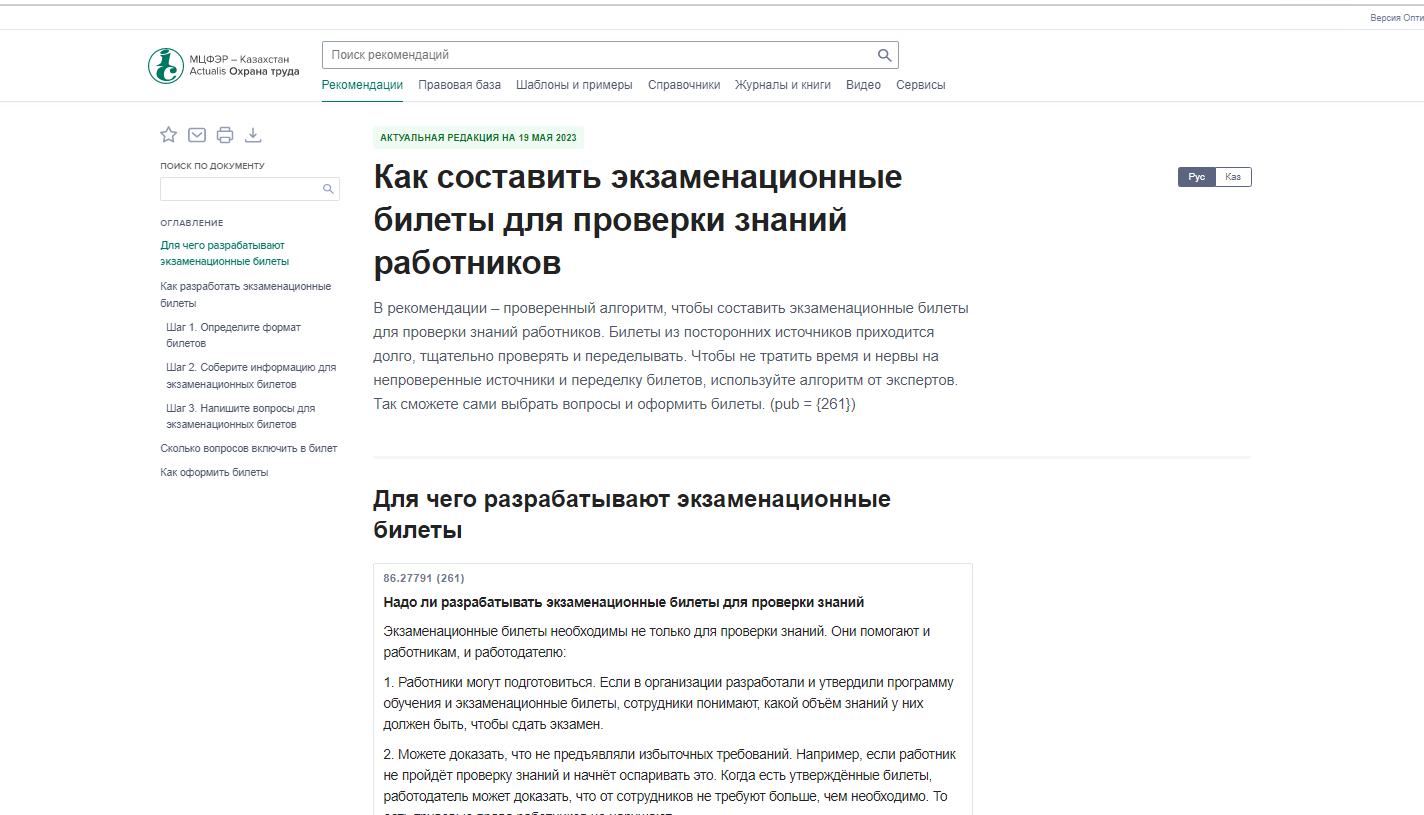 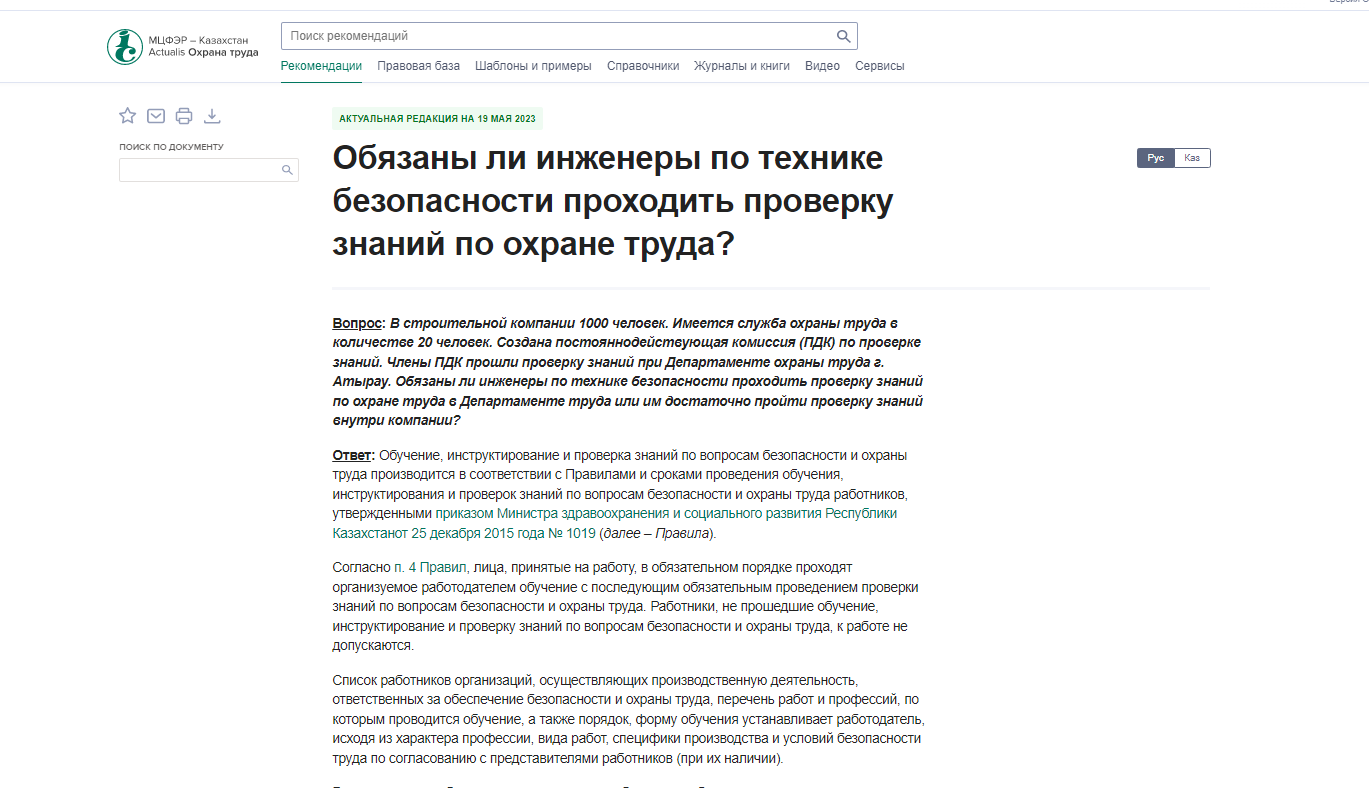 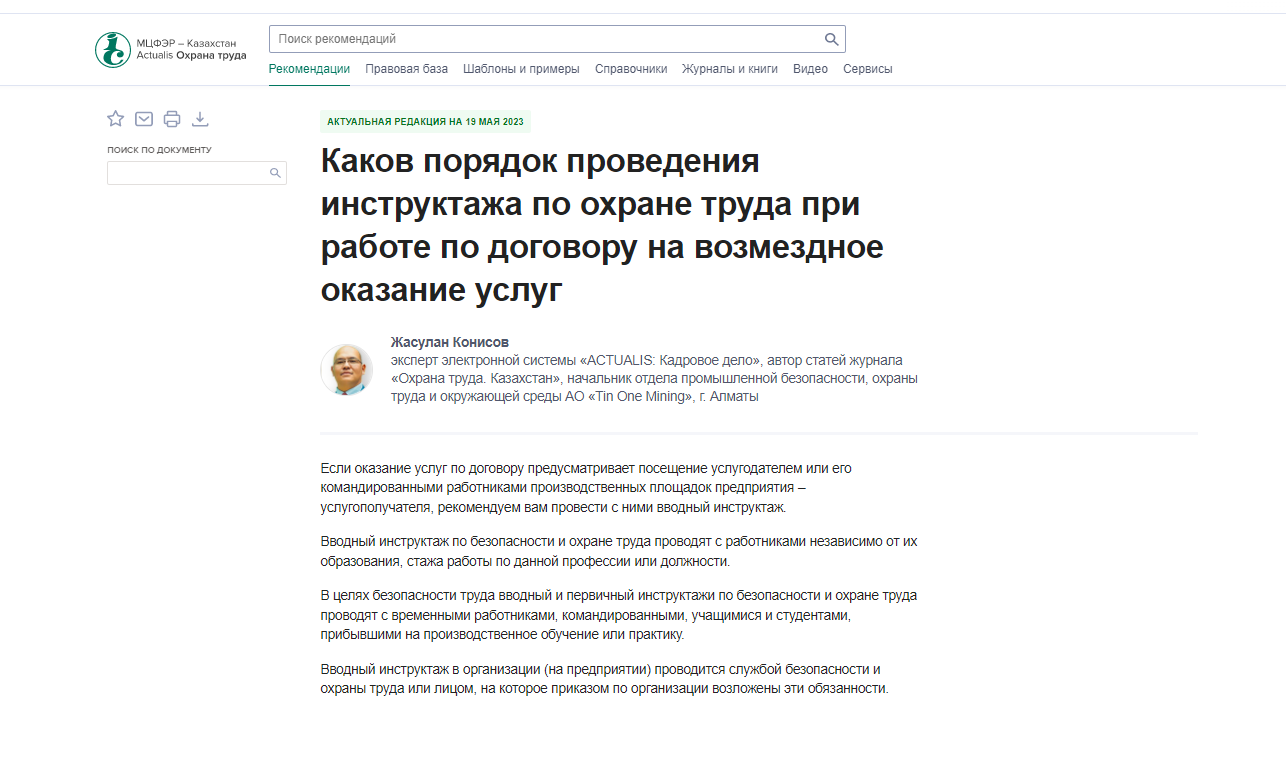 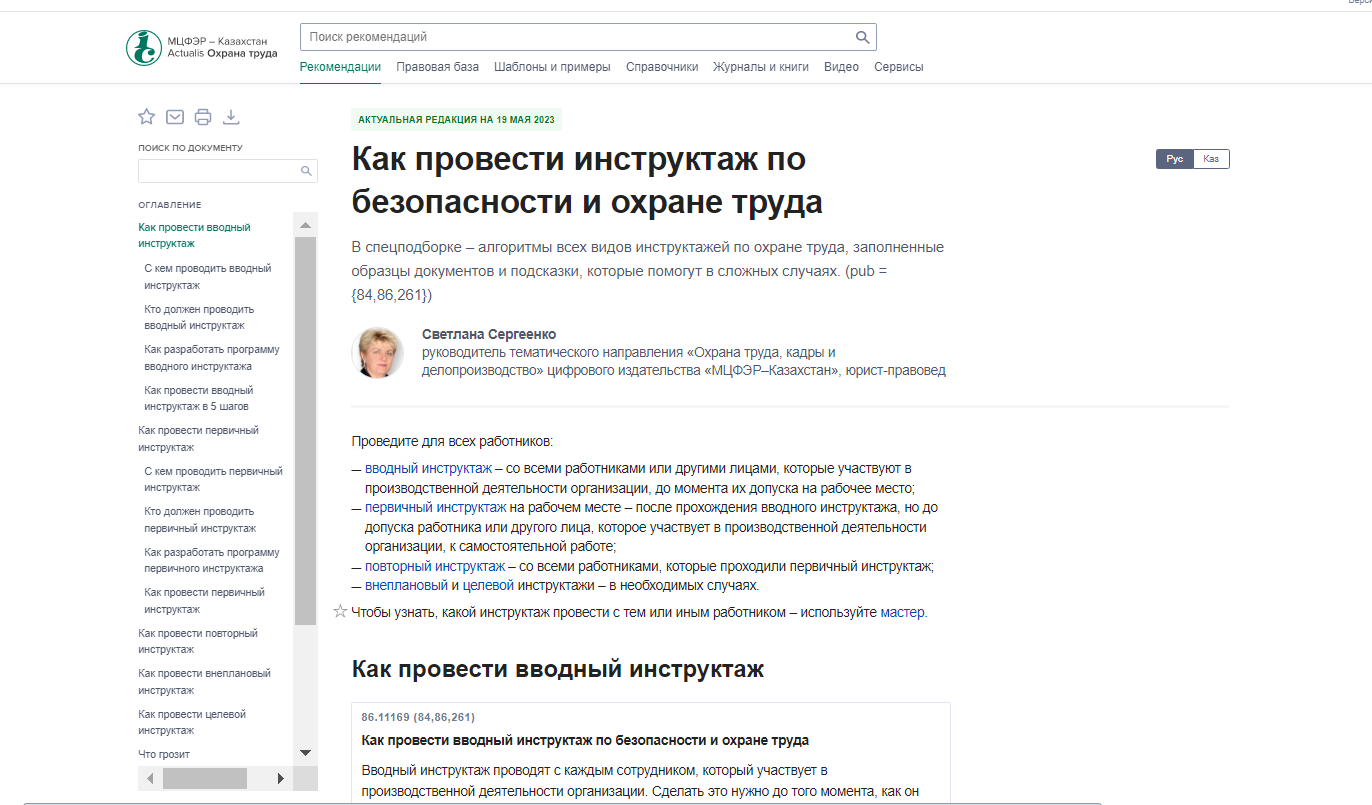 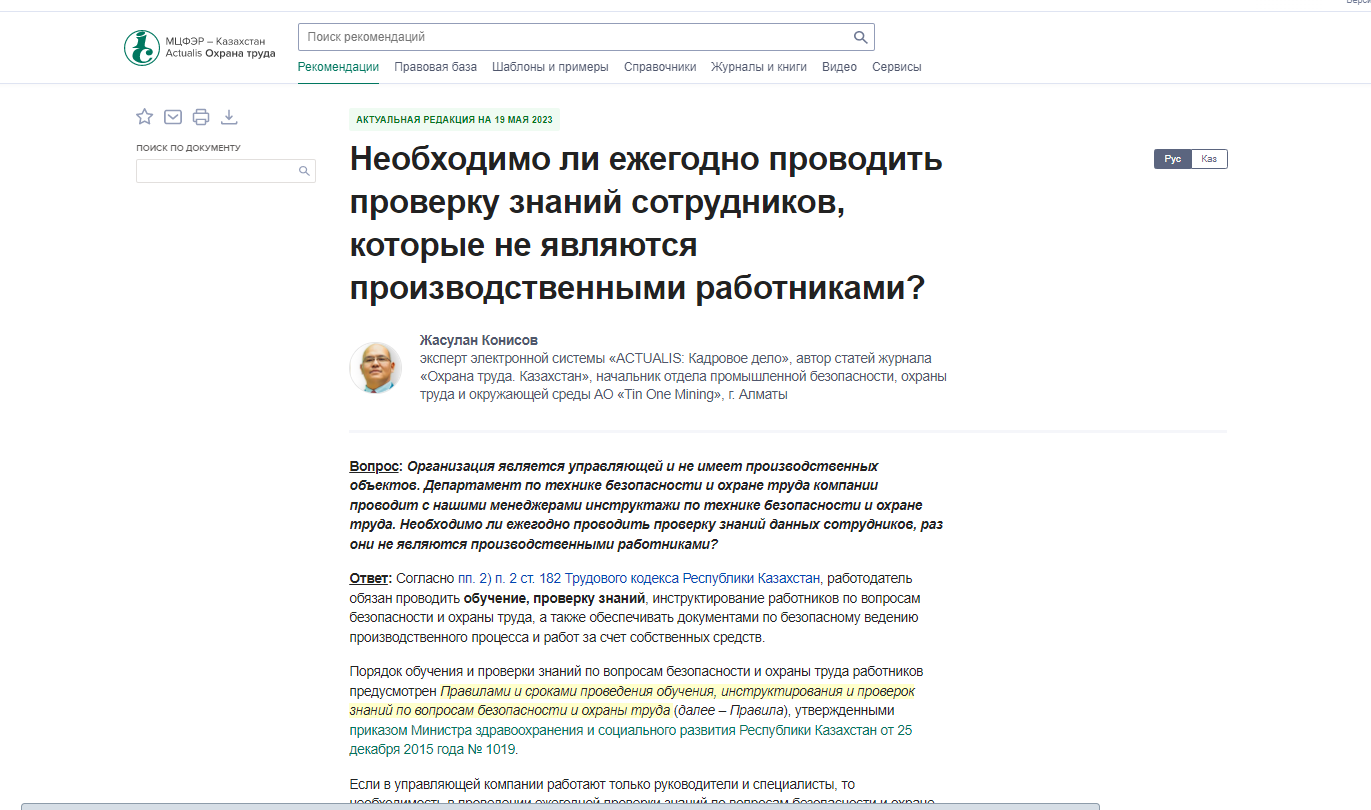 Охрана здоровья
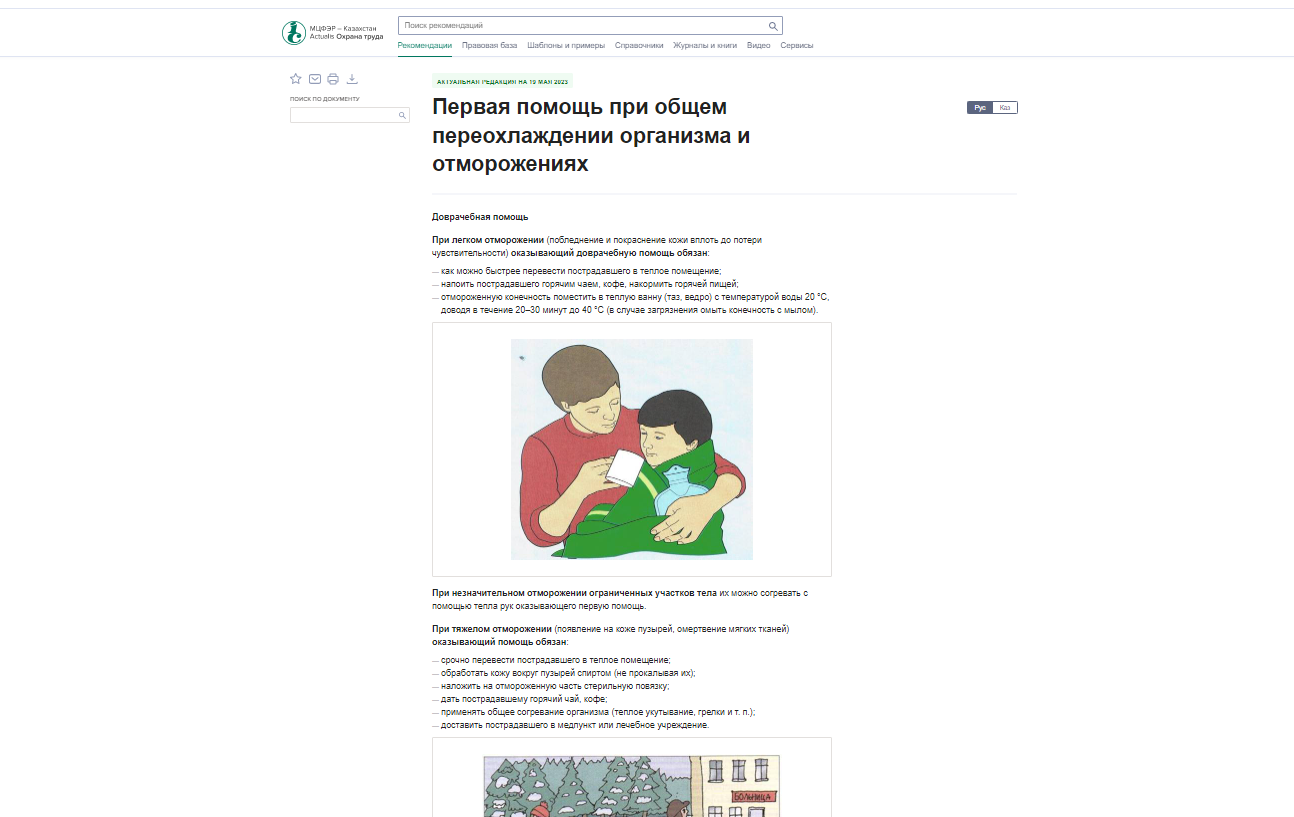 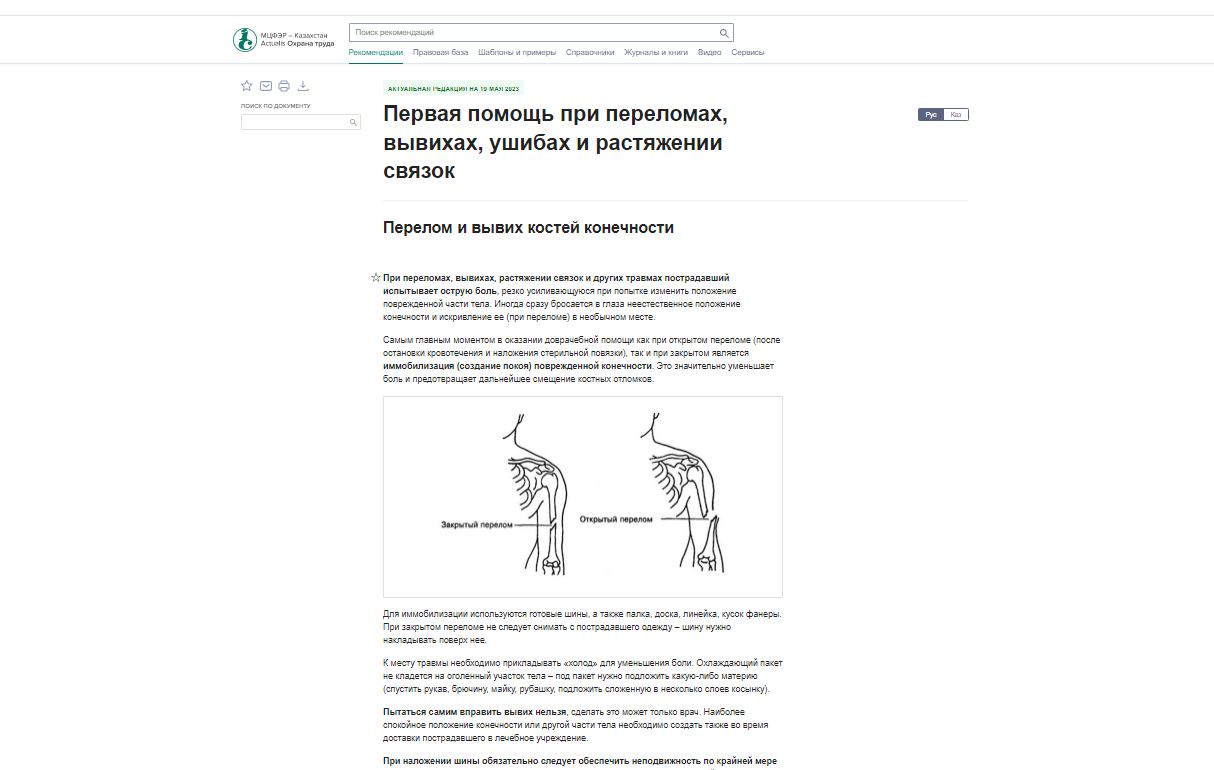 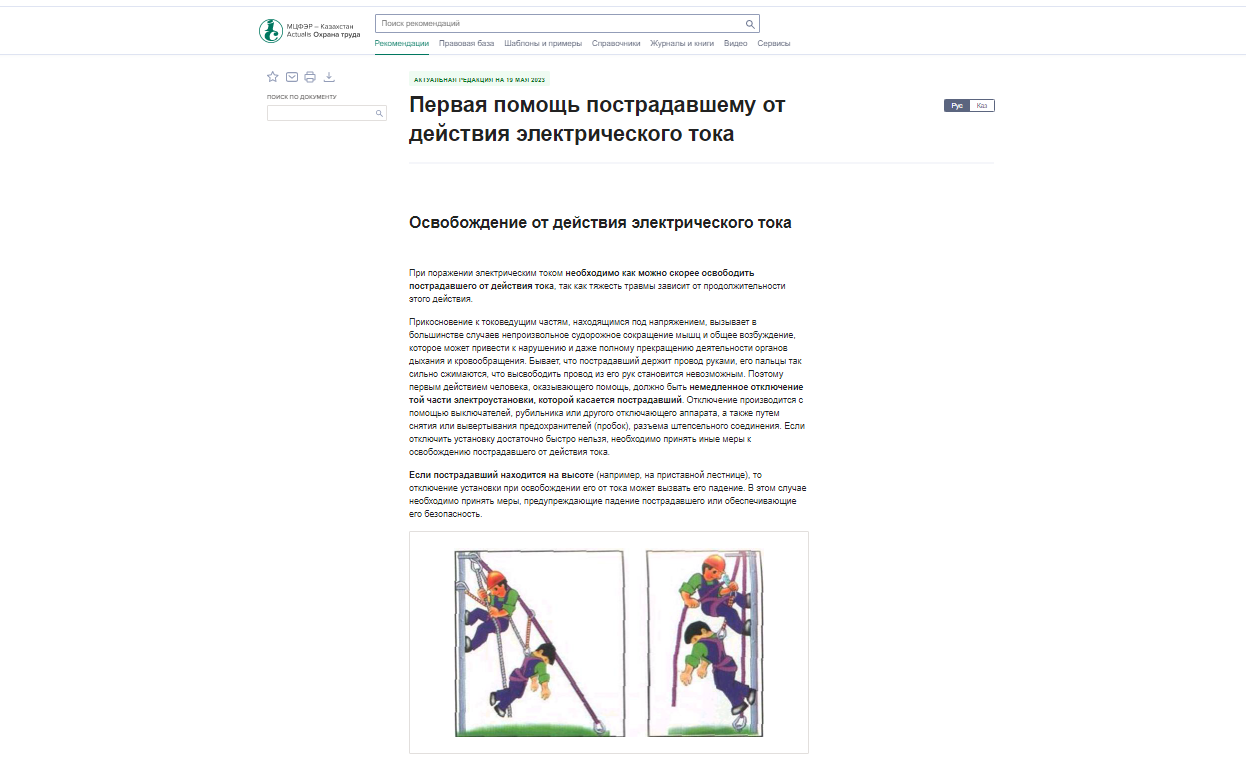 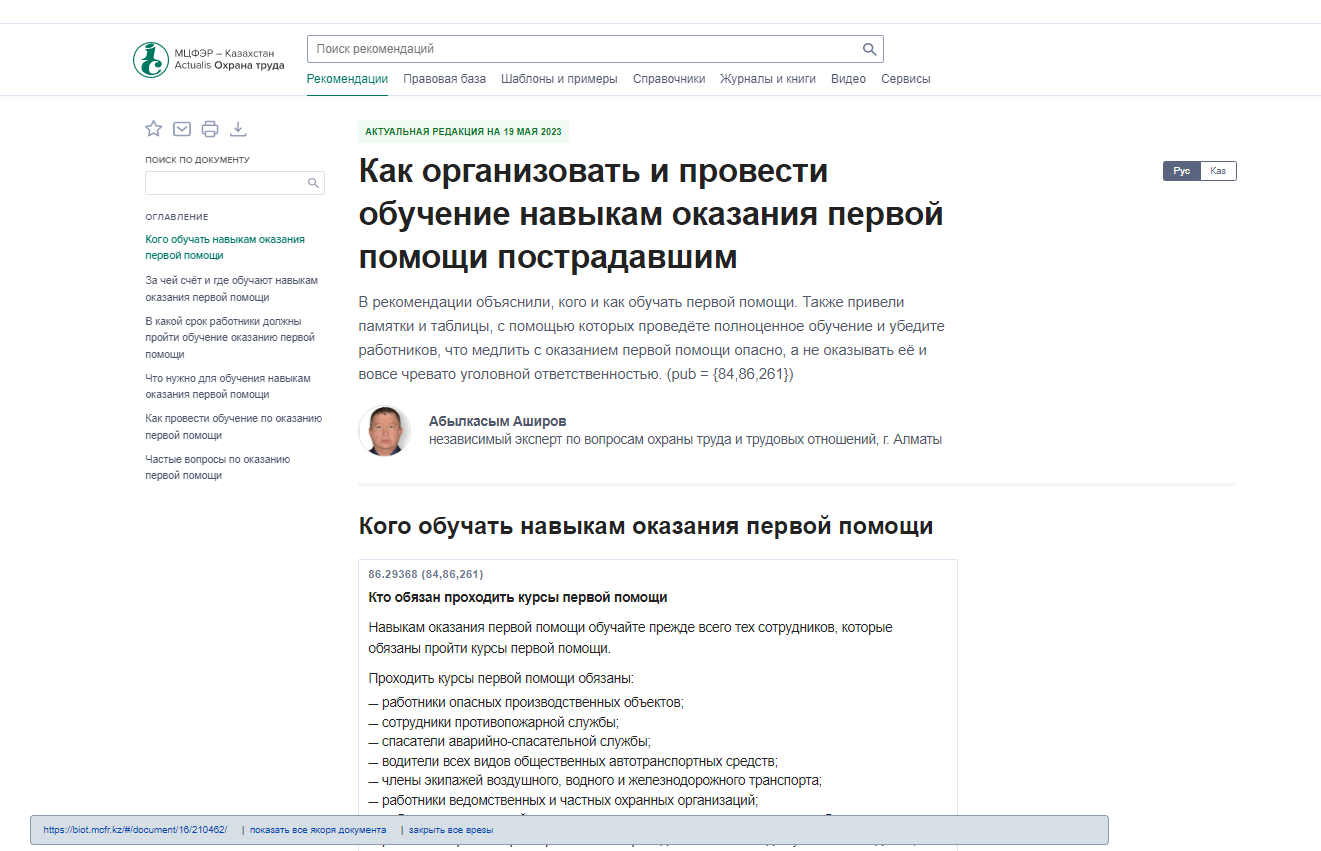 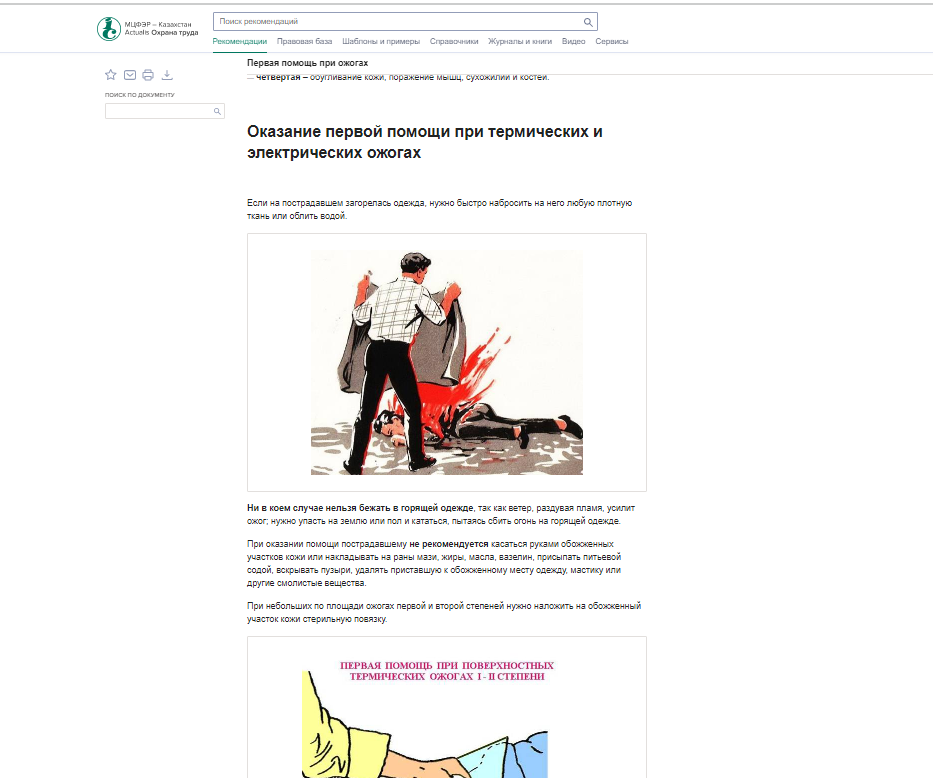 Медицинский осмотр
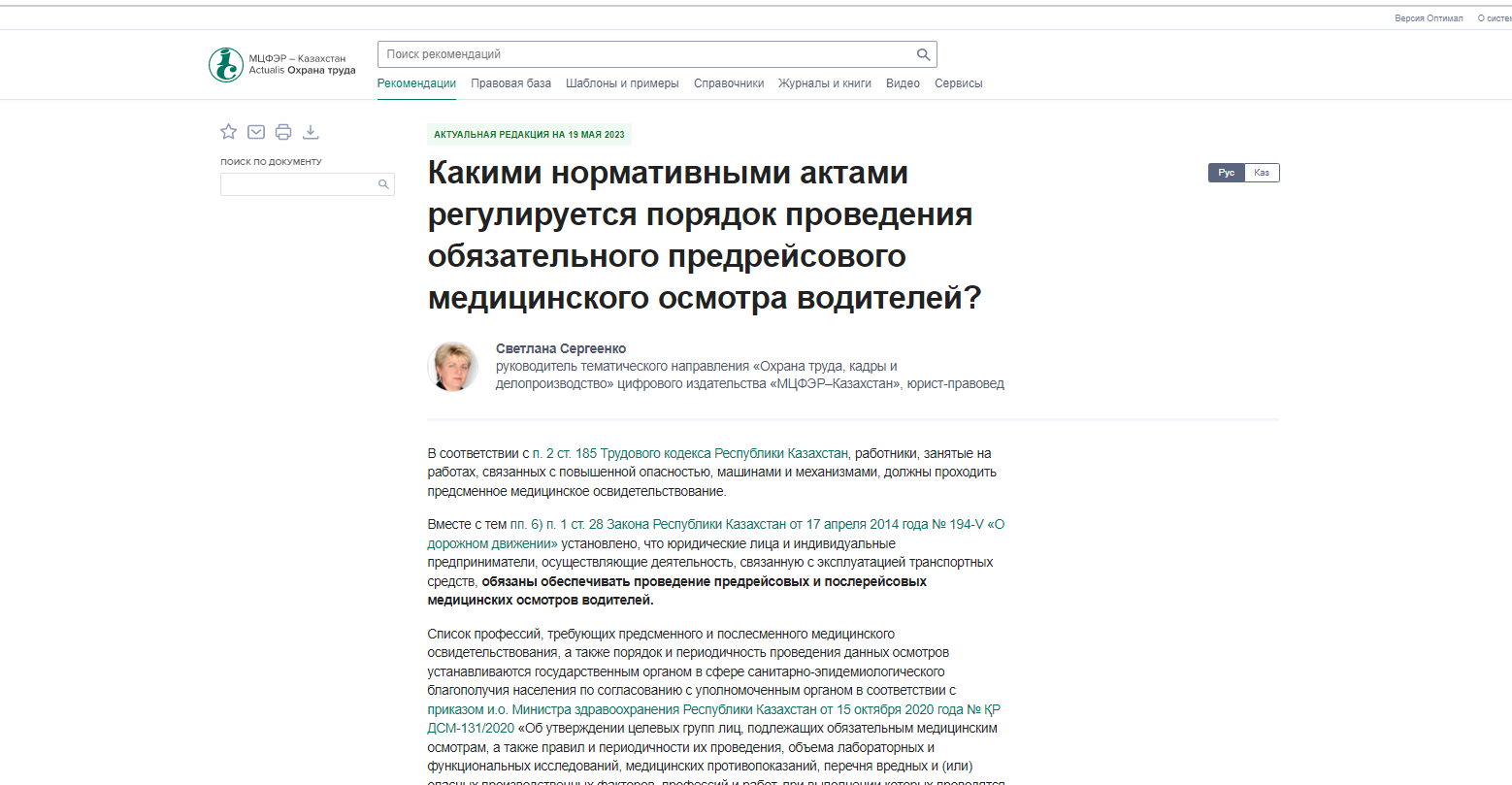 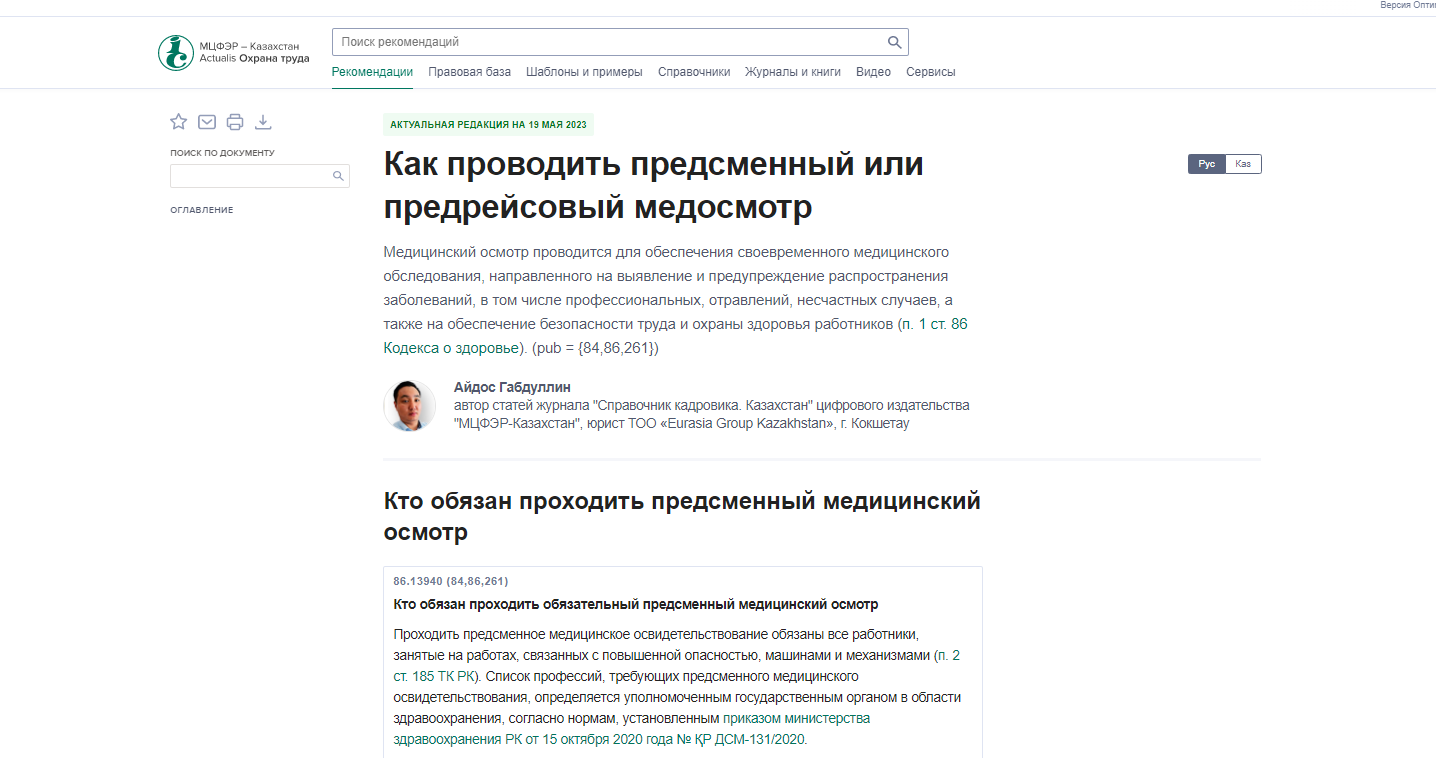 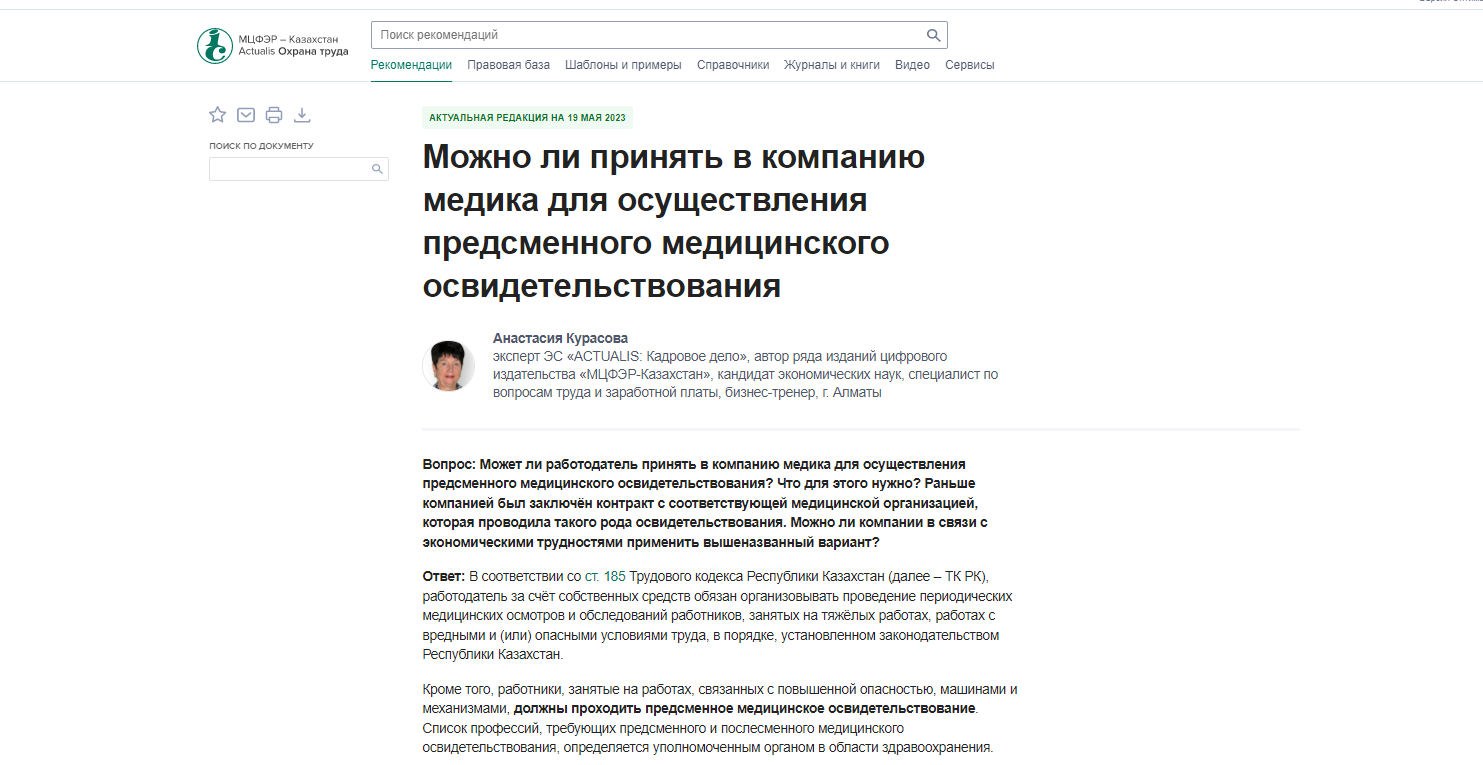 Локальные акты
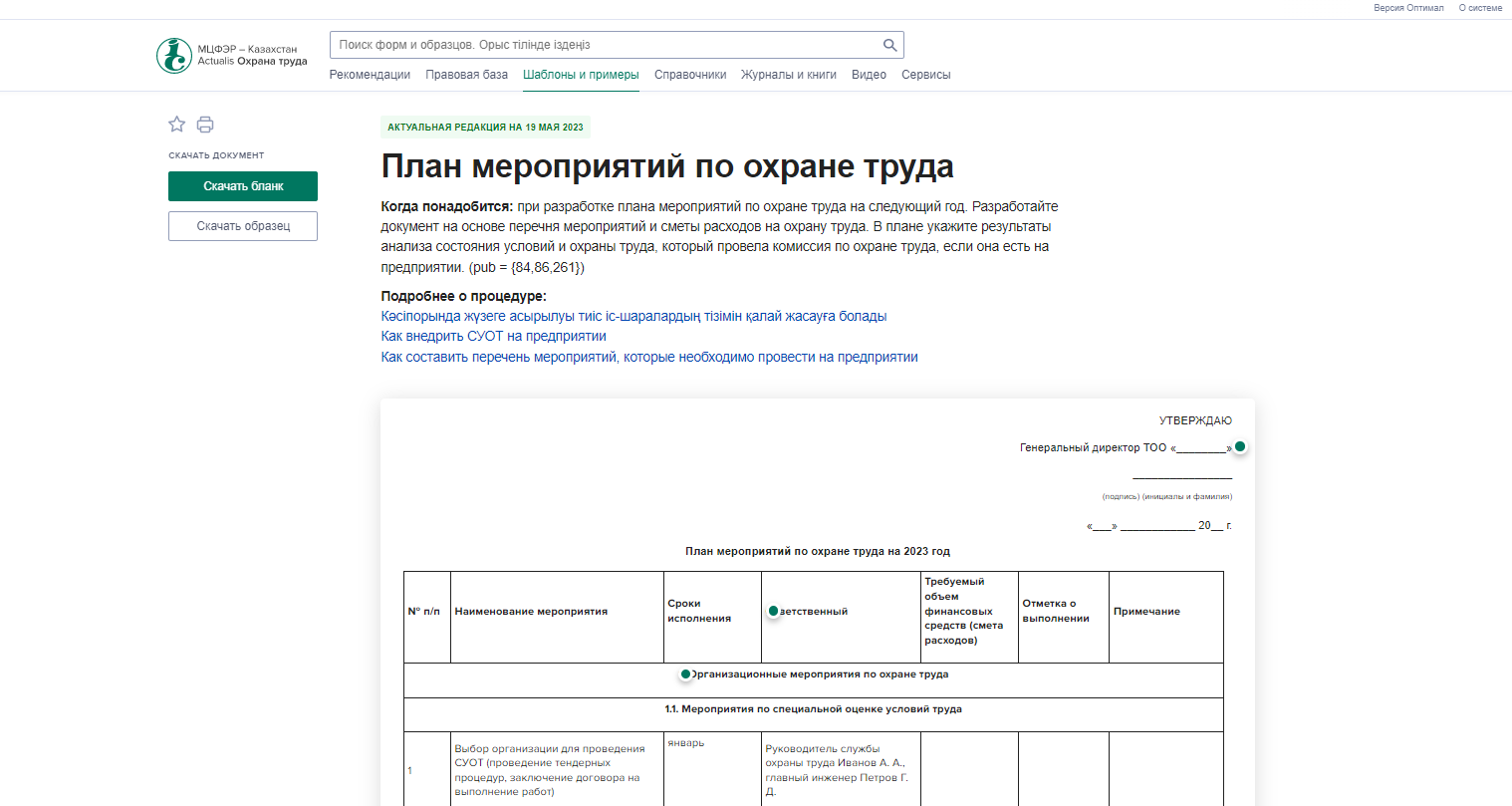 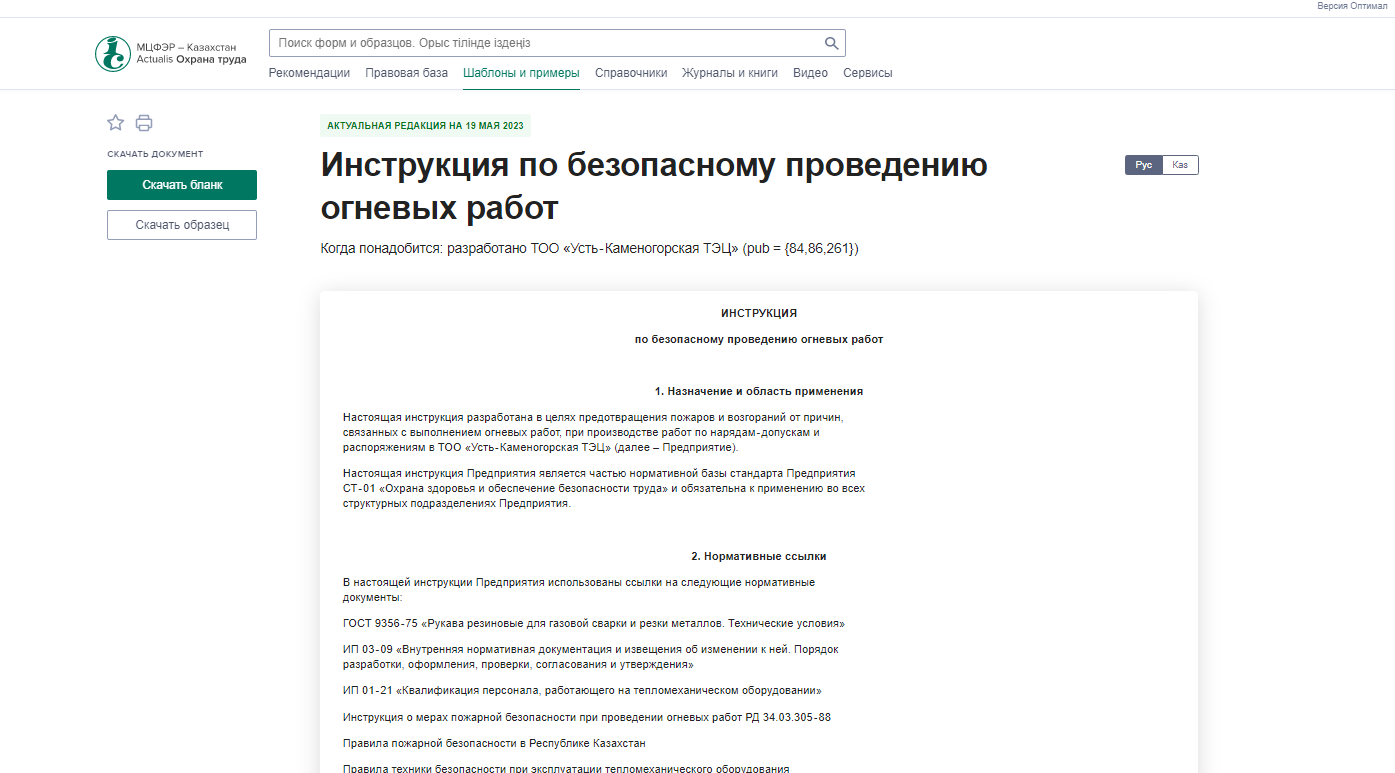 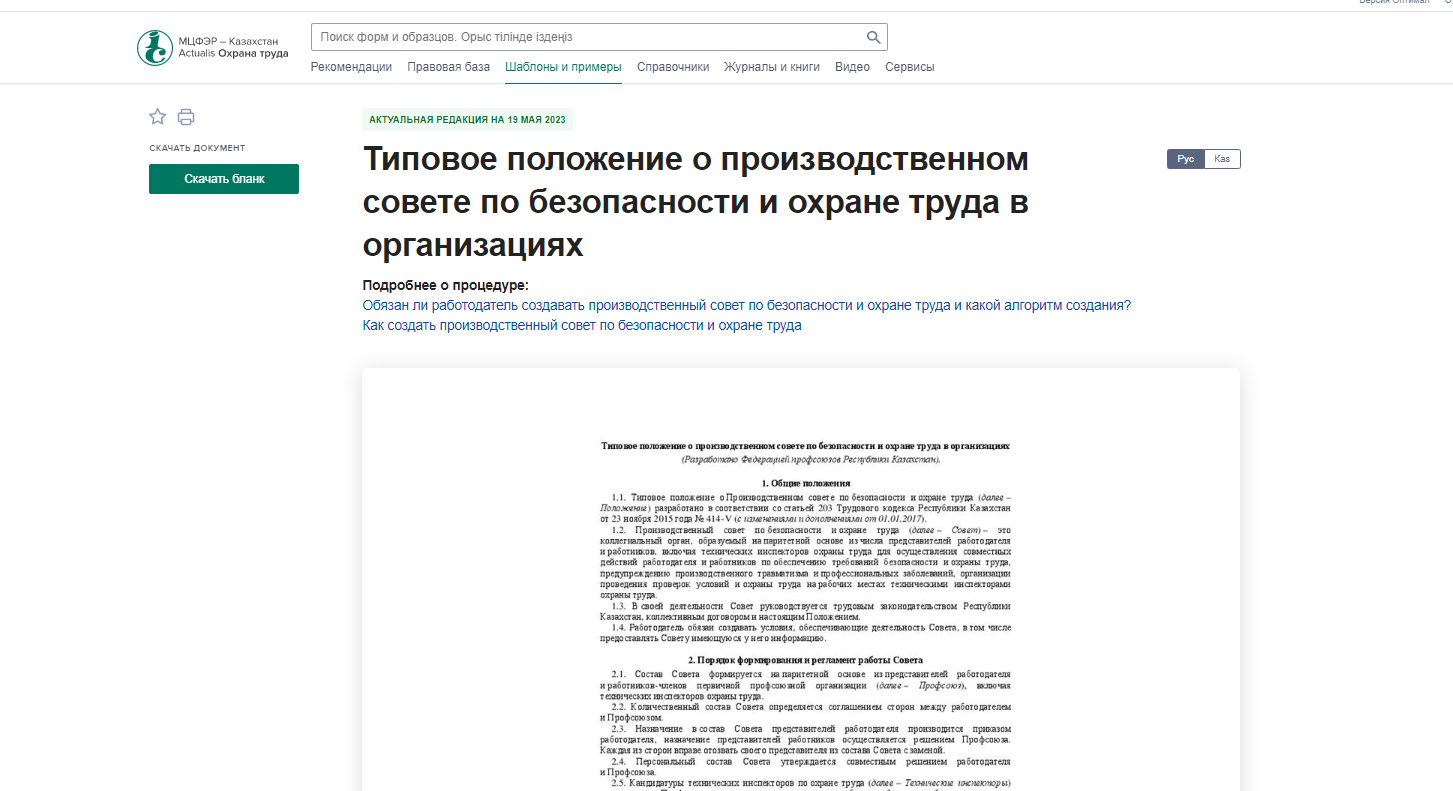 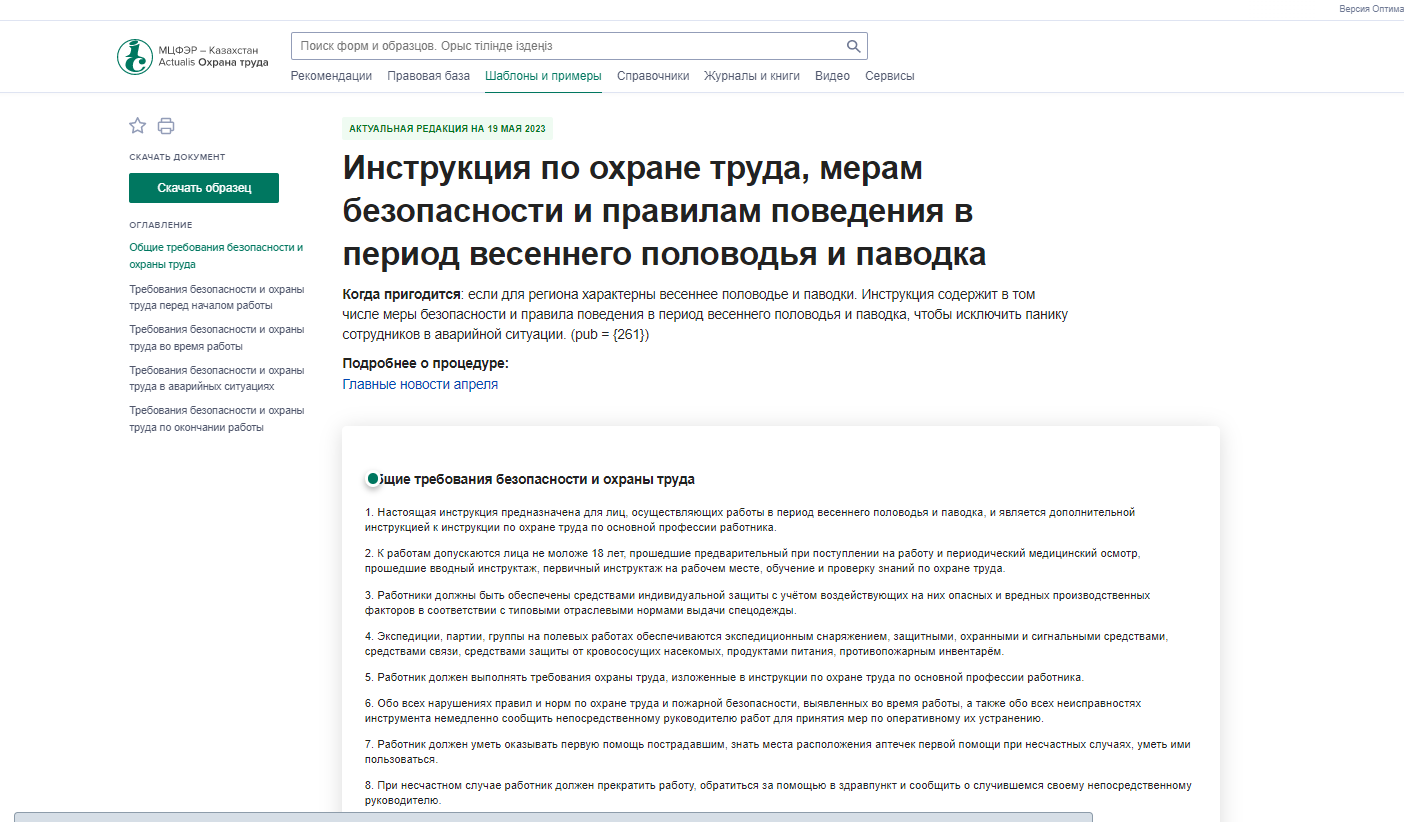 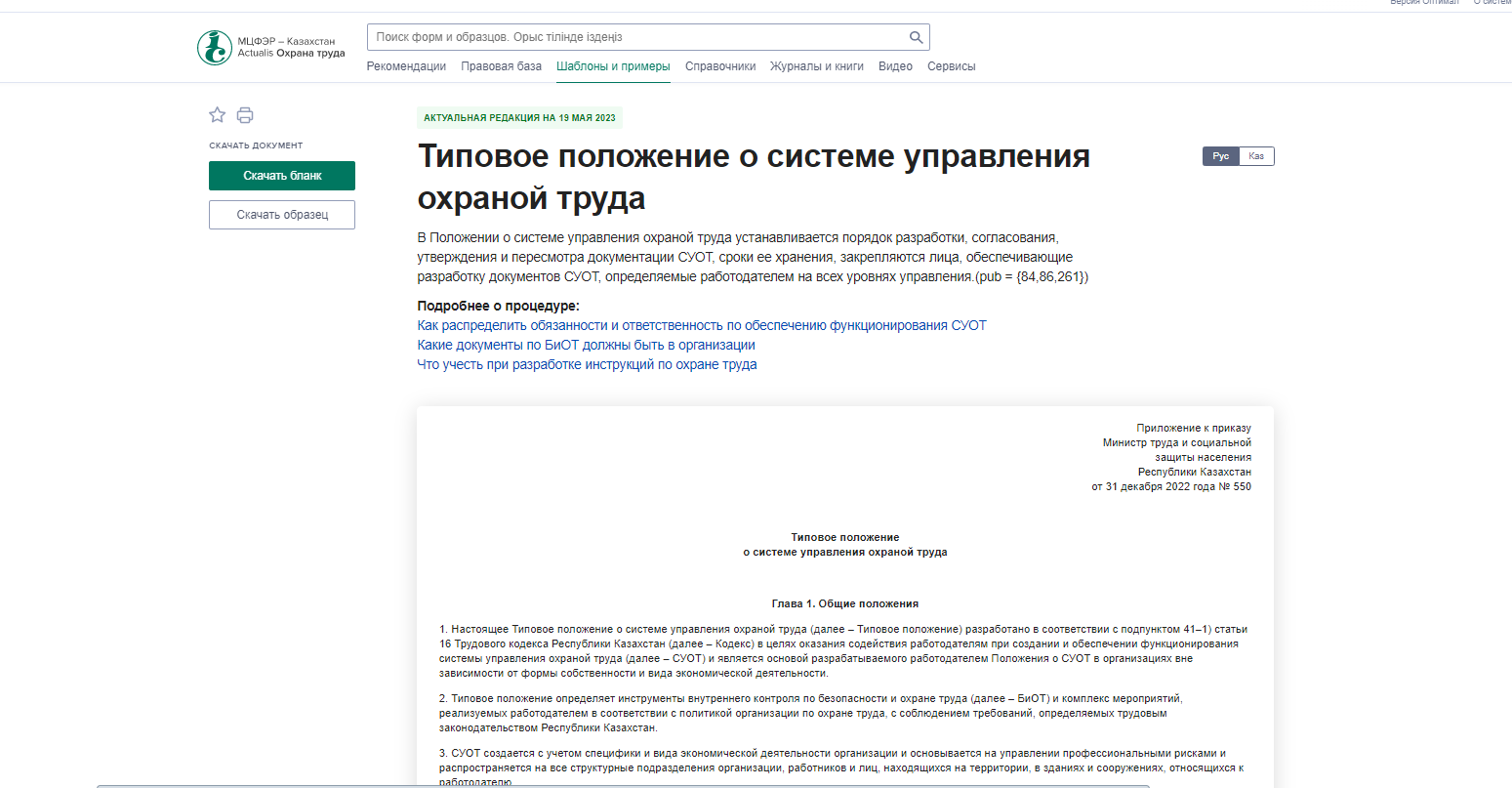 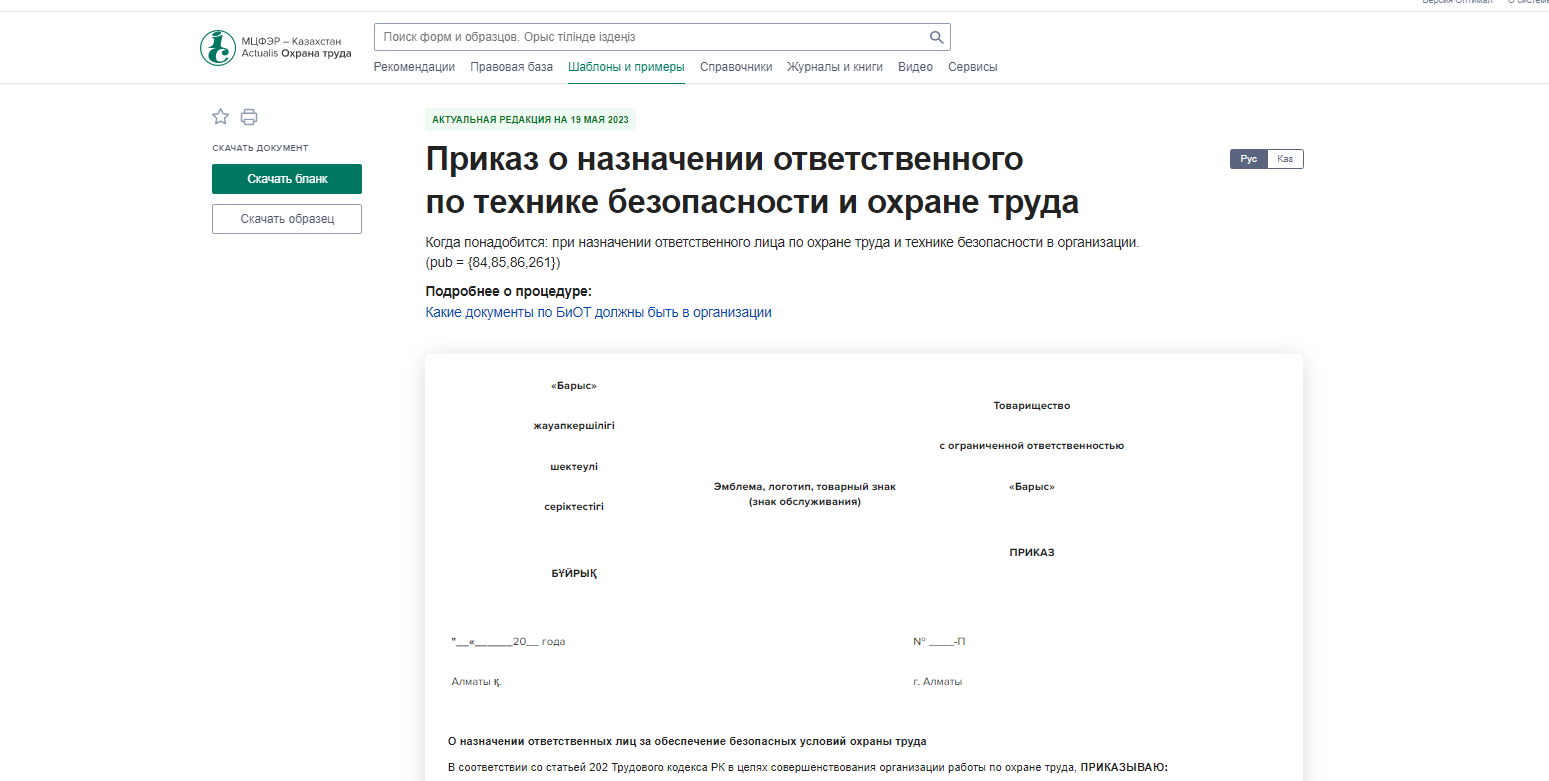 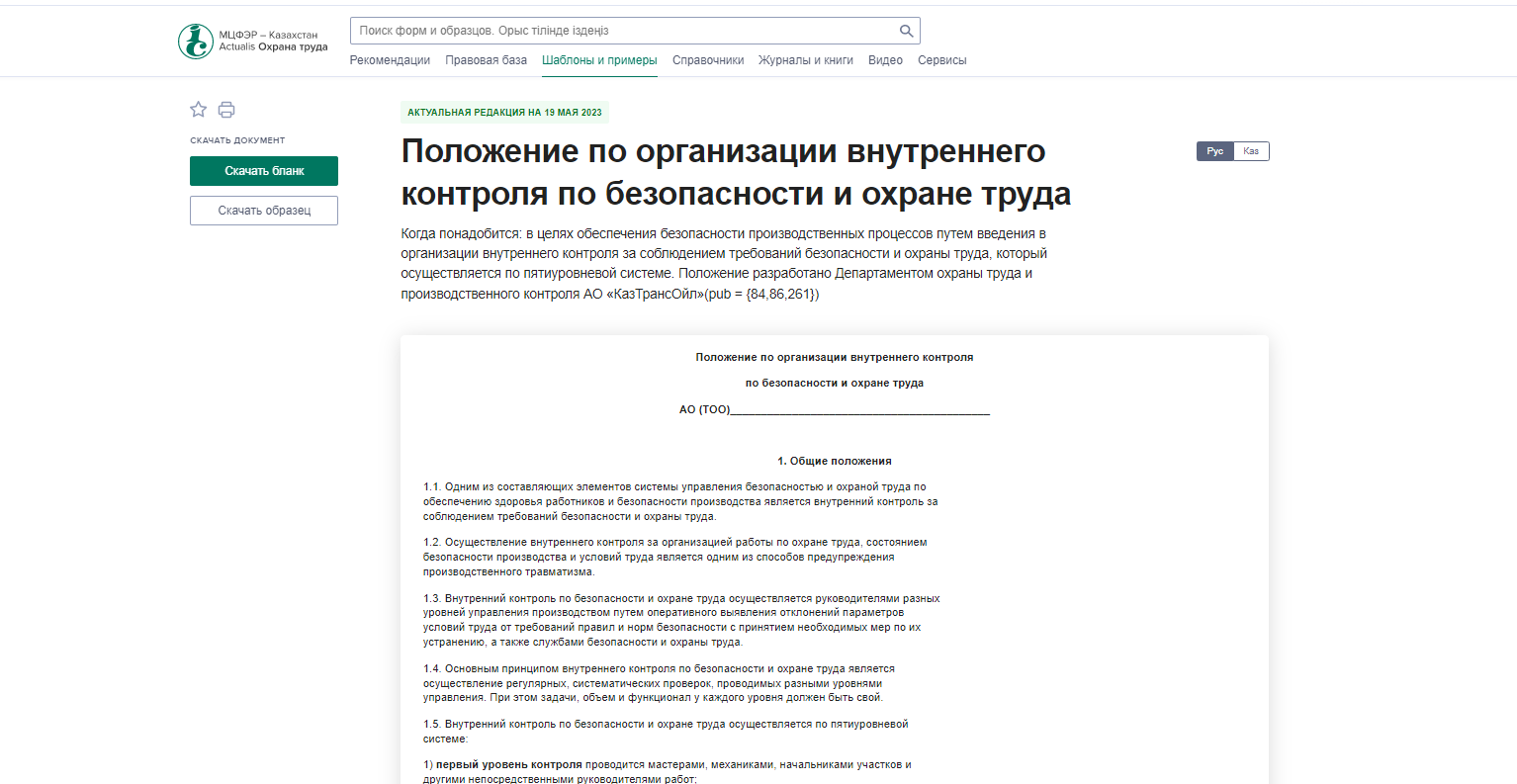 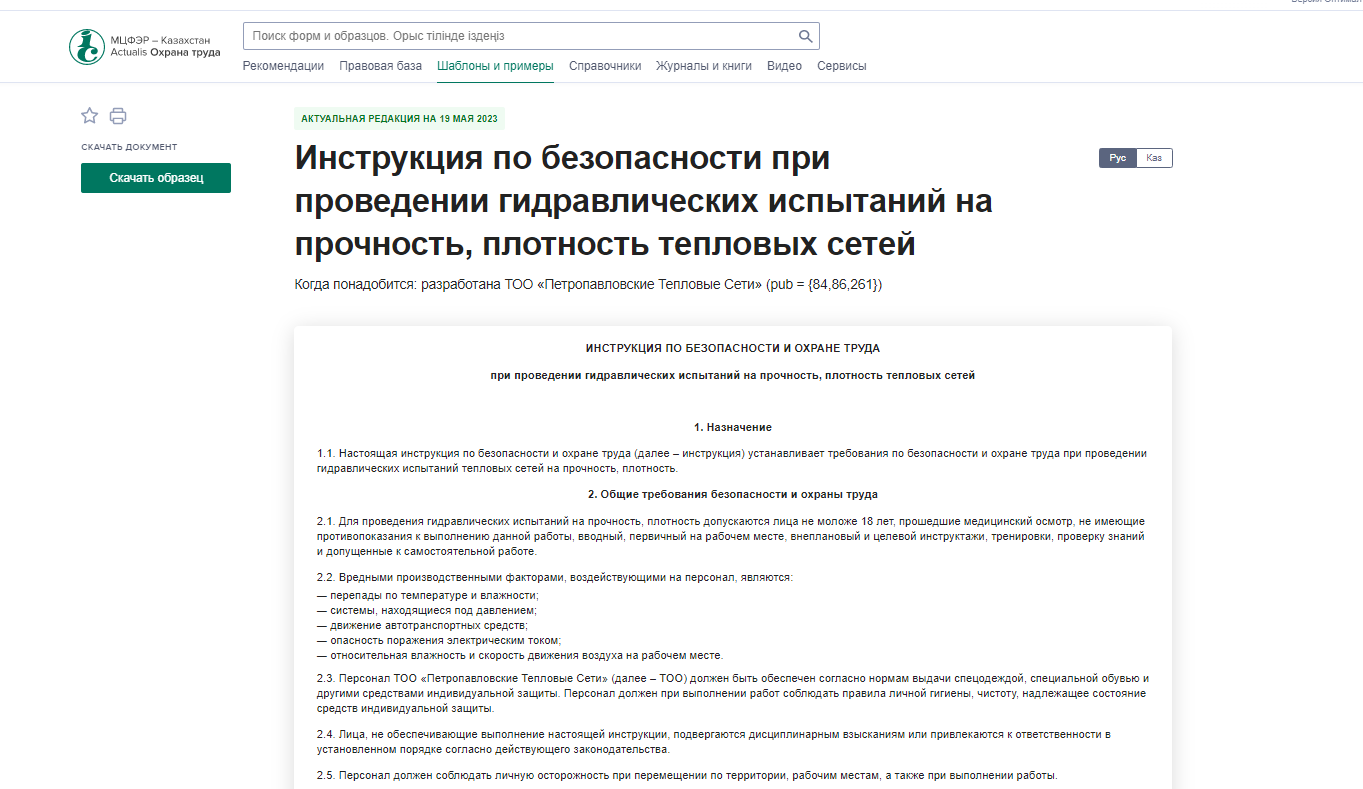 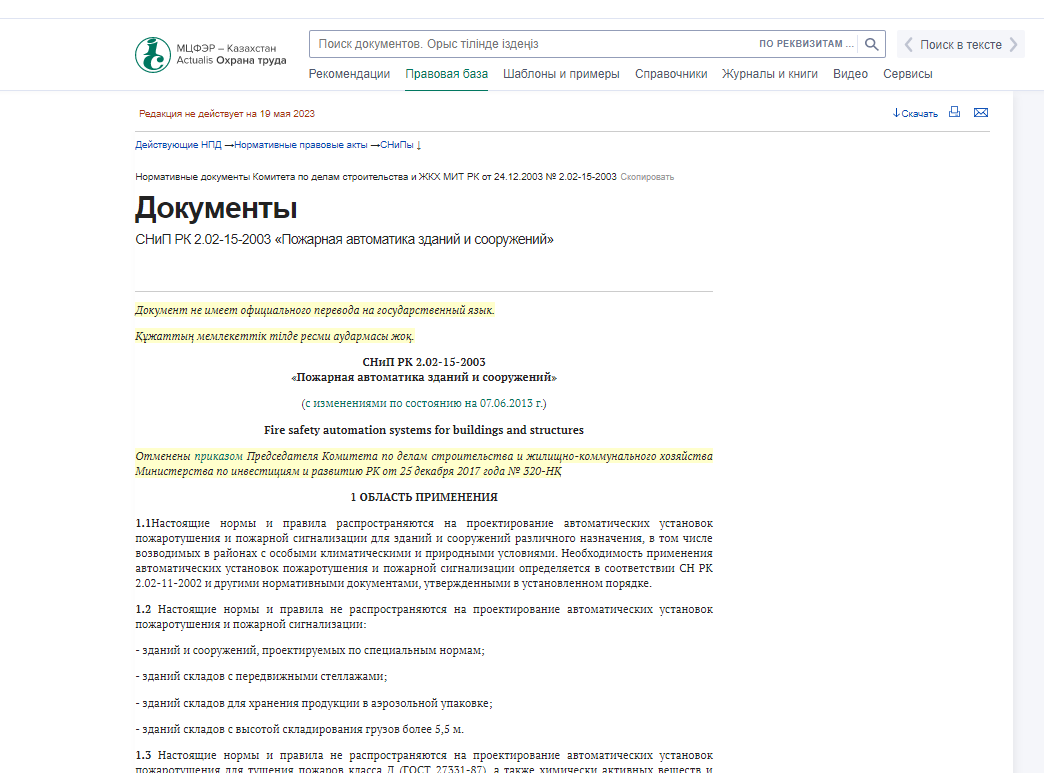 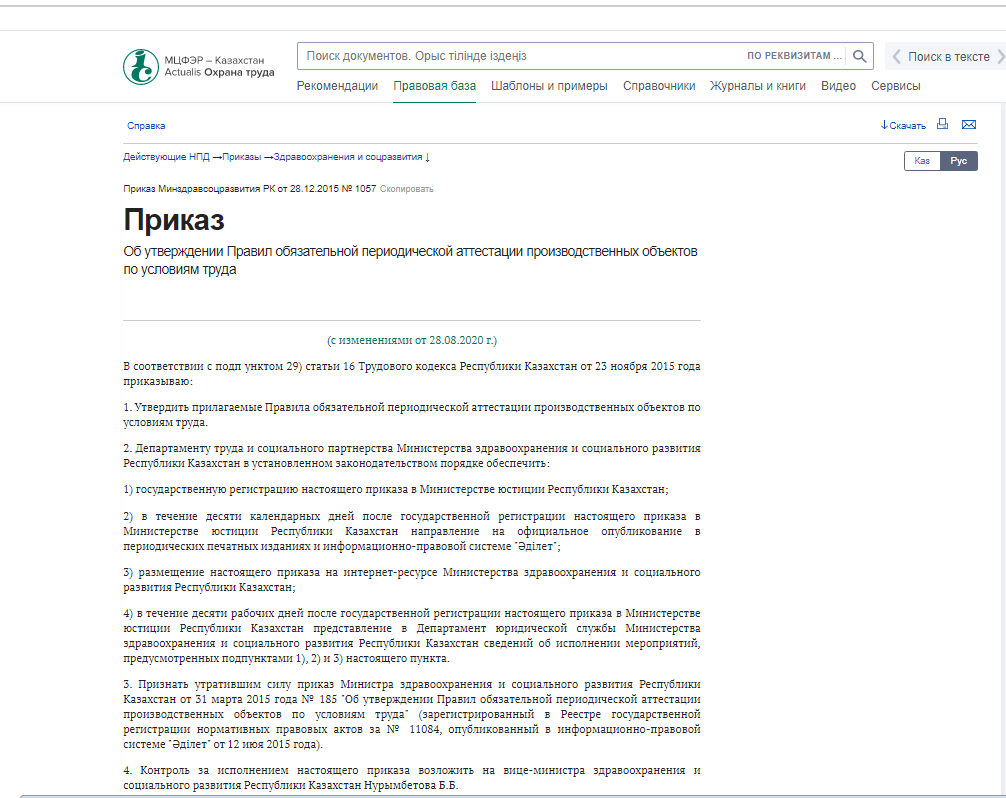 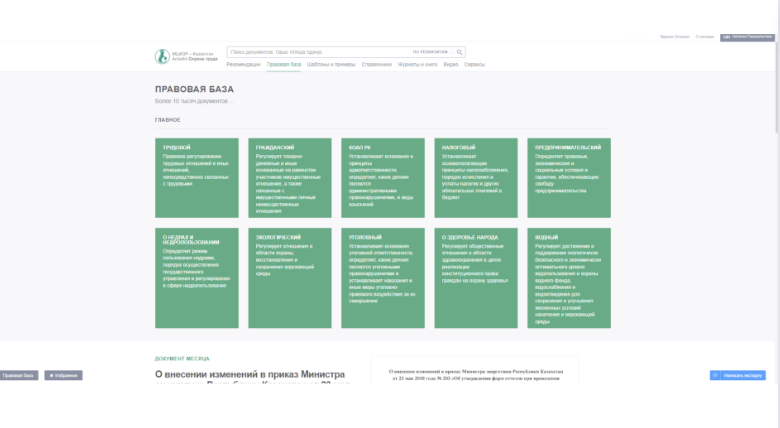 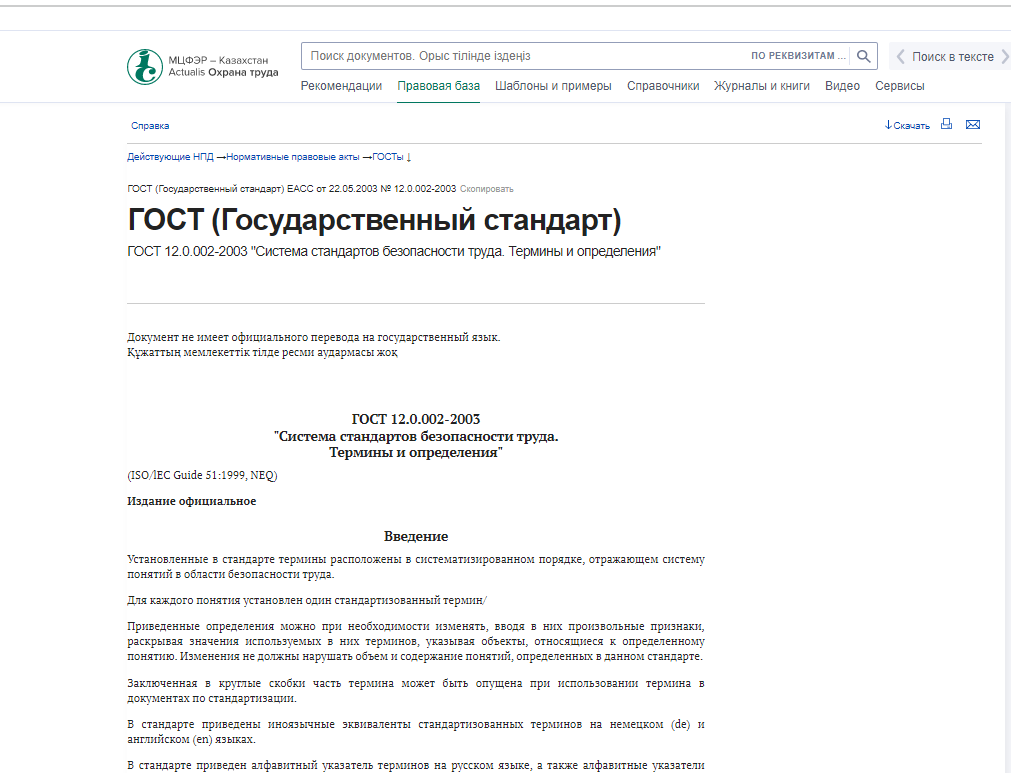 Изменения в законодательстве
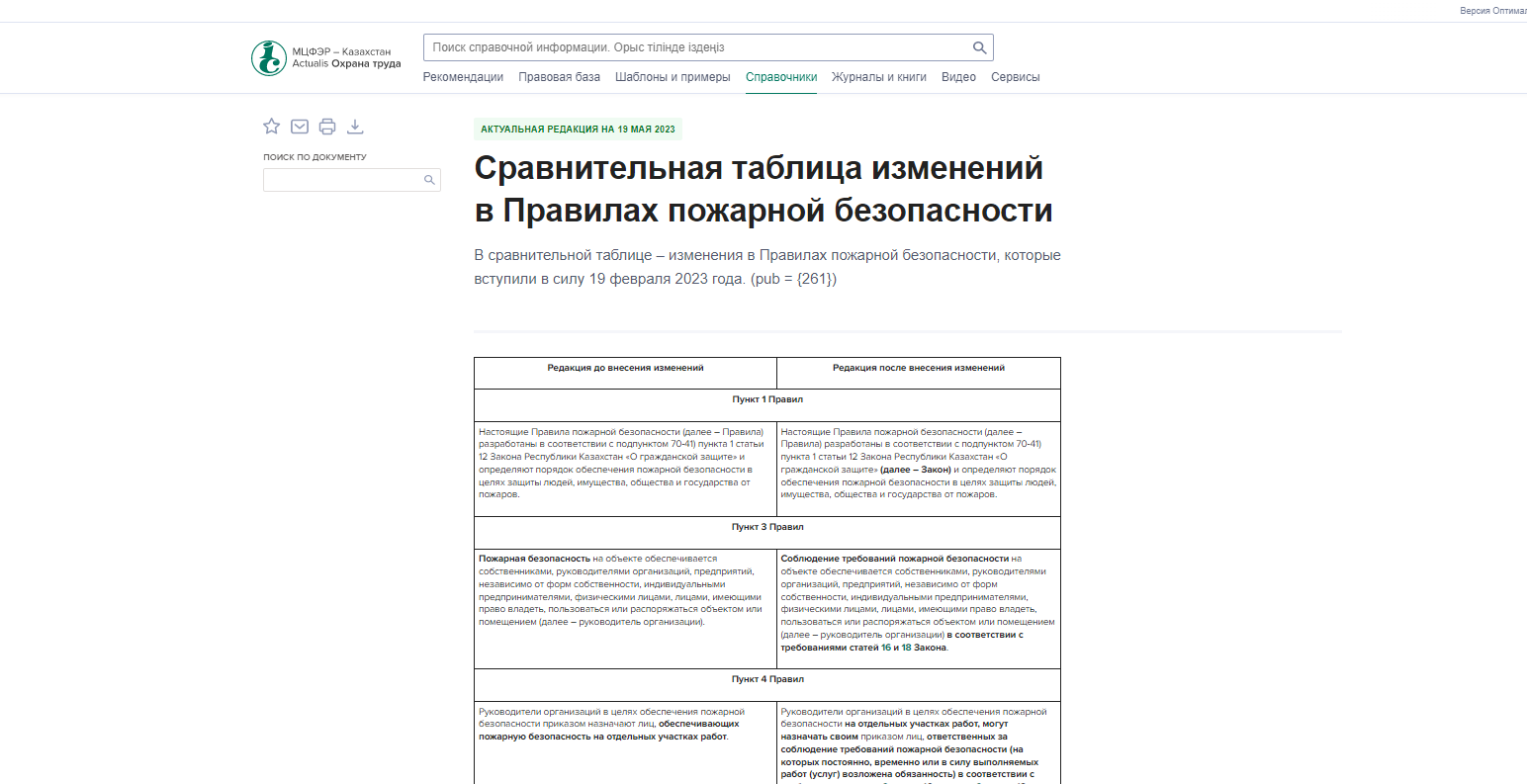 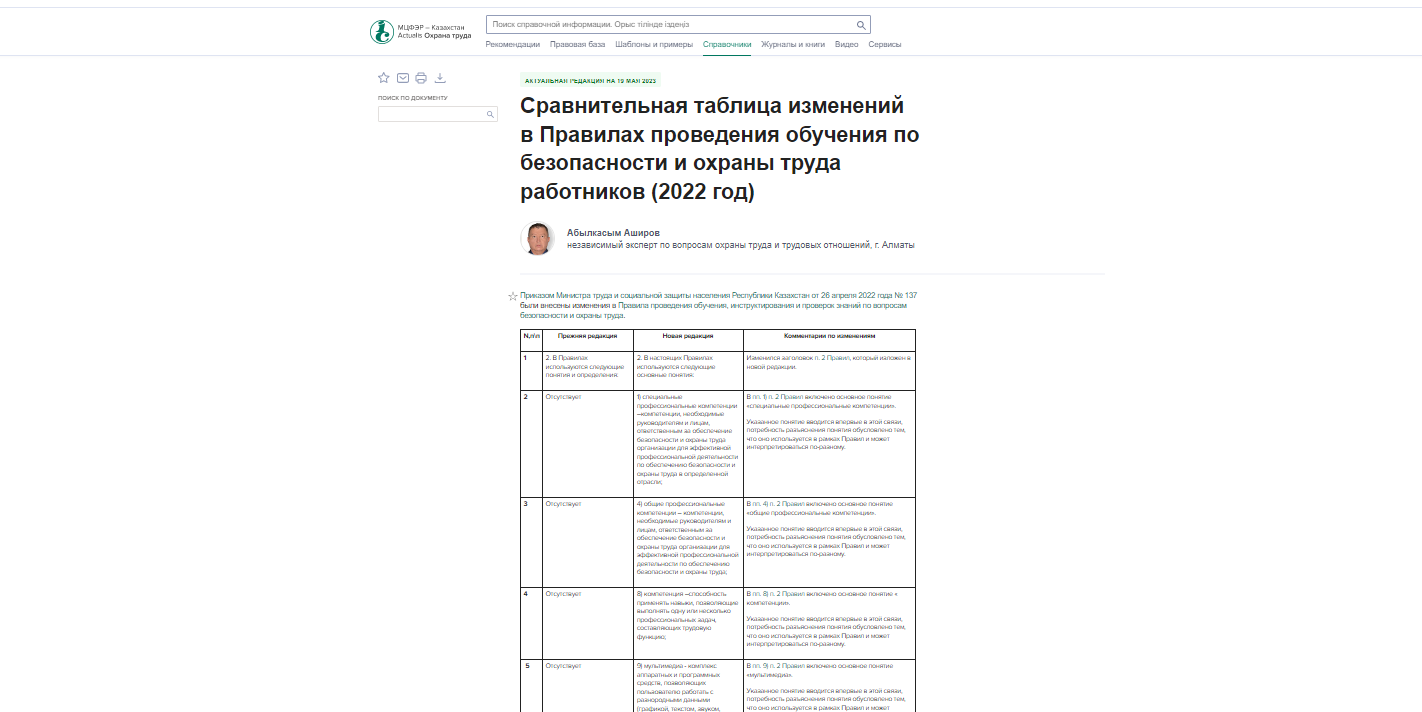 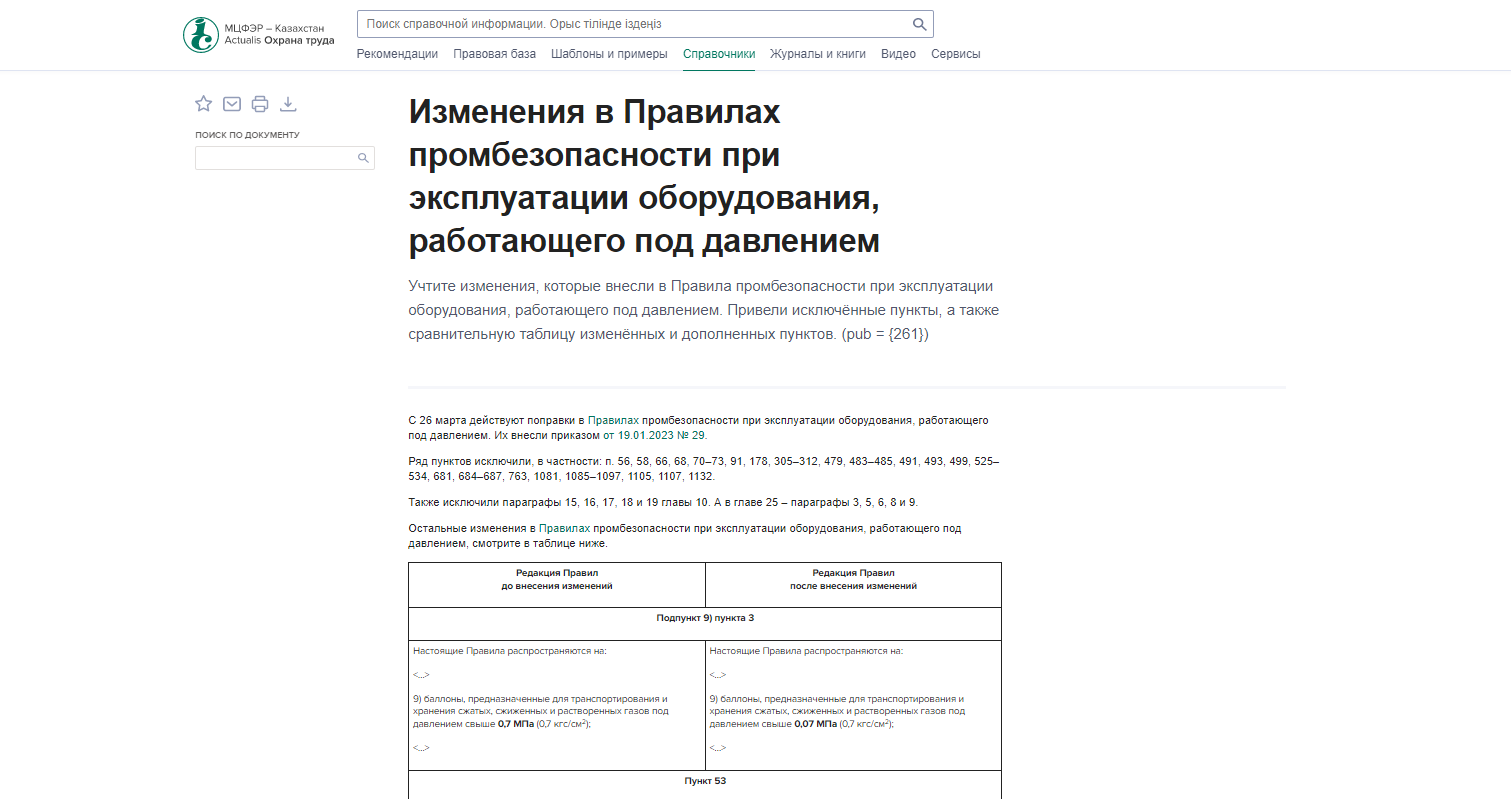 Сервисы
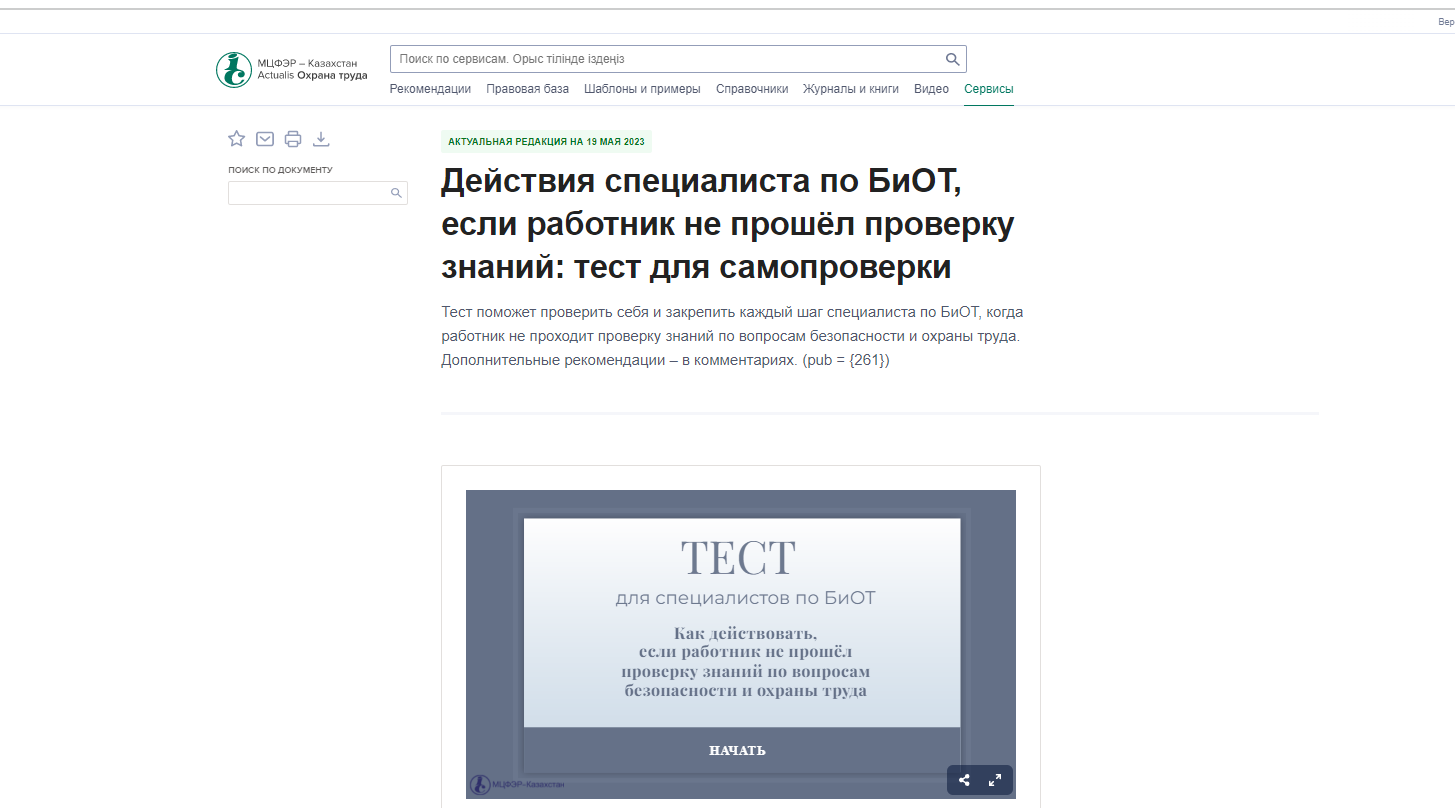 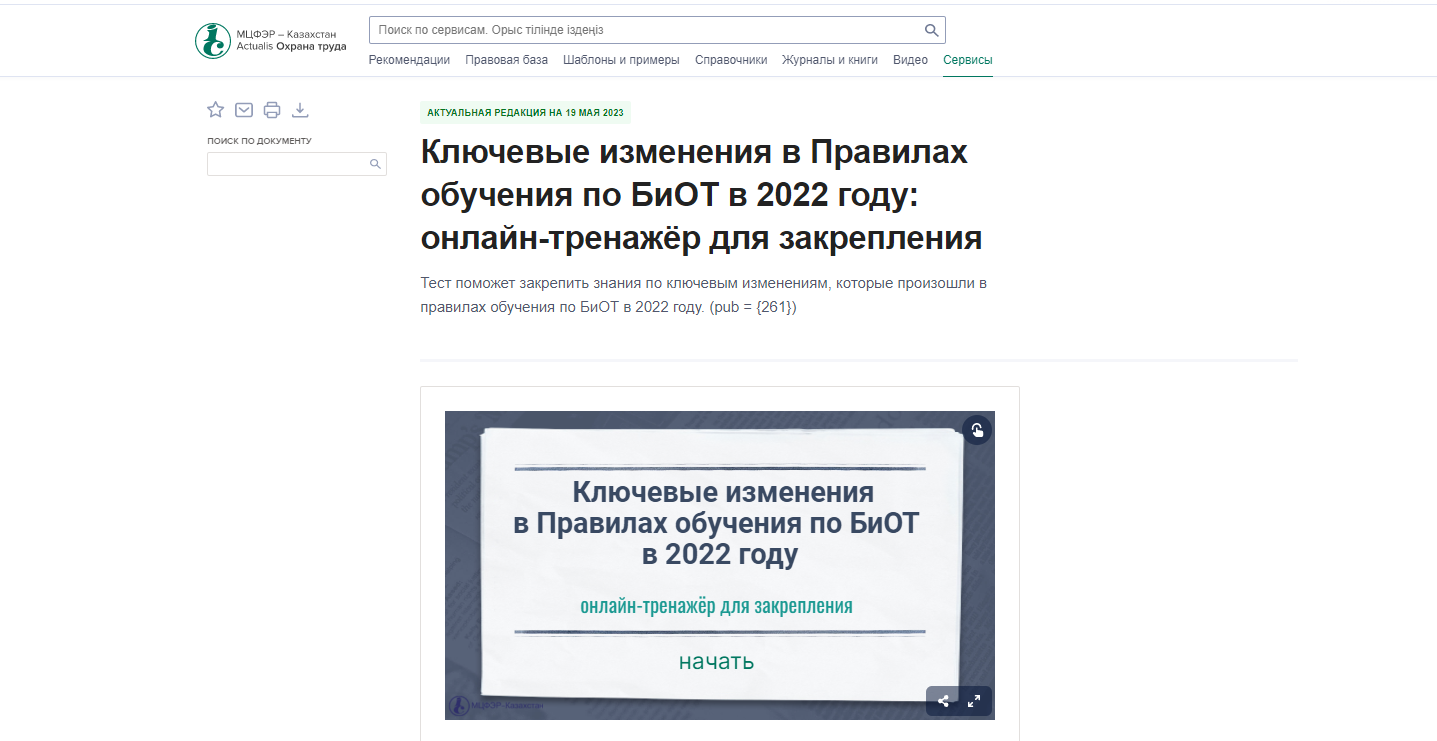 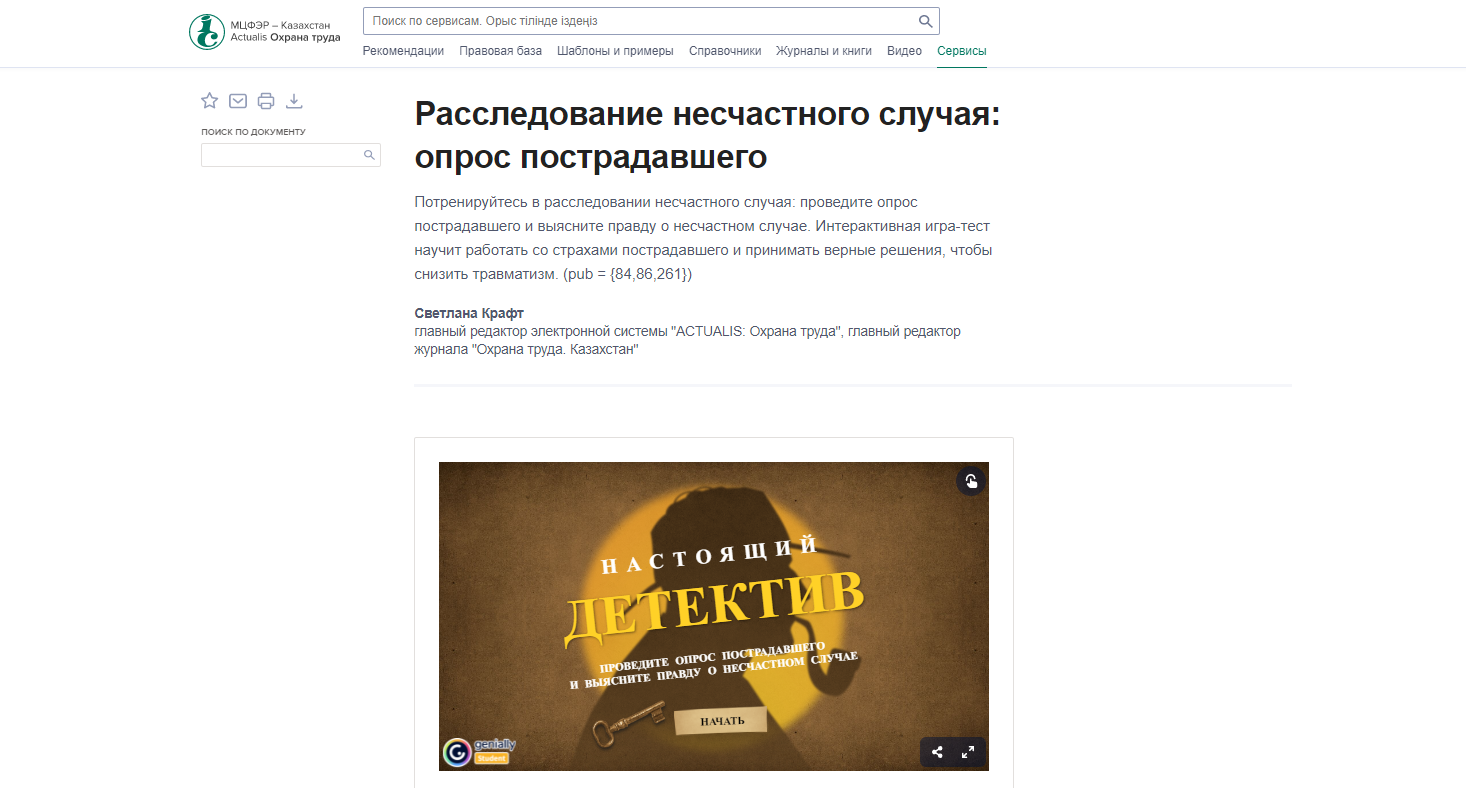 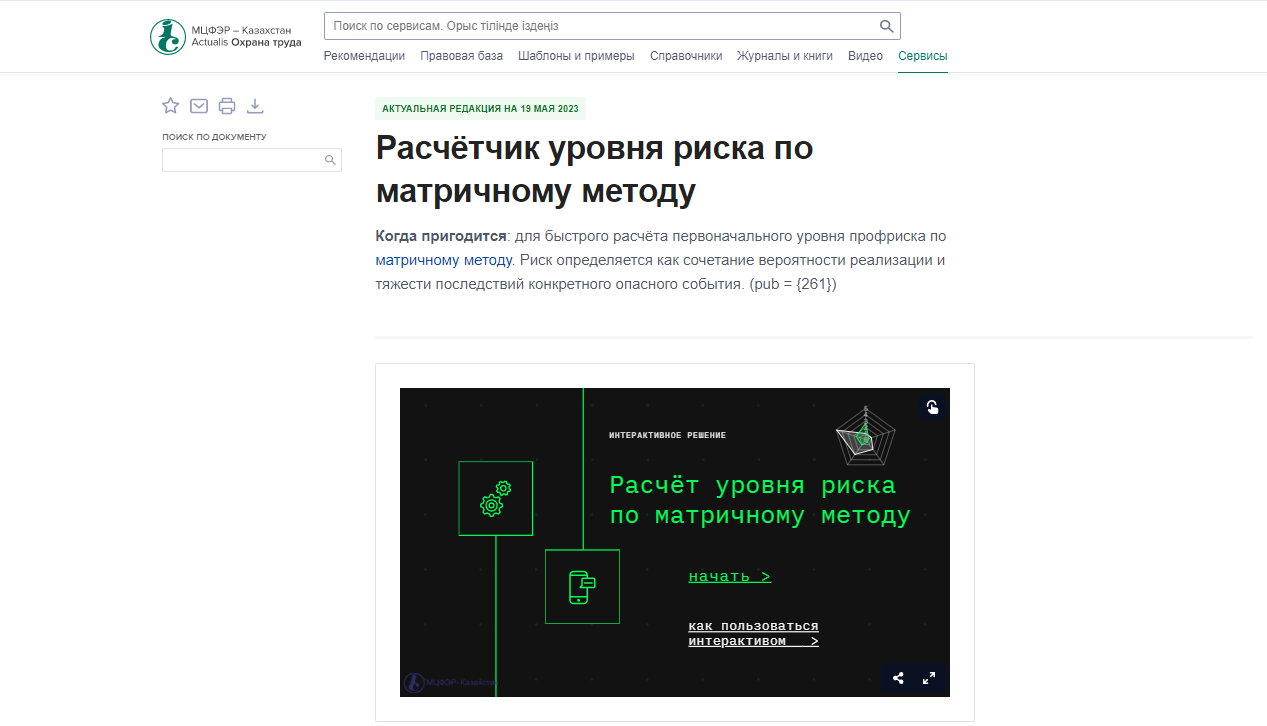 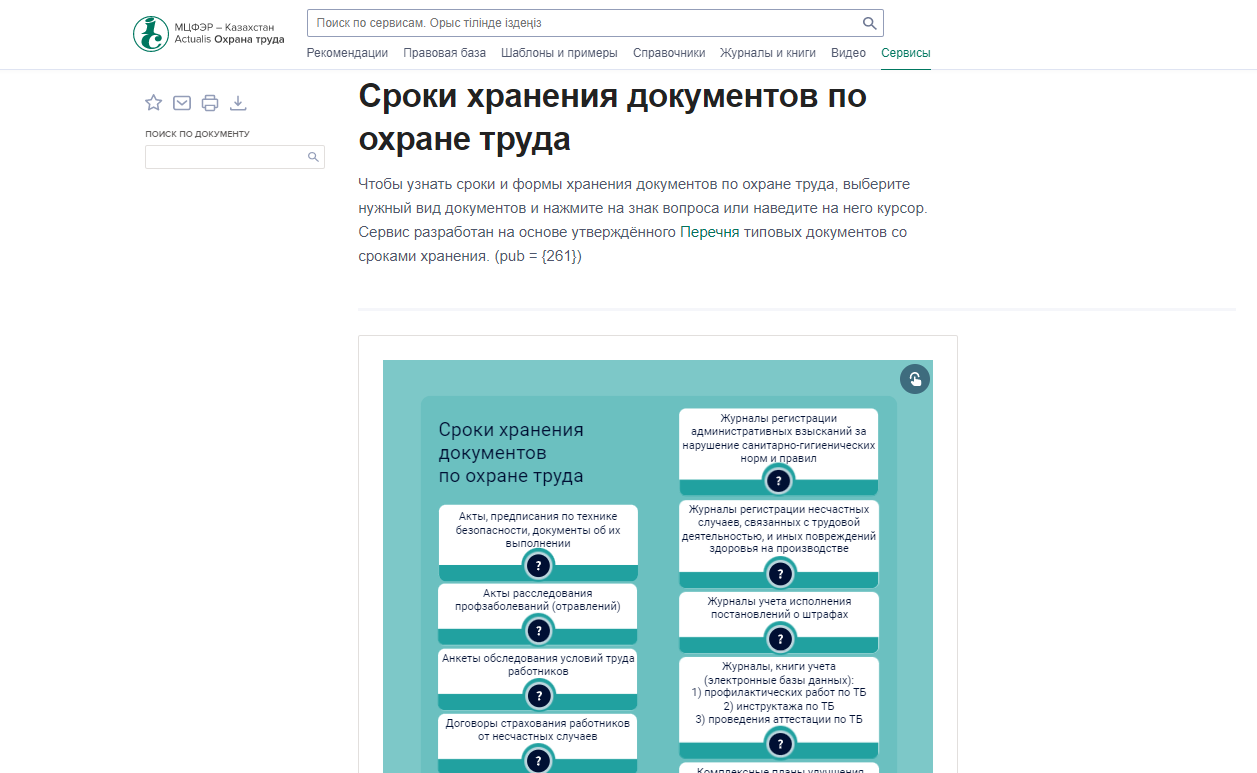 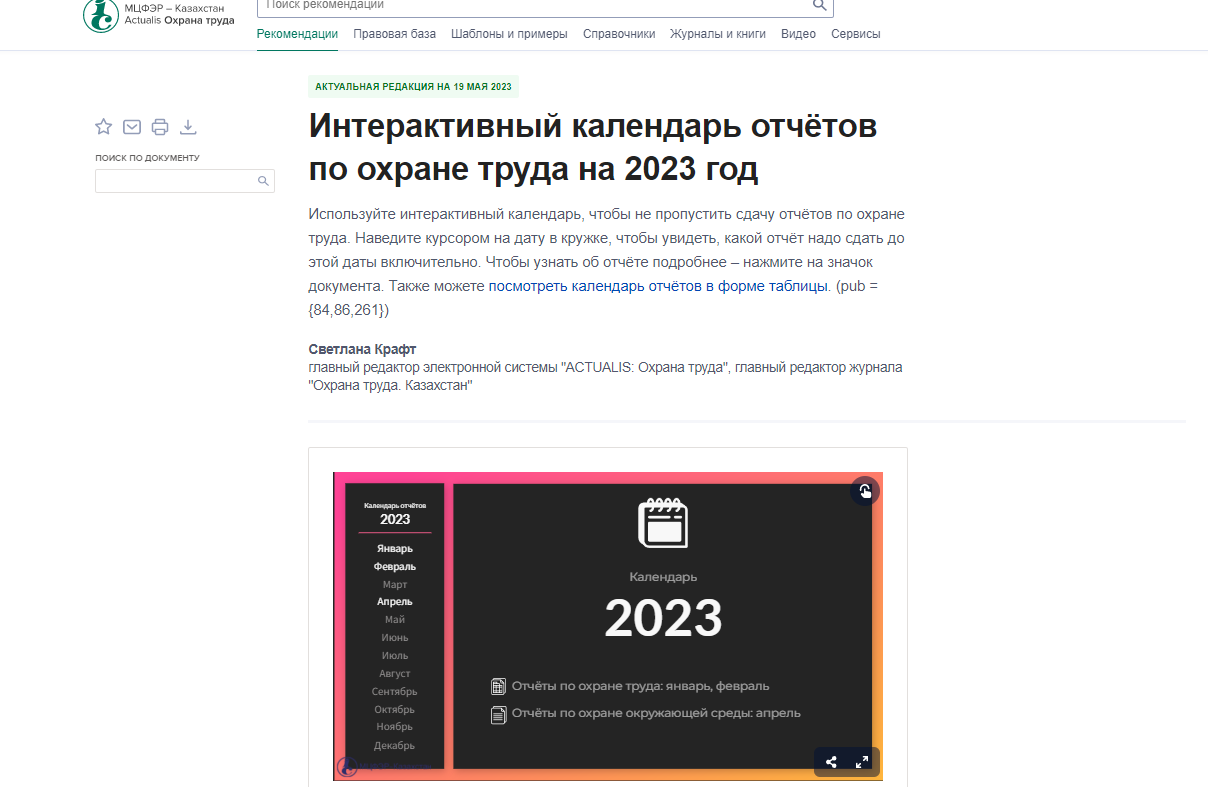 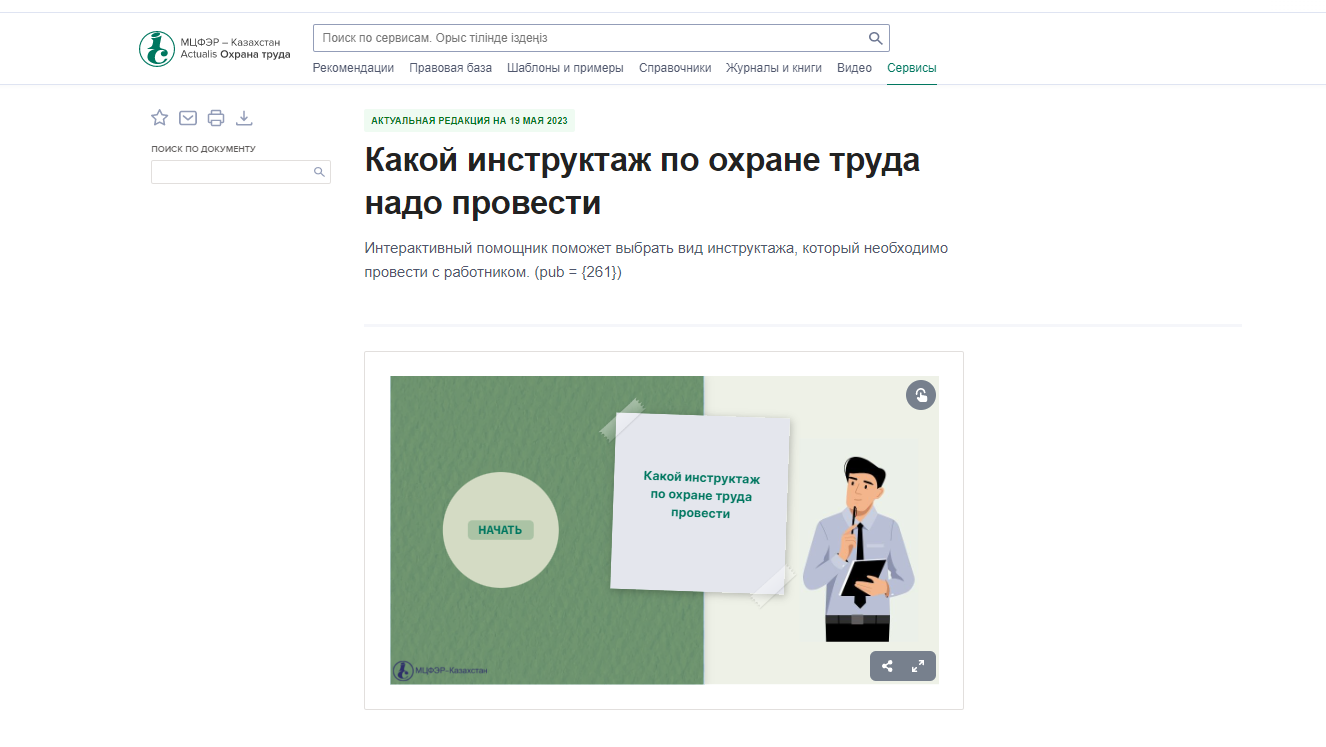 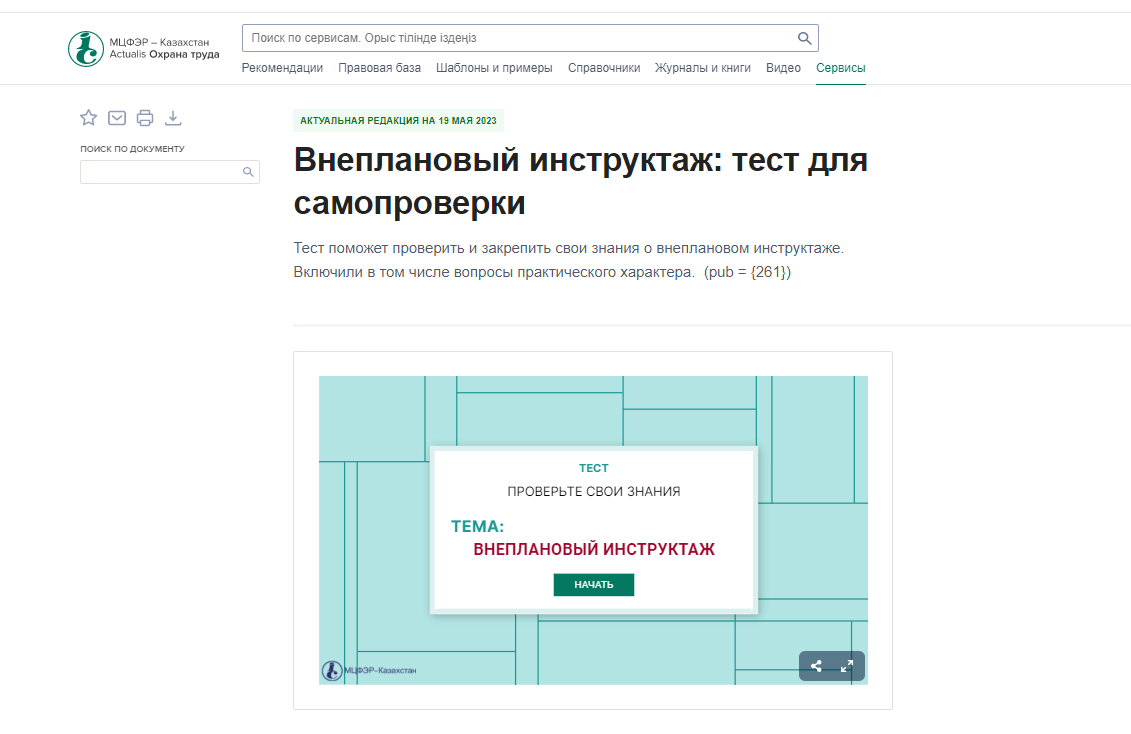 Также в электронной системе размещены В ЭЛЕКТРОННОЙ ВЕРСИИ Постатейный практический комментарий к Трудовому кодексу Республики Казахстан и «Библиотека по безопасности и охране труда», в которой изложены основные правовые аспекты для проведения аттестации производственных объектов по условиям труда.
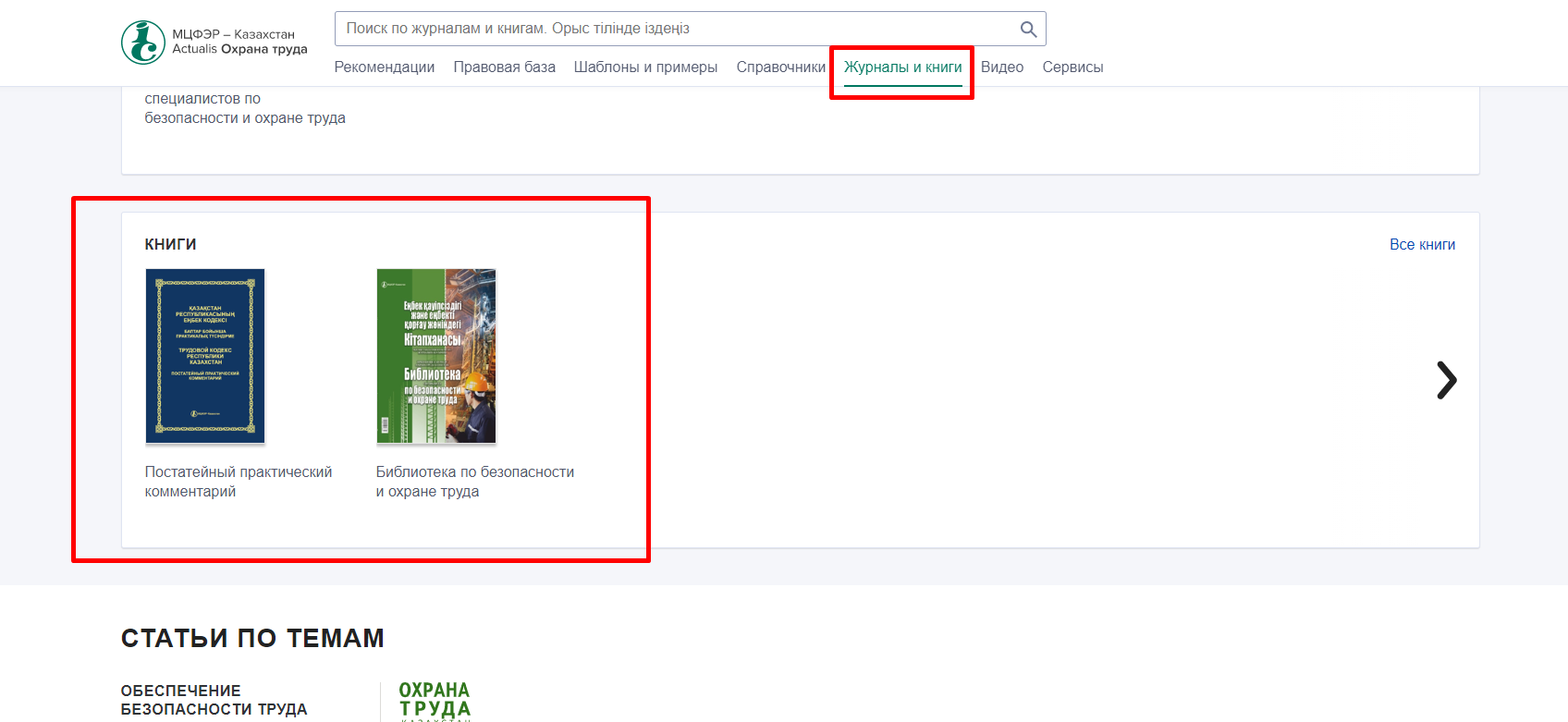 Плакаты по охране труда
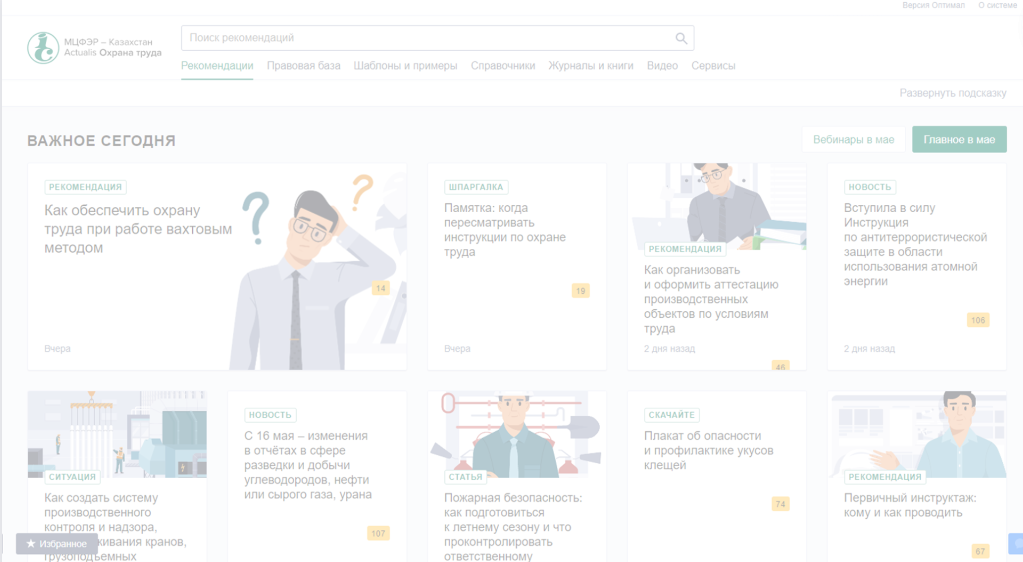 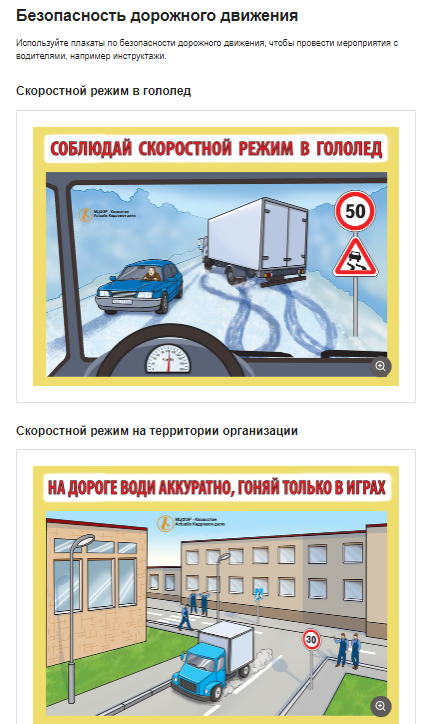 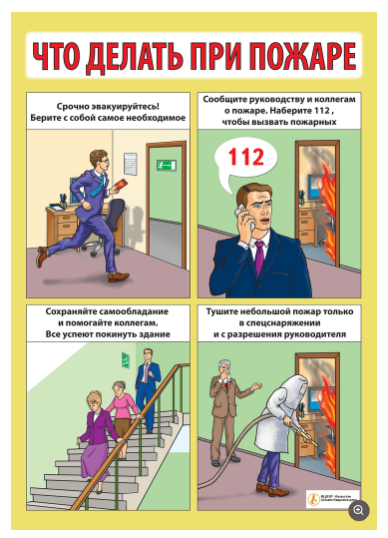 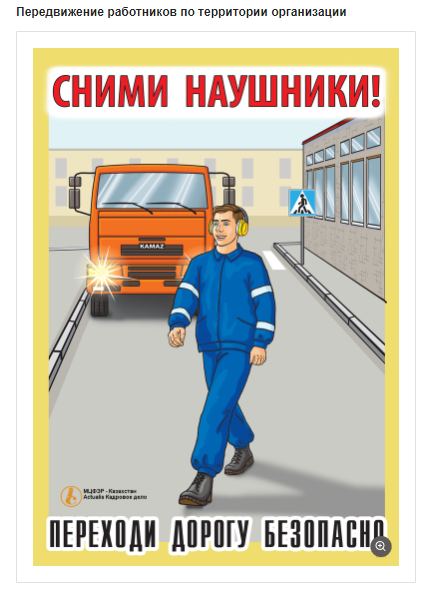 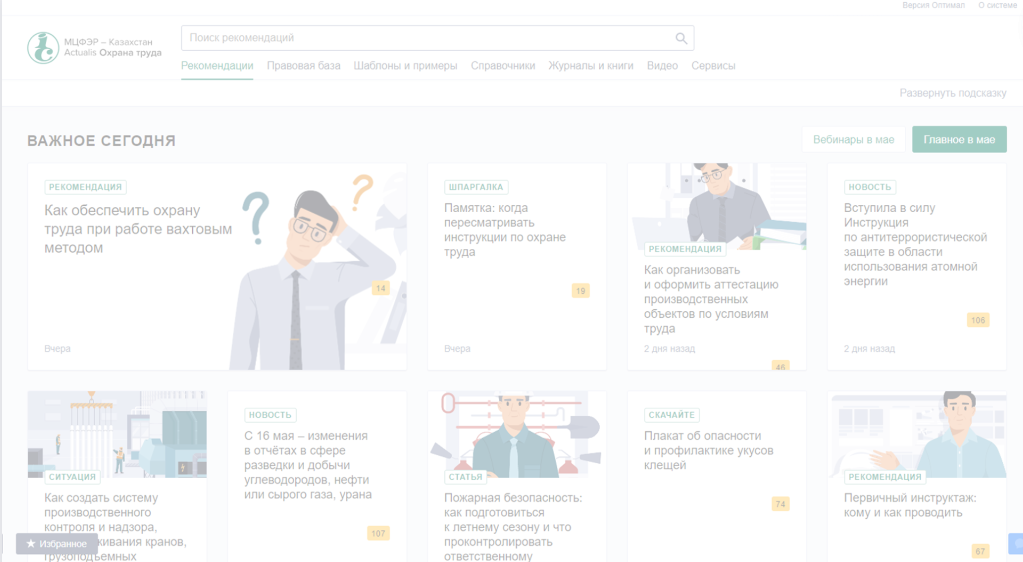 Плакаты по охране труда
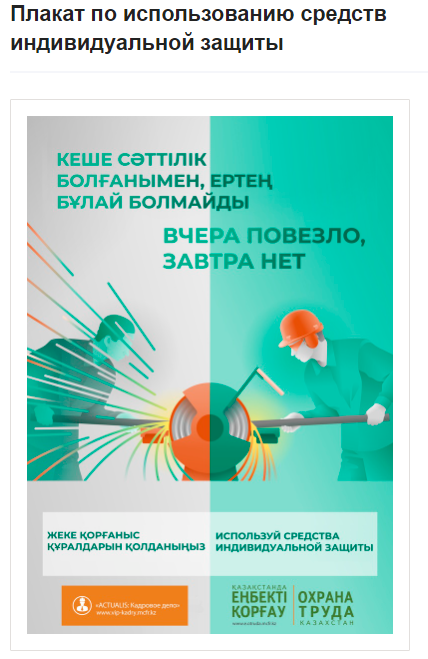 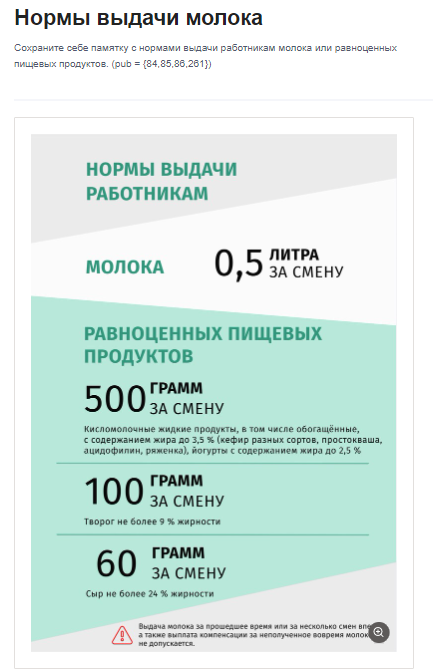 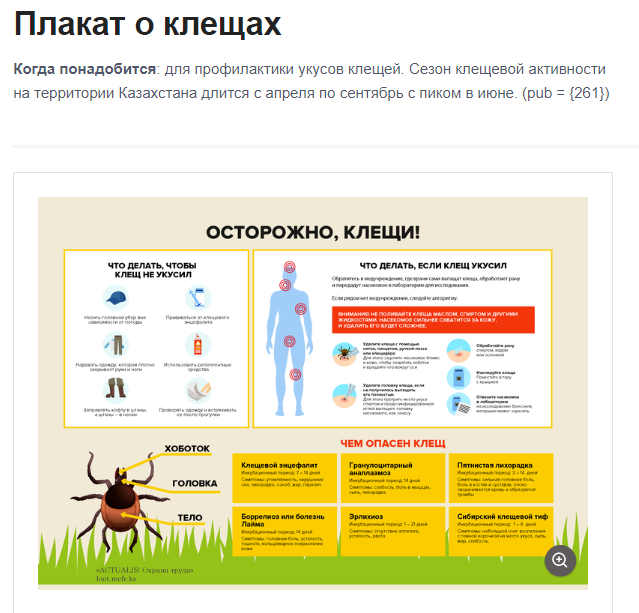 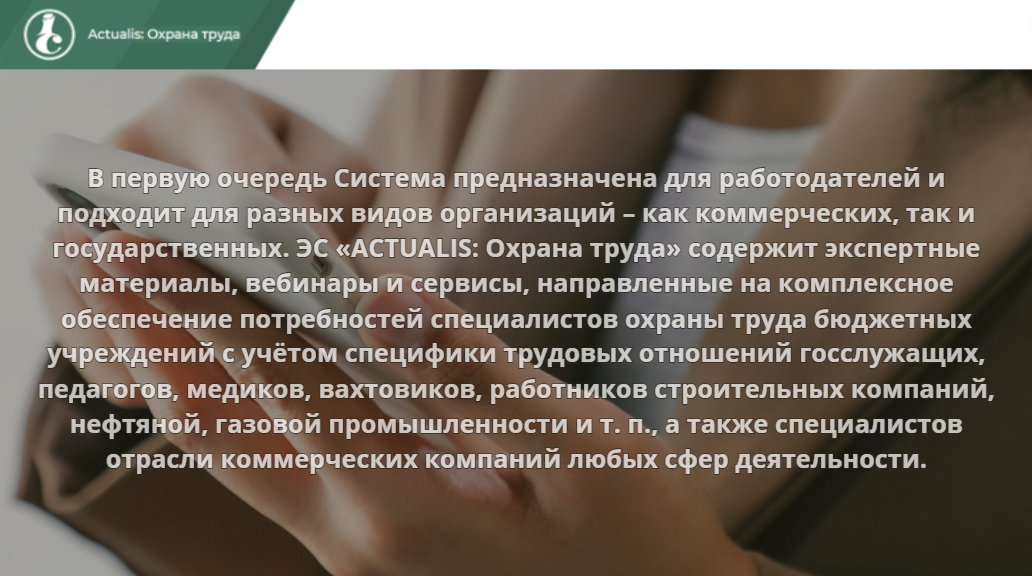 Для кого предназначена ЭС «ACTUALIS: Охрана труда»?
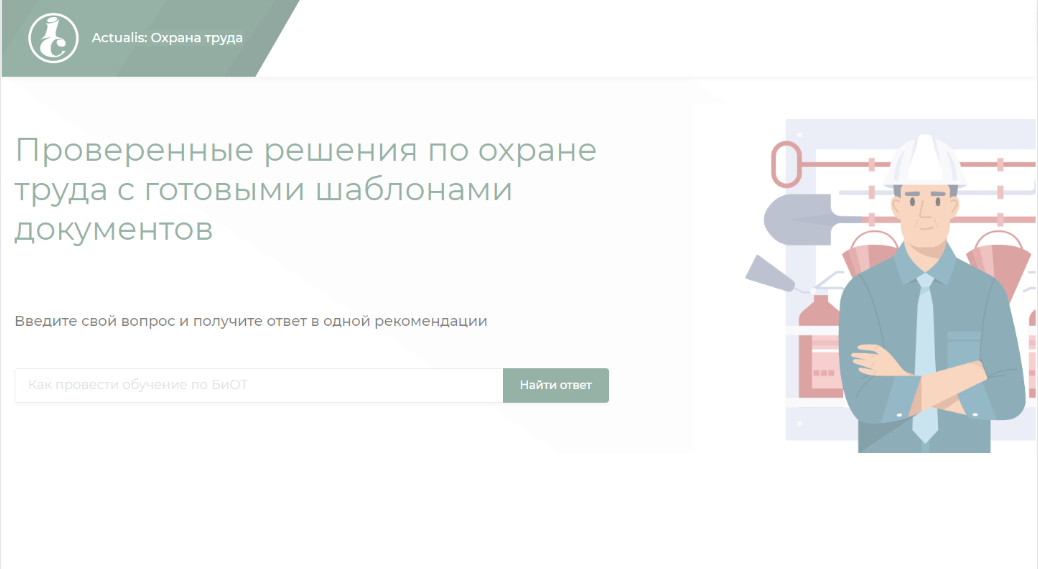 Почему можно доверять ответам экспертов ЭС «ACTUALIS: Охрана труда»?
Авторы ЭС «ACTUALIS: Охрана труда» – только профессиональные и авторитетные специалисты, в том числе из государственных ведомств: Комитета труда и социальной защиты, РГП на ПХВ РНИИОТ Министерства труда и социальной защиты населения Республики Казахстан, Министерства экономики, Комитета по чрезвычайным ситуациям и т. д. По всем вопросам в соответствии с законодательством в ЭС «ACTUALIS: Охрана труда» представлена единая точка зрения, высказанная представителями официальных органов. Руководствуясь такими ответами, можно снизить риски возникновения производственного травматизма, снизить количество трудовых споров и защититься от штрафов. Вся информация в ЭС «ACTUALIS: Охрана труда» представлена из первых рук, никаких анонимных материалов.

Важно! Все ответы содержат ссылки на подтверждающие нормативные документы, а если вопрос является спорным – то и на судебные решения.
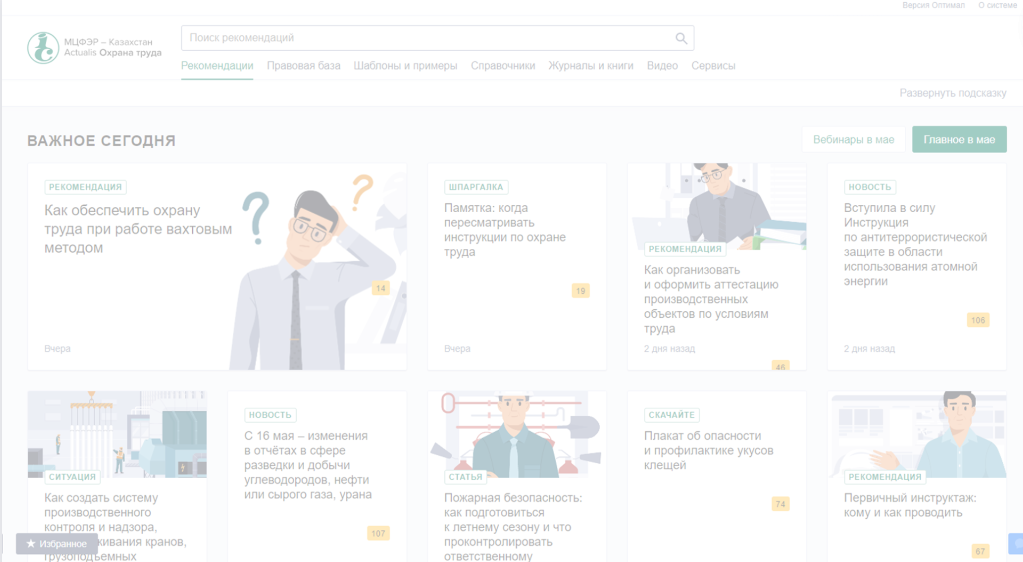 Спасибо за внимание!